Achievement of Stable Pulsed Operation at 36 MV/m in STF-2 Cryomodule at KEK
Preliminary version
E. Kako, T. Shishido, K. Umemori, T. Kubo, T. Konomi, G. Park, T. Saeki, T. Dohmae, M. Egi, Kirk
T. Matsumoto, T. Miura, T. Takenaka, H. Nakai, Y. Kojima, K. Hara, T. Honma, K. Nakanishi, H. Shimizu
Kirk
6th KEK-IHEP Collaboration Meeting
15/Jul/2017
1
Outline
History of STF-2 project
Construction of STF-2 cryomodule
Performance for each item
Accelerating gradient
X-rays
Heat load
Lorentz detuning
Consideration of degradation
Last V.T.  2nd Cool-down test
2nd Cool-down test  3rd Cool-down test
Vector-sum operation @31 MV/m
Summary
15/Jul/2017
6th KEK-IHEP Collaboration Meeting
2
Outline
History of STF-2 project
Construction of STF-2 cryomodule
Performance for each item
Accelerating gradient
X-rays
Heat load
Lorentz detuning
Consideration of degradation
Last V.T.  2nd Cool-down test
2nd Cool-down test  3rd Cool-down test
Vector-sum operation @31 MV/m
Summary
15/Jul/2017
6th KEK-IHEP Collaboration Meeting
3
STF Cryomodules
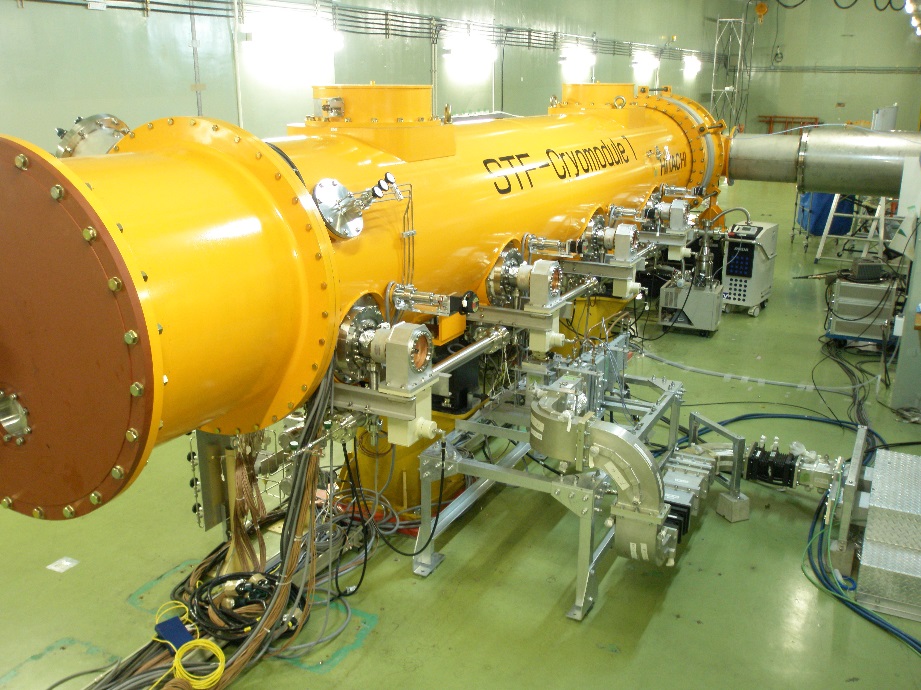 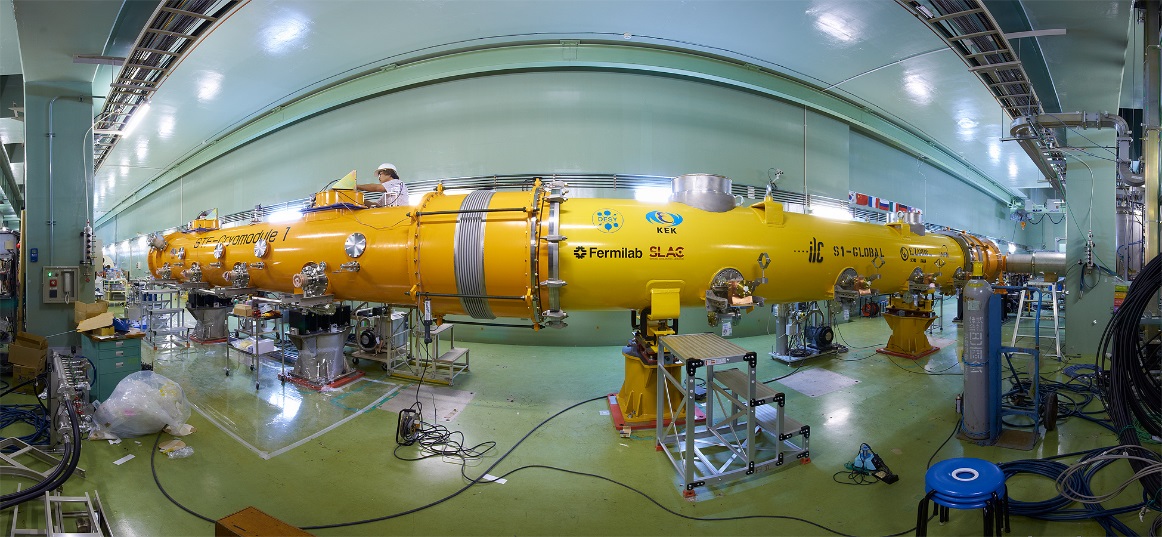 STF-1 (4 cavities) in 2008
S1-Global (4+4 cavities) in 2010
4 cavities per batch
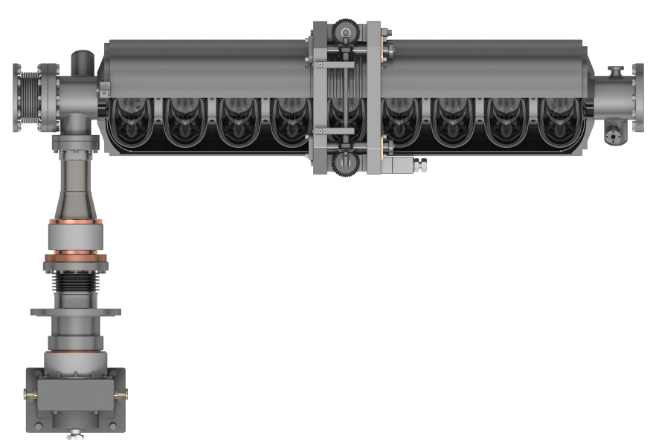 Proc. in SRF11
Proc. in SRF09
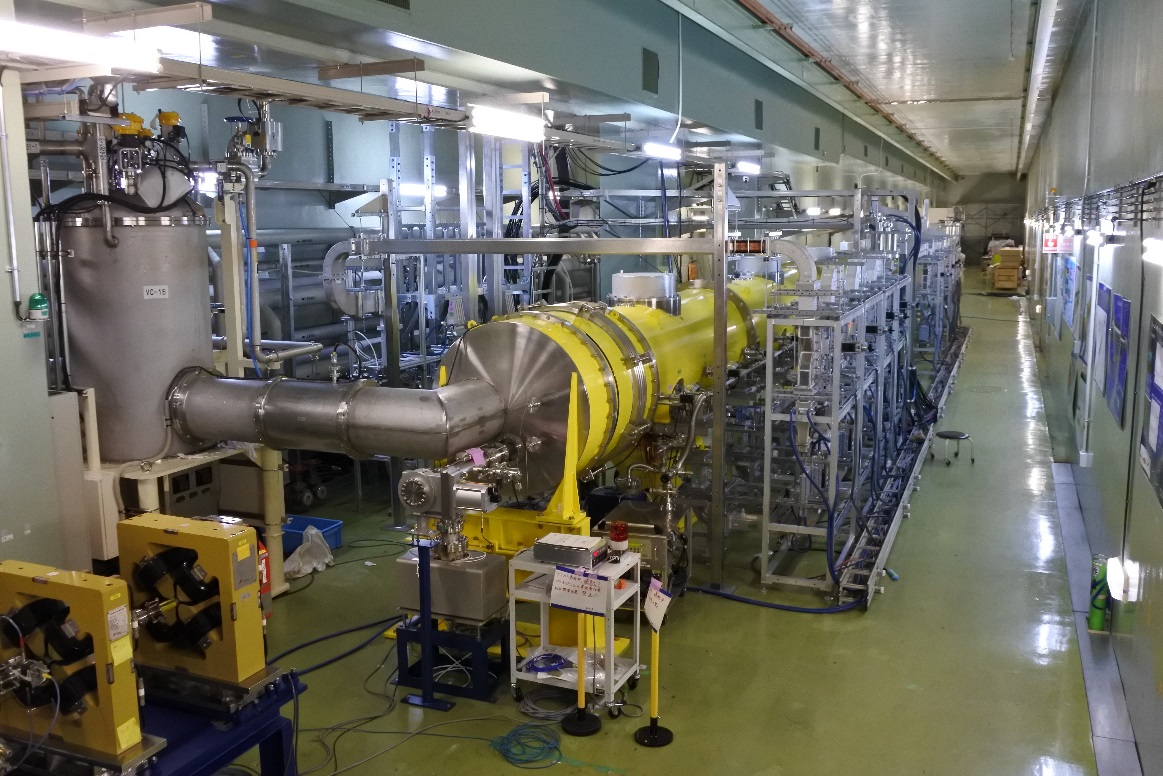 STF-2 (12 cavities) in 2014~
STF Cavity Package
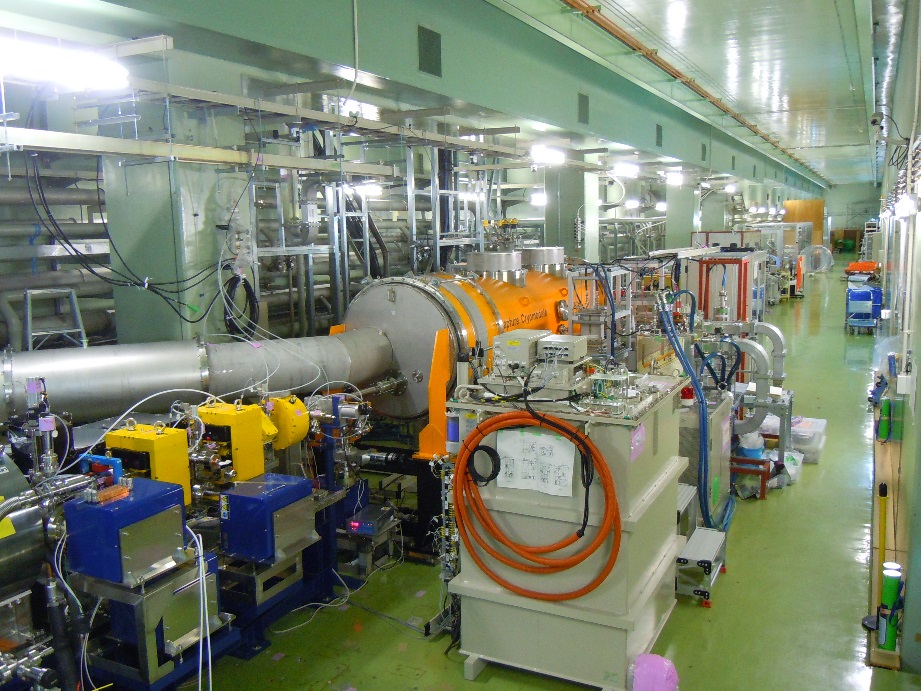 Quantum Beam (2 cavities) in 2012
Capture CM in STF-2 accelerator
Proc. in IPAC12
Proc. in IPAC16
15/Jul/2017
6th KEK-IHEP Collaboration Meeting
4
Brief History for STF-2 Cryomodule
15/Jul/2017
6th KEK-IHEP Collaboration Meeting
5
Outline
History of STF-2 project
Construction of STF-2 cryomodule
Performance for each item
Accelerating gradient
X-rays
Heat load
Lorentz detuning
Consideration of degradation
Last V.T.  2nd Cool-down test
2nd Cool-down test  3rd Cool-down test
Vector-sum operation @31 MV/m
Summary
15/Jul/2017
6th KEK-IHEP Collaboration Meeting
6
STF-2 Accelerator Layout
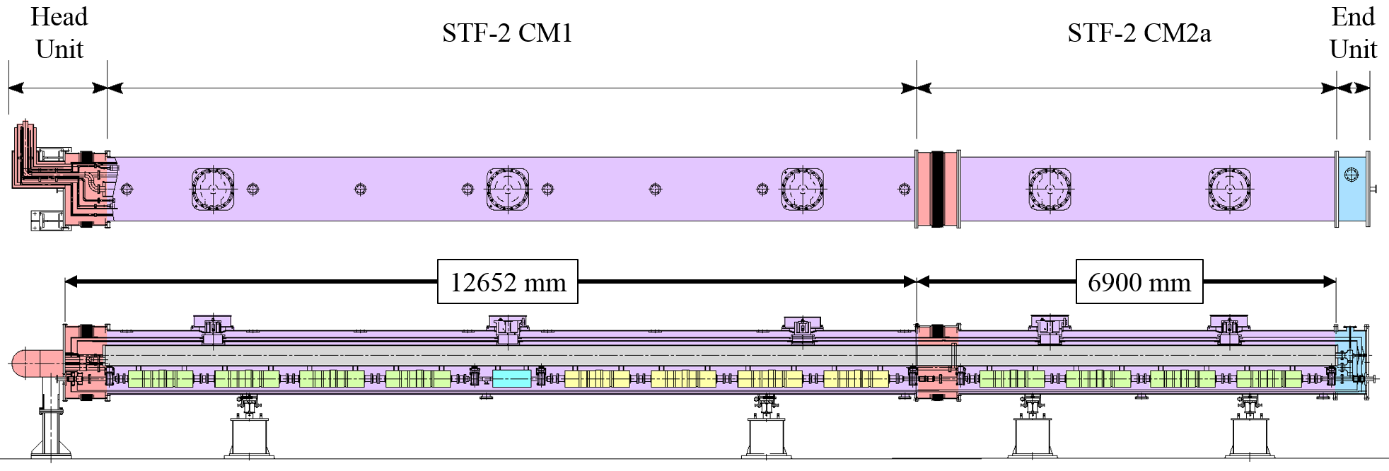 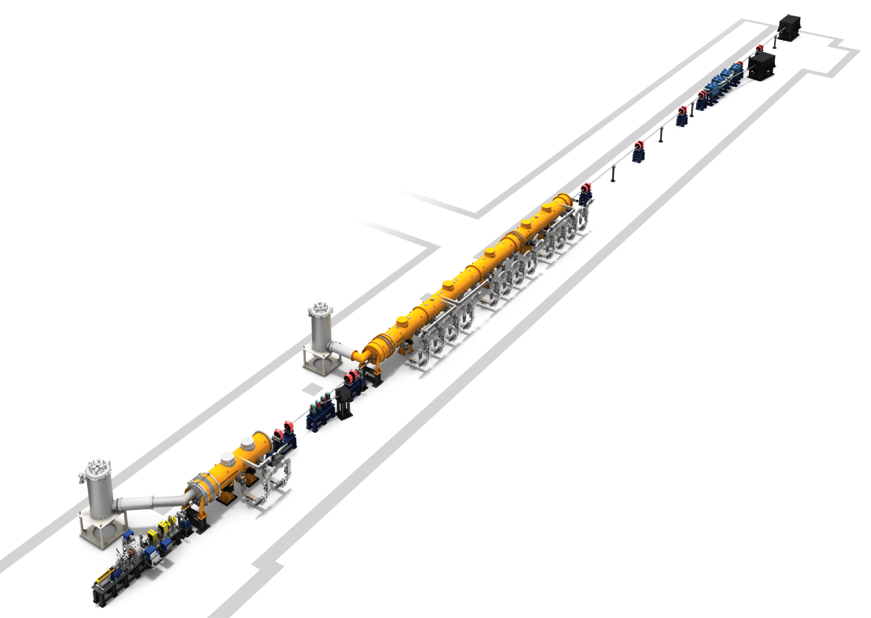 To be constructed
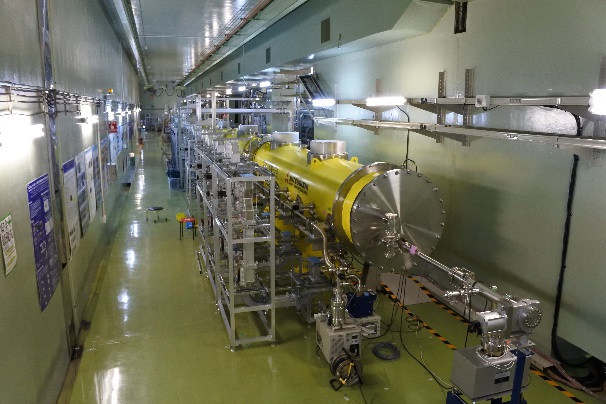 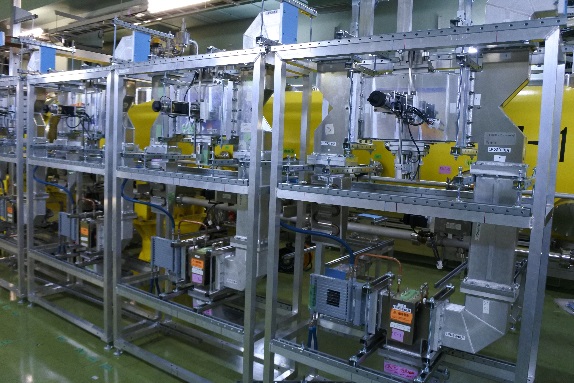 Cold box
CM1 + CM2a
(Twelve cavities)
View from downstream
Waveguide system
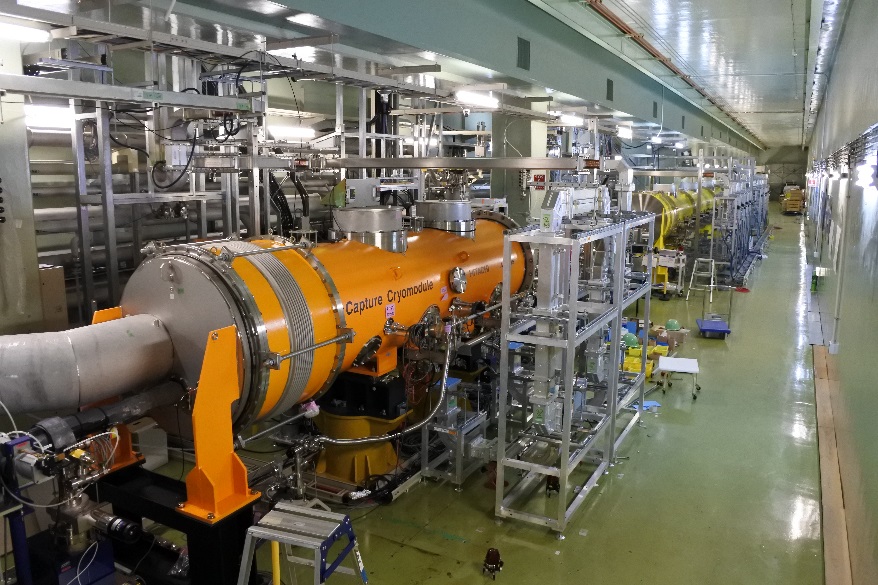 To be constructed
Cold box
Capture CM
(Two cavities)
Chicane
RF Gun
View from upstream
15/Jul/2017
6th KEK-IHEP Collaboration Meeting
7
Construction of STF-2 Cryomodule
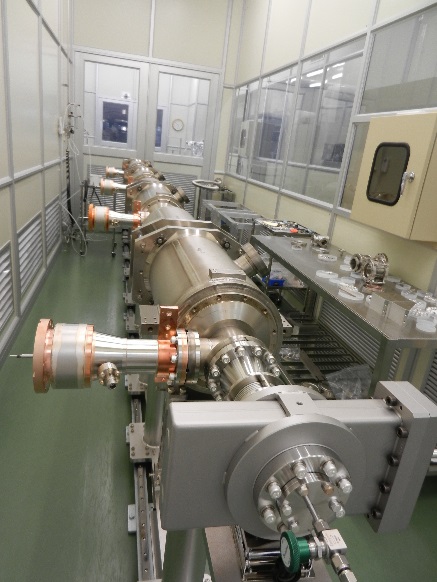 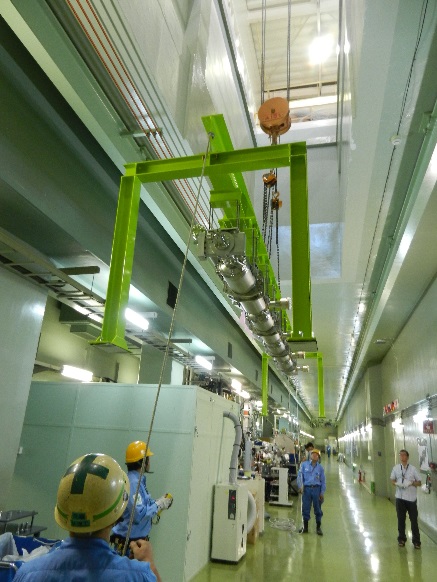 Installation into tunnel
Cavity string
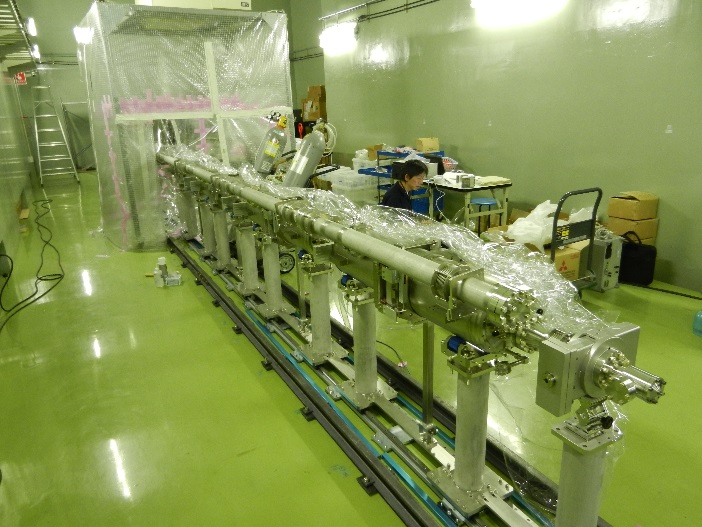 Beampipe connection between cavity strings
Alignment
(laser tracker)
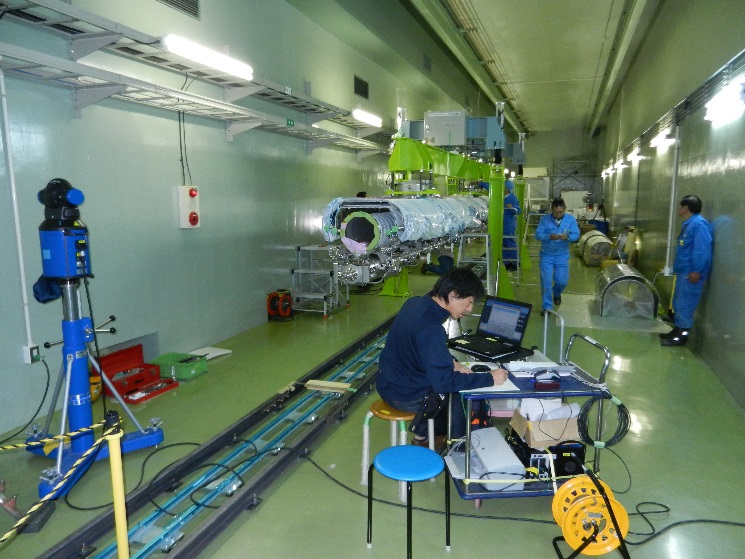 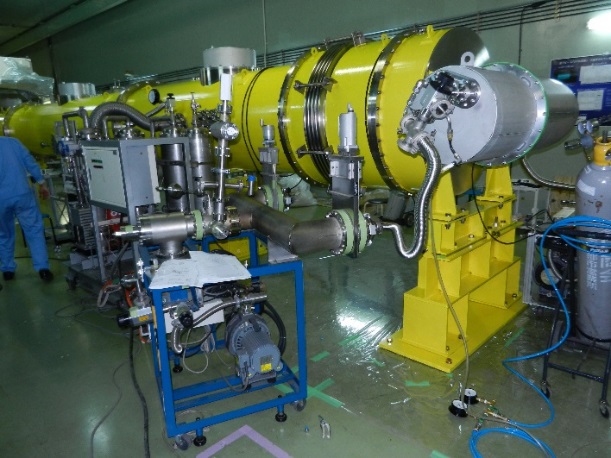 Pumping/leak check
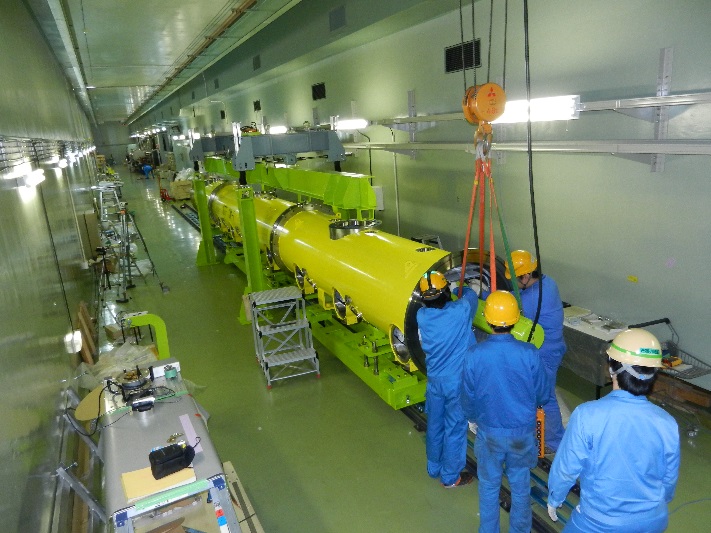 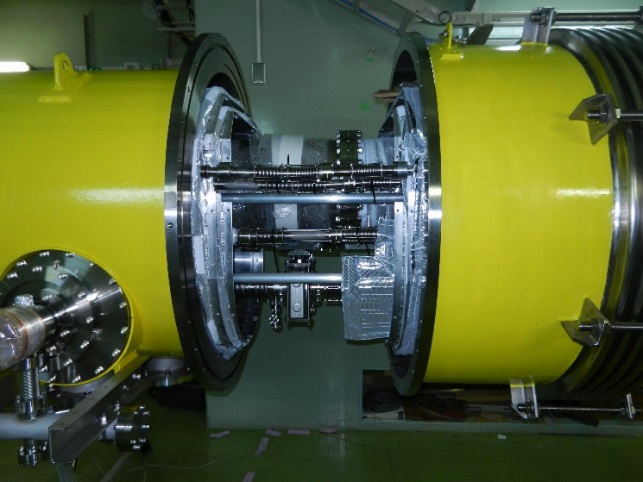 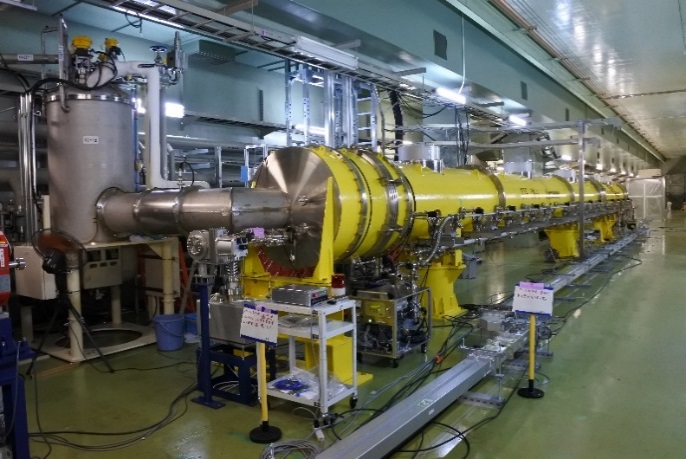 Construction completed after HPG certification
Cryomodule connection
Installation into cryo-vessel
15/Jul/2017
6th KEK-IHEP Collaboration Meeting
8
Complicated situation in CM construction
1+1/2 cryomodule
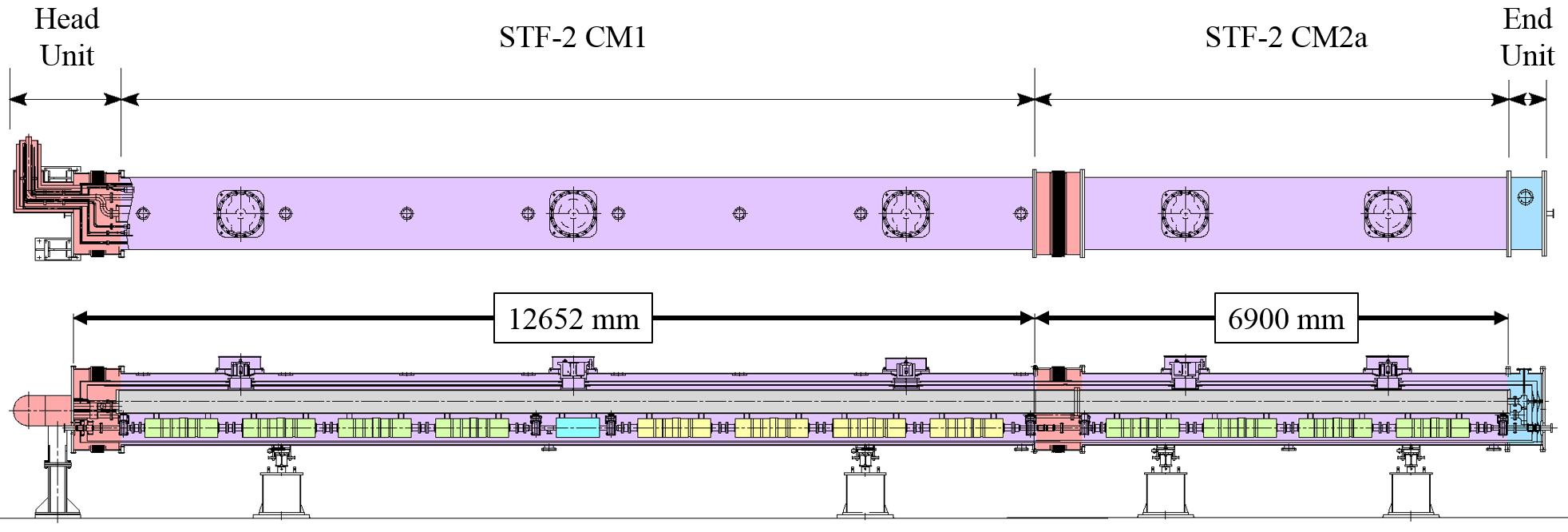 1/3 cryo-vessel
1/3 cryo-vessel
1/2 cryo-vessel
1/3 cryo-vessel
Three cavity strings (4+4+4=12)
Four cryo-vessels (1/3+1/3+1/3+1/2=1.5)
five support posts (3+2=5)
constructed in tunnel
constructed on ground floor
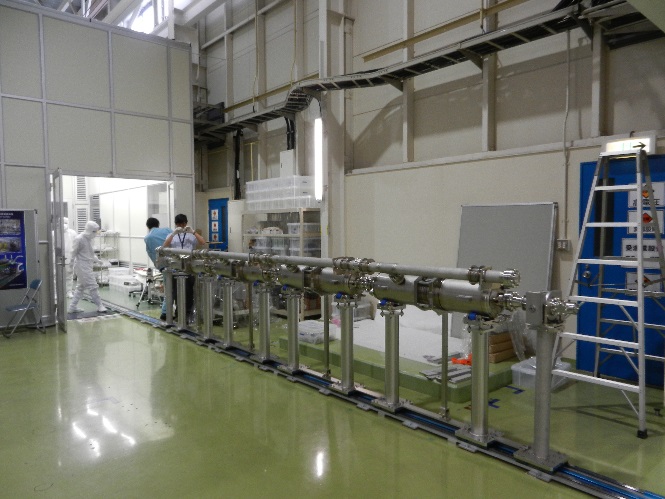 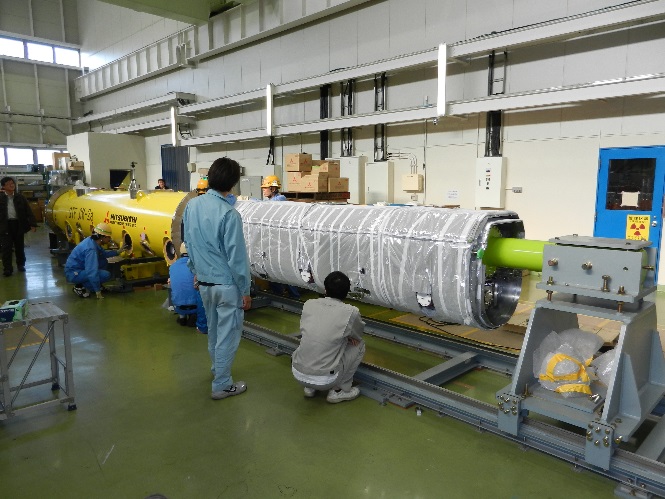 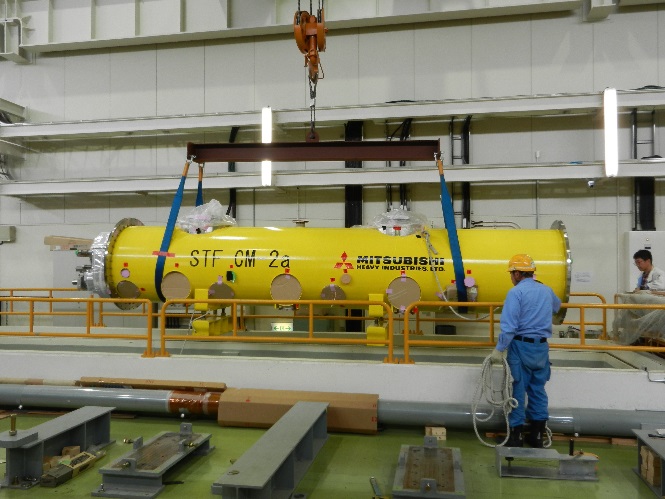 CM2a was constructed by the same way as S1-Global
Construction of half-size cryomodule
Four cavities per string
Tunnel hatch for half-size cryomodule
6th KEK-IHEP Collaboration Meeting
15/Jul/2017
9
Outline
History of STF-2 project
Construction of STF-2 cryomodule
Performance for each item
Accelerating gradient
X-rays
Heat load
Lorentz detuning
Consideration of degradation
Last V.T.  2nd Cool-down test
2nd Cool-down test  3rd Cool-down test
Vector-sum operation @31 MV/m
Summary
15/Jul/2017
6th KEK-IHEP Collaboration Meeting
10
Summary of Cavity Performance
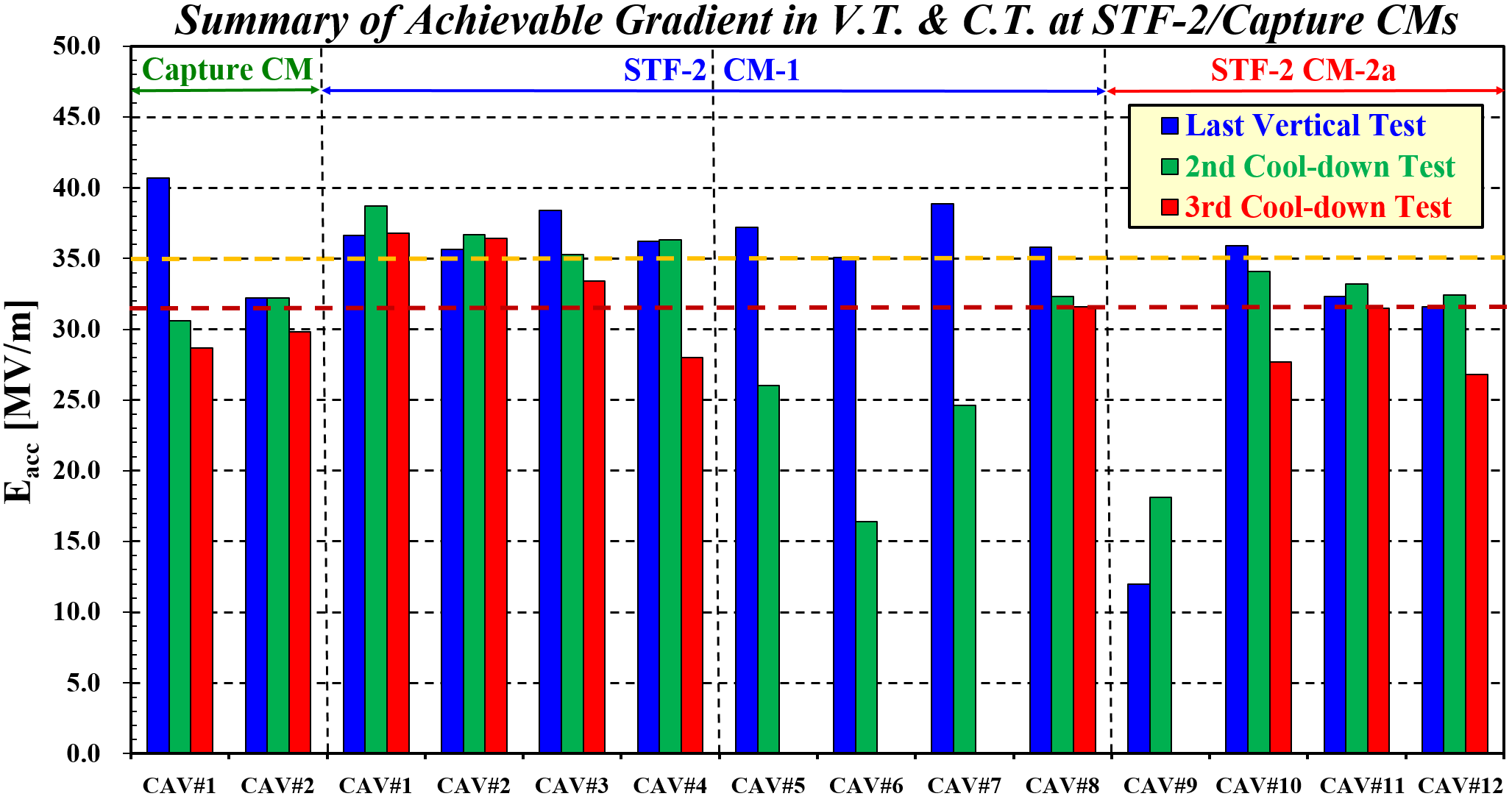 Not measured in 3rd C.T.
Significantly degraded in 3rd C.T.
Kt for CAV#1 and #8 was never changed!
15/Jul/2017
11
6th KEK-IHEP Collaboration Meeting
Change of Cavity Performance in STF-2
All measured cavities in Capture/STF-2 CMs had performance degradation again!
There maybe some risk for performance degradation in higher gradient operation.
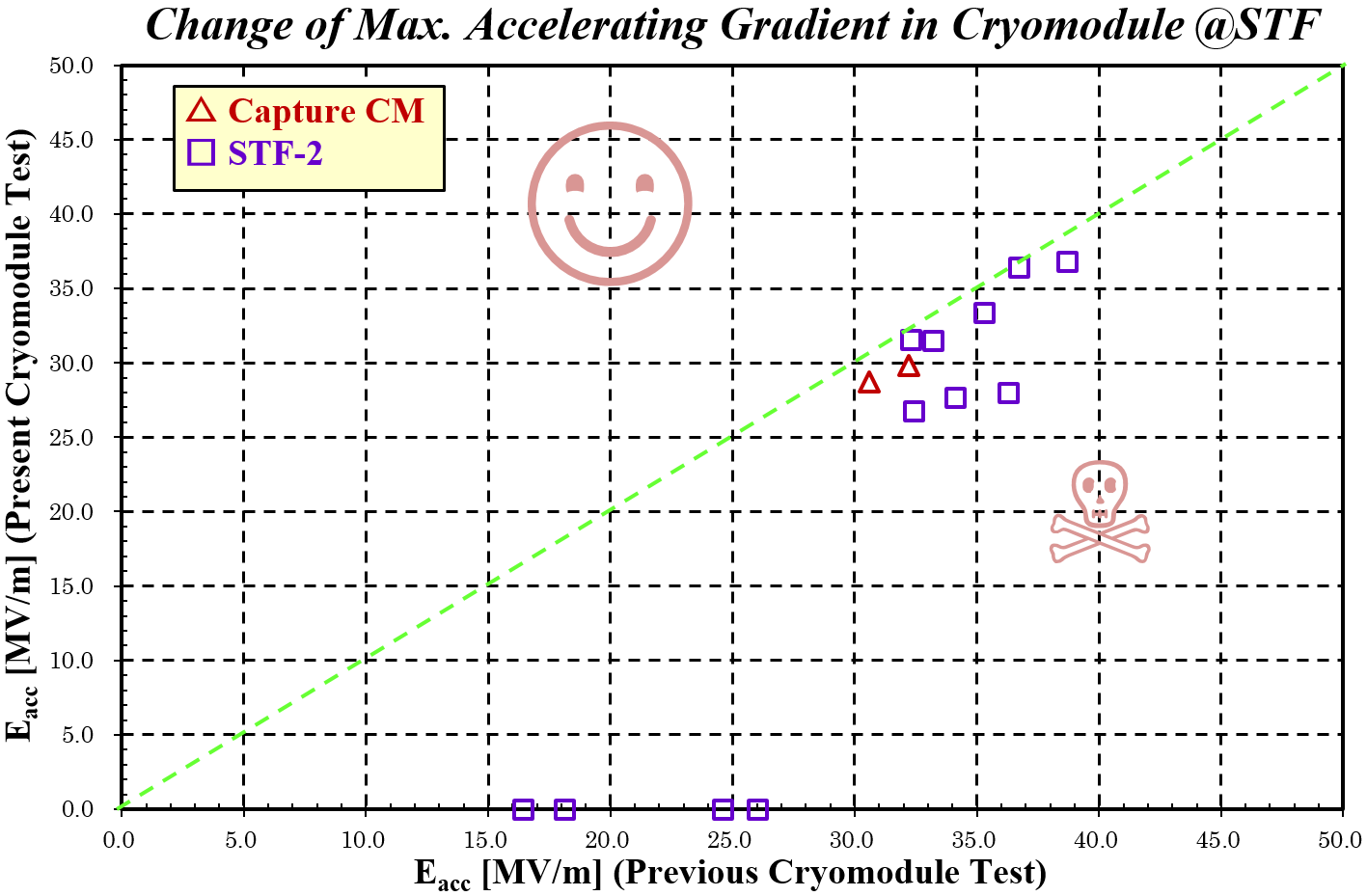 Uniformly degraded!
3rd cooldown test
RF conditioning by short pulse should be tried again!
Not measured cavities in 3rd C.T.
2nd cooldown test
15/Jul/2017
12
6th KEK-IHEP Collaboration Meeting
Outline
History of STF-2 project
Construction of STF-2 cryomodule
Performance for each item
Accelerating gradient
X-rays
Heat load
Lorentz detuning
Consideration of degradation
Last V.T.  2nd Cool-down test
2nd Cool-down test  3rd Cool-down test
Vector-sum operation @31 MV/m
Summary
15/Jul/2017
6th KEK-IHEP Collaboration Meeting
13
Positions of radiation detector
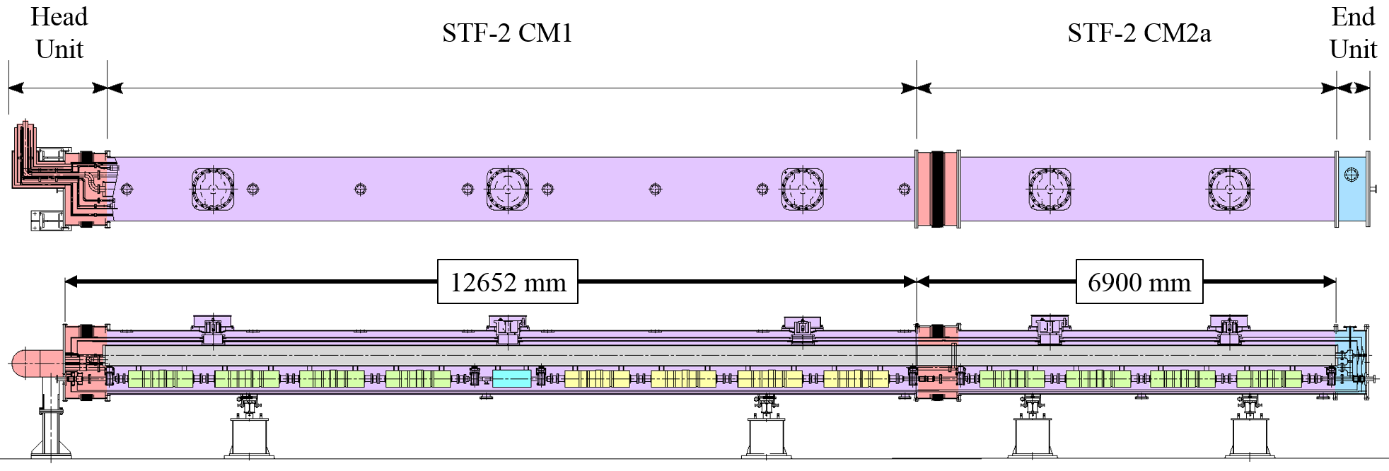 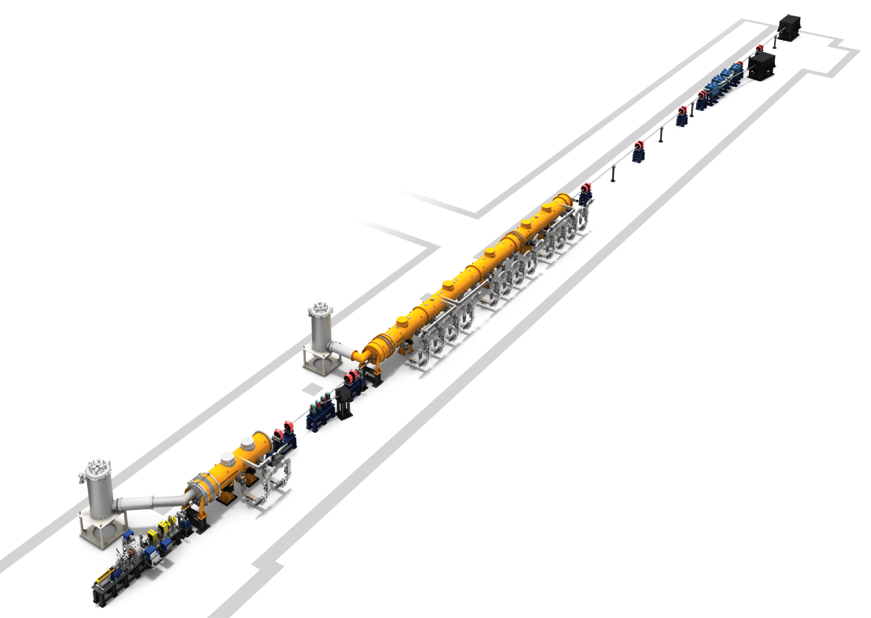 upstream
downstream
cavity
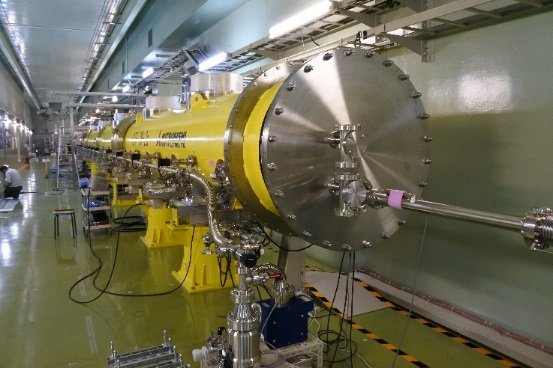 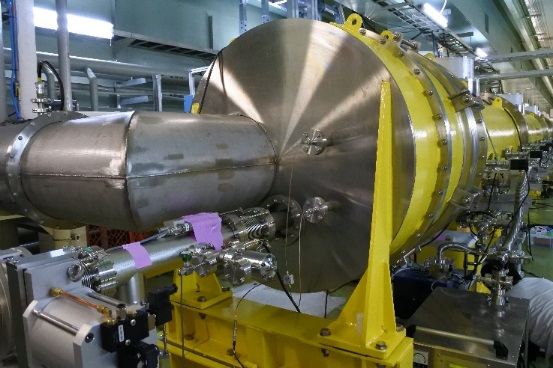 downstream
upstream
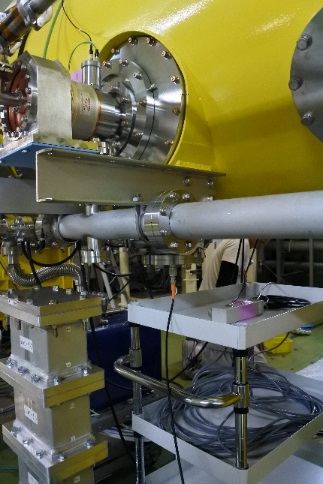 We can move these detectors
 to below each cavity
cavity
15/Jul/2017
6th KEK-IHEP Collaboration Meeting
14
X-rays measurement
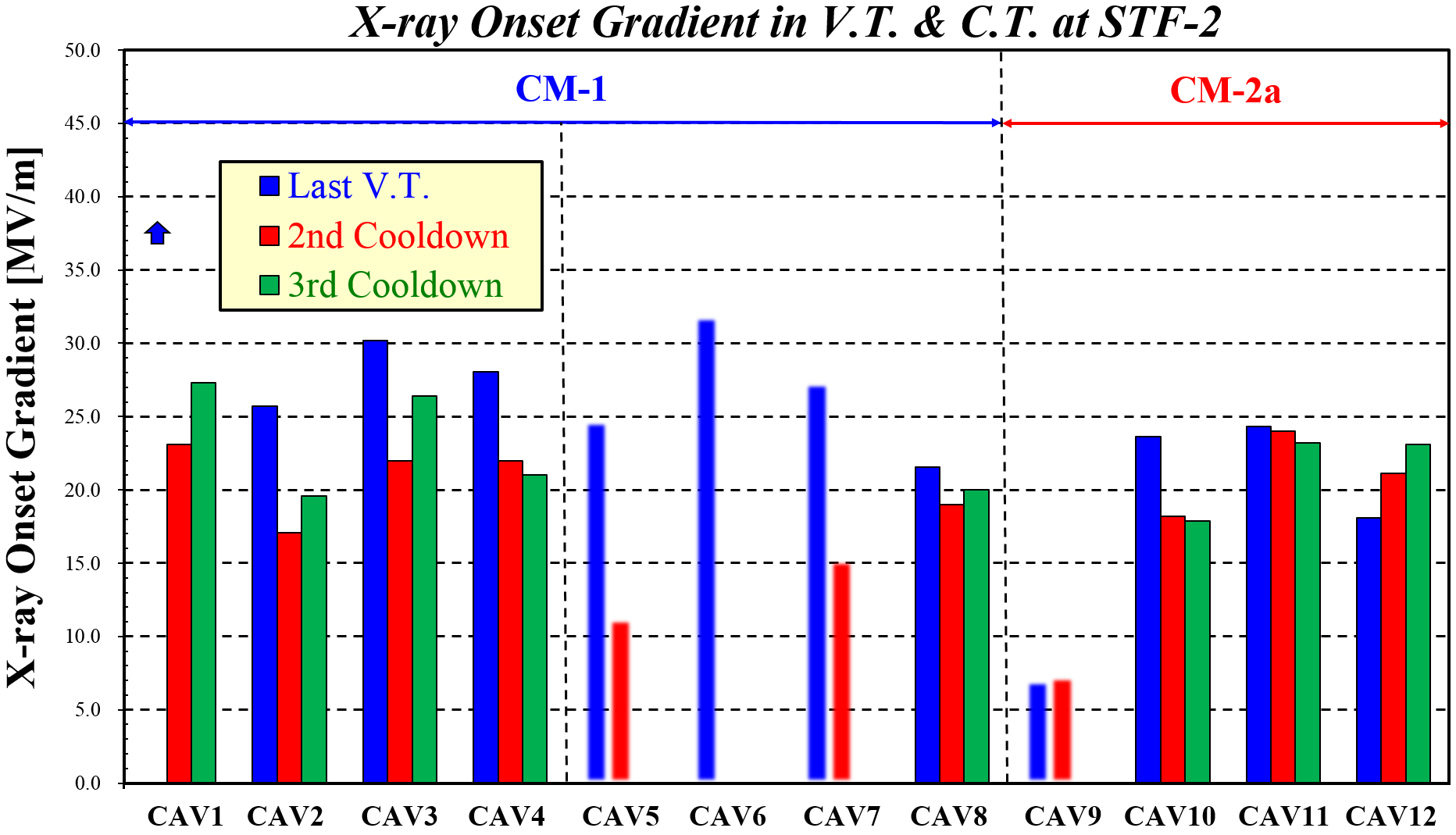 CAV5, 6, 7, and 9 not tested in 3rd cooldown

CAV1 had no x-rays in last V.T.

A little bit higher gradient in 3rd test as resulting from RF conditioning
Onset Gradient
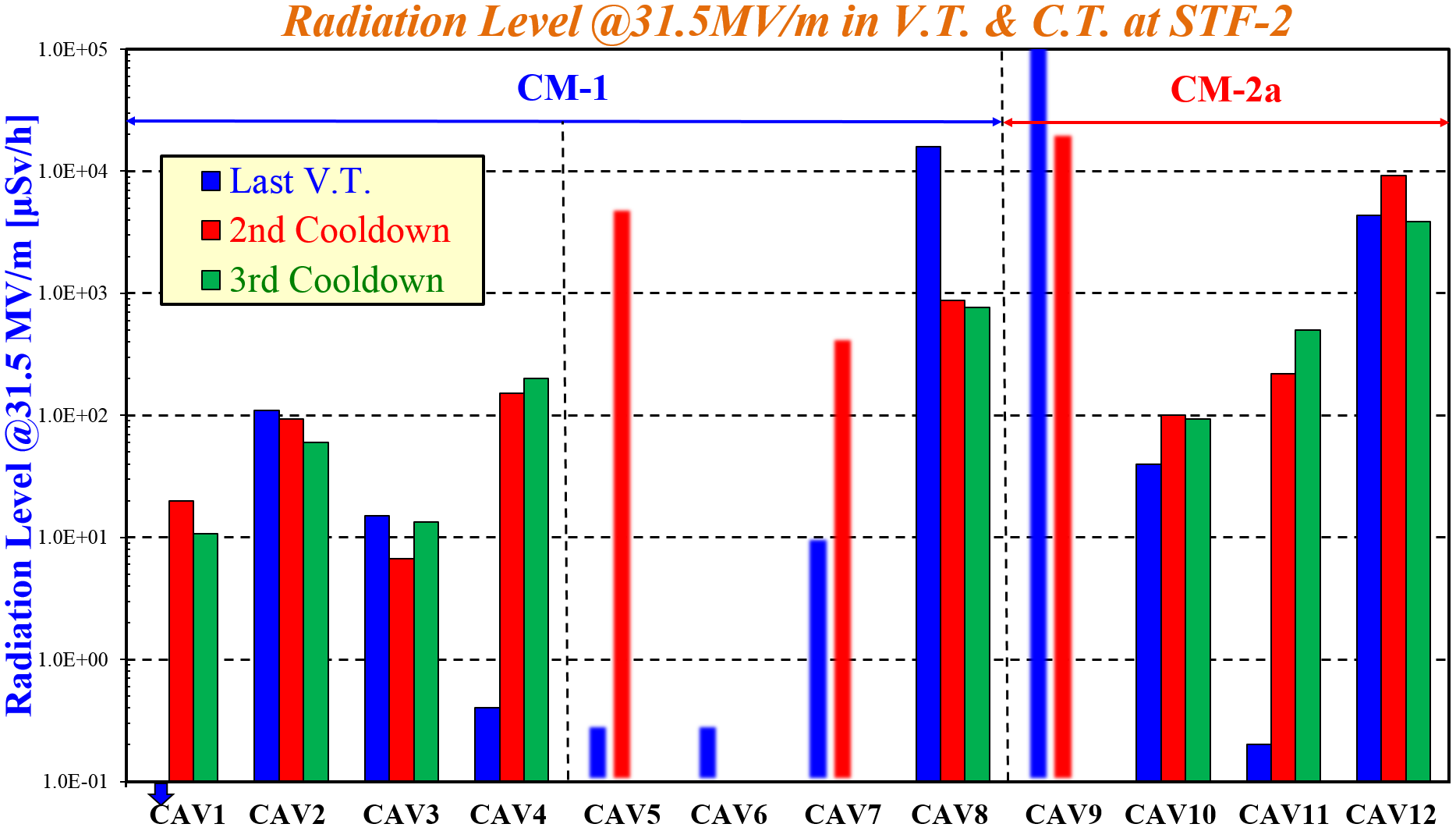 CAV5, 6, 7, and 9 not reached 31.5 MV/m in 2nd cooldown

CAV10 and 12 not reached 31.5 MV/m in 3rd cooldown

Almost same level between 2nd and 3rd test
X-rays @31.5MV/m
15/Jul/2017
6th KEK-IHEP Collaboration Meeting
15
X-rays comparison for both-end cavities
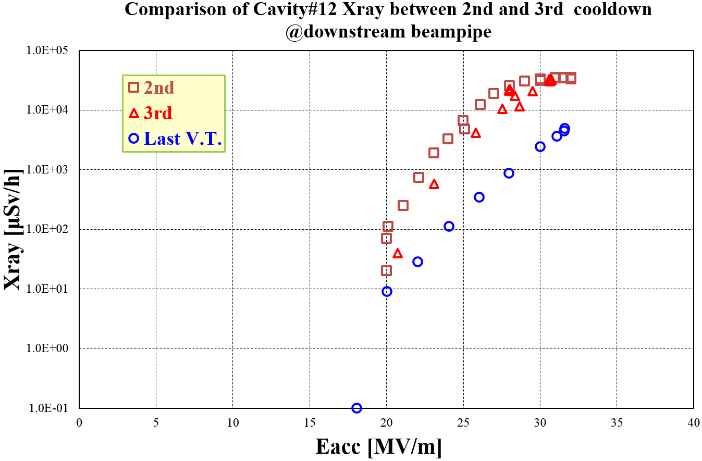 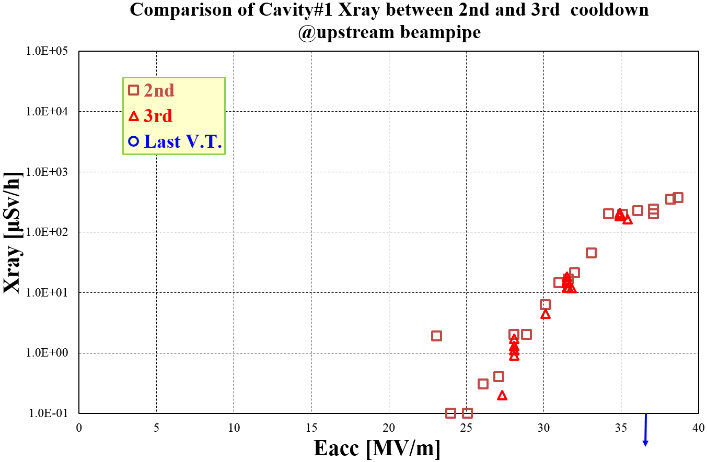 upstream
downstream
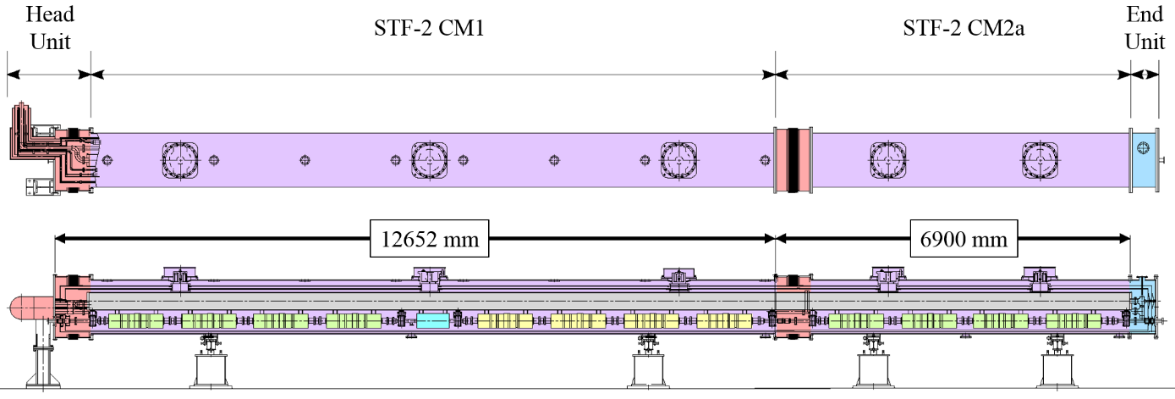 Same radiation level between 2nd and 3rd cooldown test!
downstream
upstream
below CAV12
below CAV1
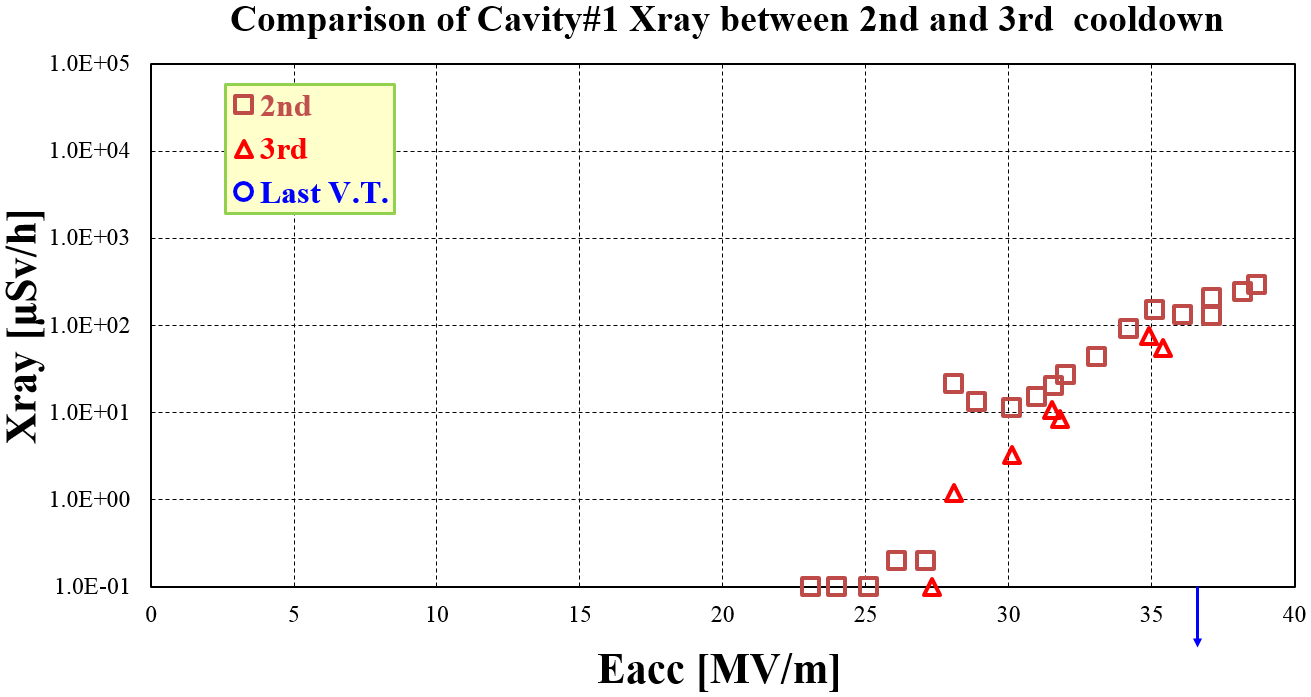 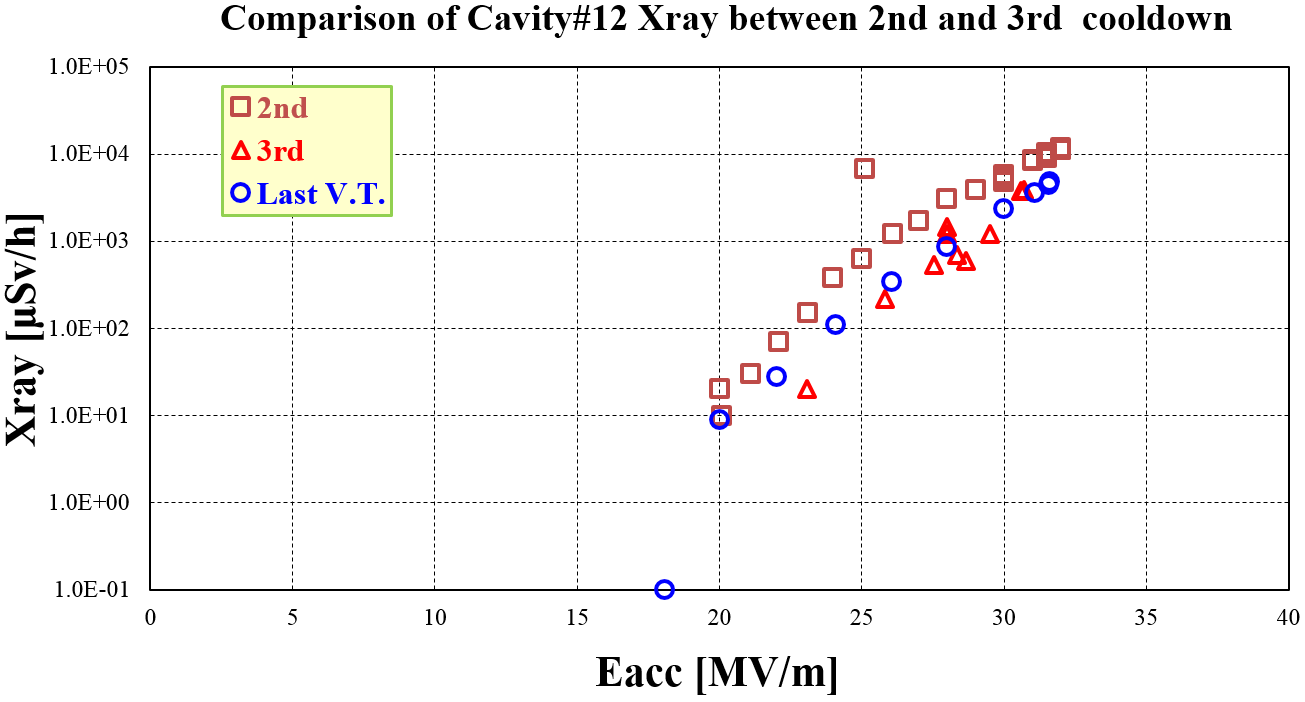 below CAV1
below CAV12
15/Jul/2017
6th KEK-IHEP Collaboration Meeting
16
Outline
History of STF-2 project
Construction of STF-2 cryomodule
Performance for each item
Accelerating gradient
X-rays
Heat load
Lorentz detuning
Consideration of degradation
Last V.T.  2nd Cool-down test
2nd Cool-down test  3rd Cool-down test
Vector-sum operation @31 MV/m
Summary
15/Jul/2017
6th KEK-IHEP Collaboration Meeting
17
Trend graph during the heat load measurement
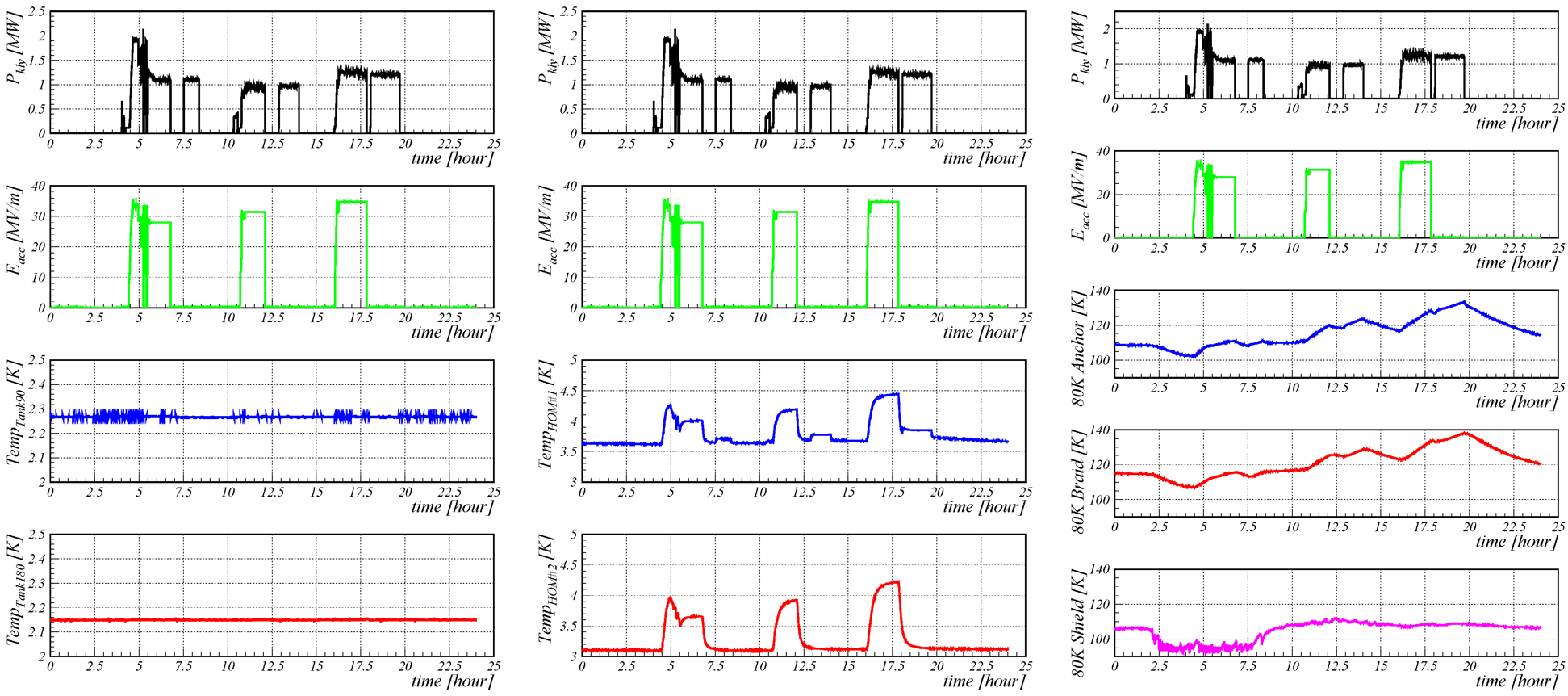 Measurement cycle: dynamic heat load  detuned heat load  static heat load
Heat load in cavity
Heat load in coupler
15/Jul/2017
6th KEK-IHEP Collaboration Meeting
18
Trend graph during the heat load measurement
We can estimate the heat load from the helium mass flow rate.
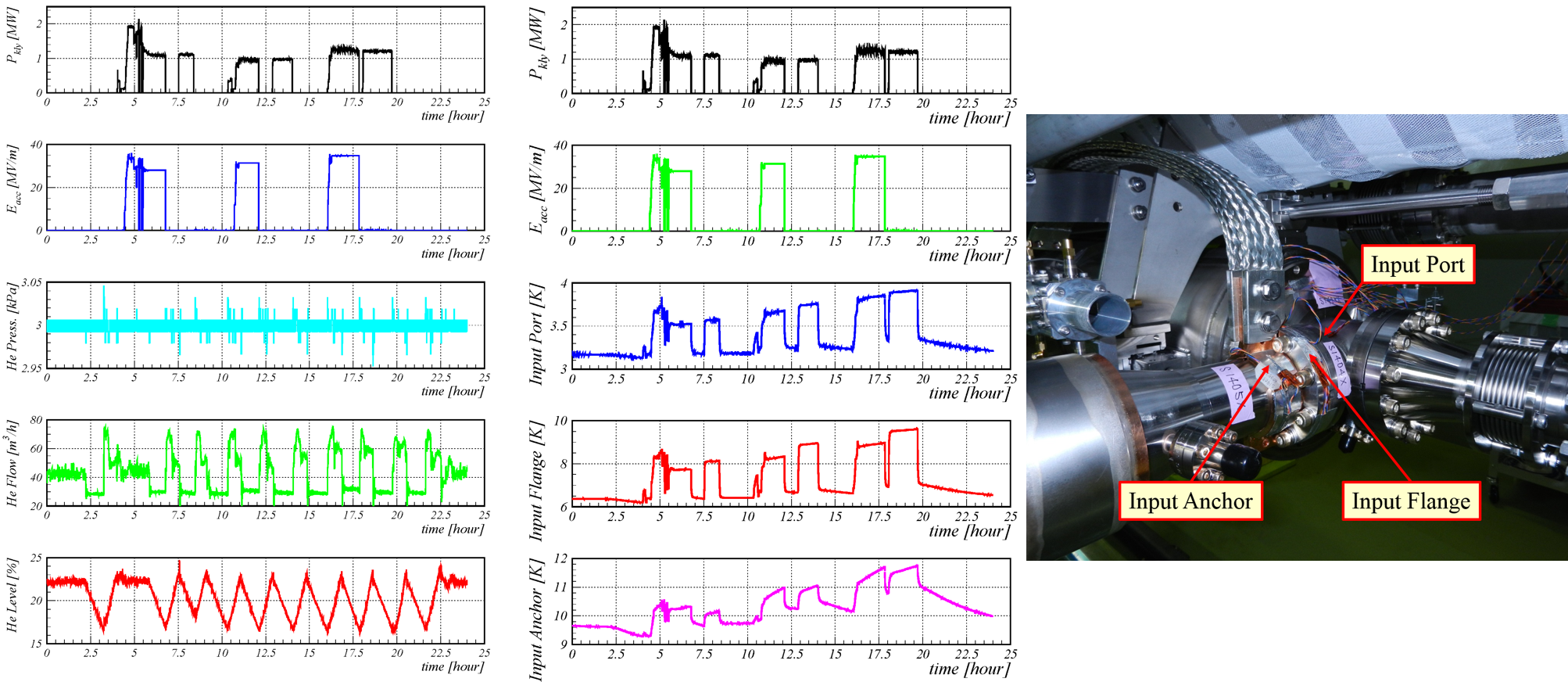 The heating around the power coupler did not disappear by the next day.
15/Jul/2017
6th KEK-IHEP Collaboration Meeting
19
Error Estimation in Q0 Measurement
Reproducibility of Static Heat Load
0.36 [W] on average for 28 times measurements
Distribution of Helium Mass Flow
3.9% on maximum for every heat load measurement
Stability in Accelerating Gradient for Flat-top of Pulse
0.05% (very stable)
Stability in RF Duty Factor
0.85% (stable)
Latent Heat of Vaporization
Negligible small
Helium Mass Flow Meter
±0.3% according to spec. sheet
Calibrated by heater in STF-2
15/Jul/2017
6th KEK-IHEP Collaboration Meeting
20
Comparison of Q0 – Eacc and X-rays
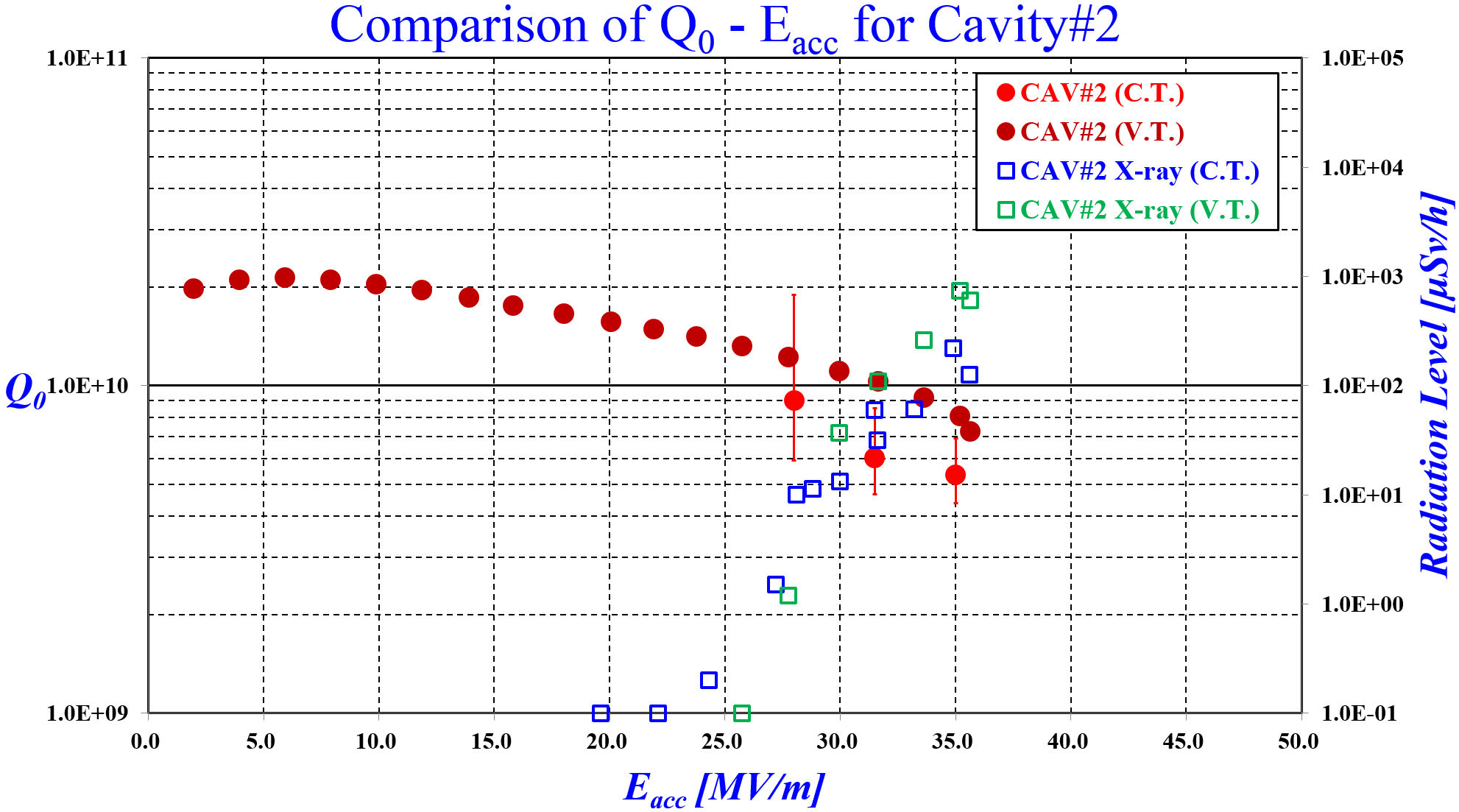 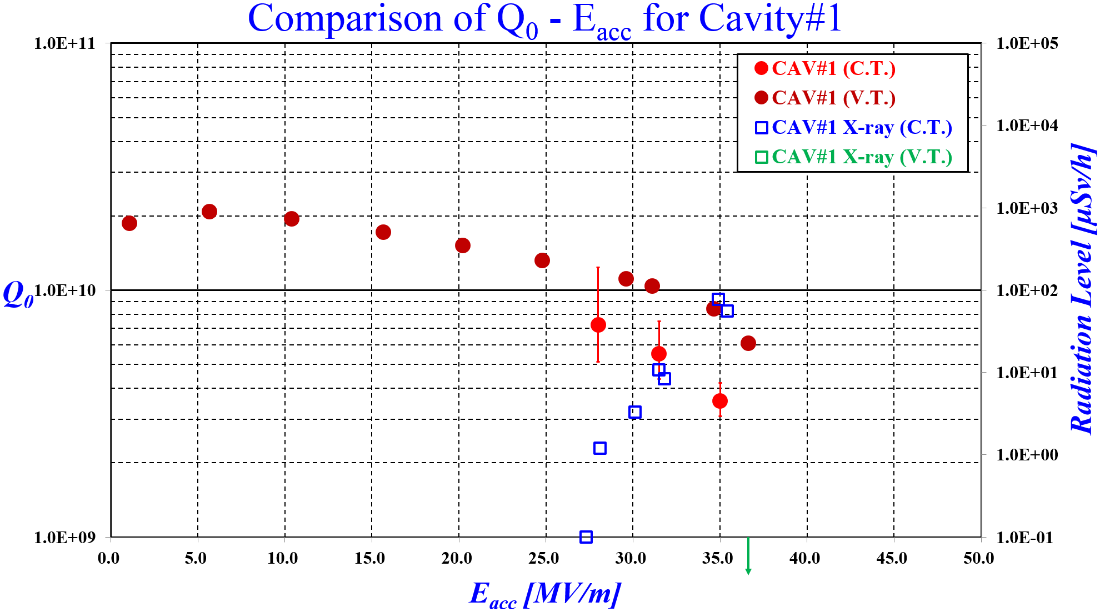 Cavity #1
Cavity #2
The both results are contradictory!
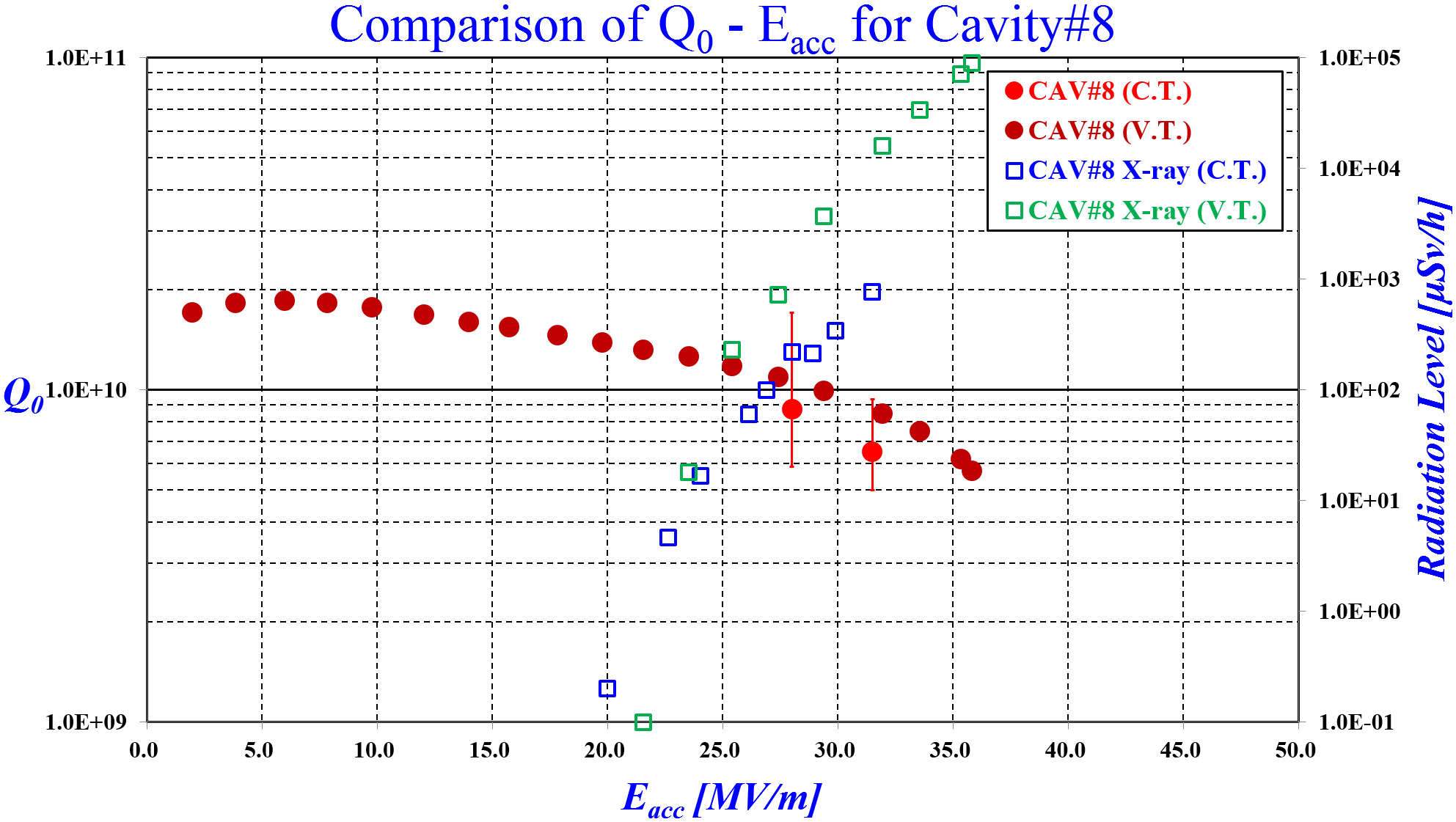 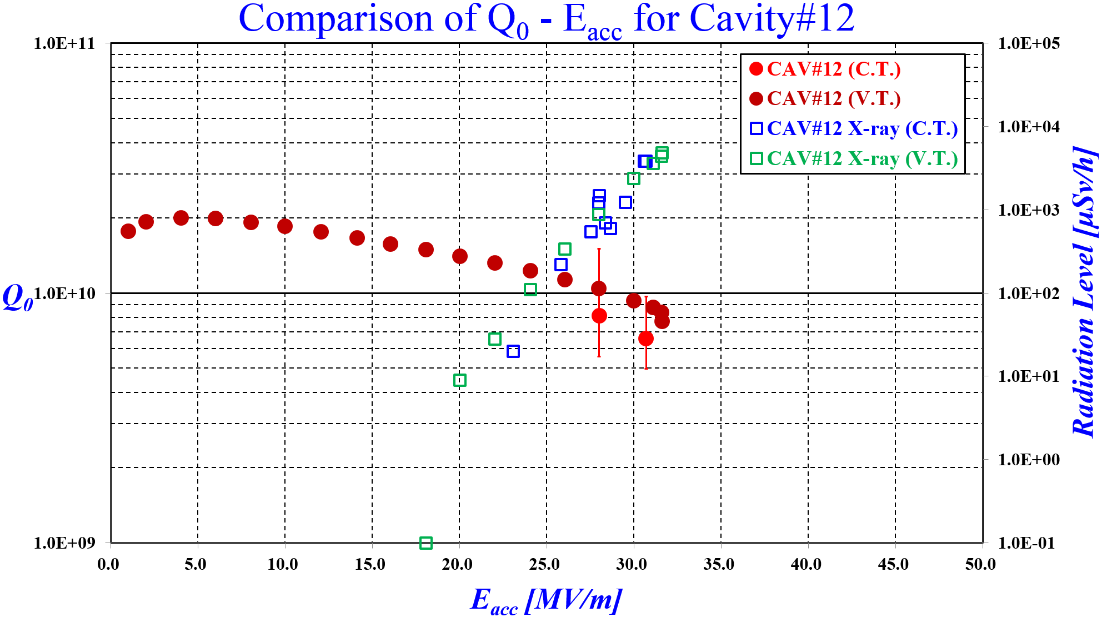 Heater is used as calibration
Q0 is estimated from helium mass flow
Cavity #8
Cavity #12
Heavy field emission
Lower Q0 may depend on cooldown rate (@LCWS2016)  Will be tried in next cool-down test
15/Jul/2017
6th KEK-IHEP Collaboration Meeting
21
Outline
History of STF-2 project
Construction of STF-2 cryomodule
Performance for each item
Accelerating gradient
X-rays
Heat load
Lorentz detuning
Consideration of degradation
Last V.T.  2nd Cool-down test
2nd Cool-down test  3rd Cool-down test
Vector-sum operation @31 MV/m
Summary
15/Jul/2017
6th KEK-IHEP Collaboration Meeting
22
Result of Lorentz Detuning Measurement
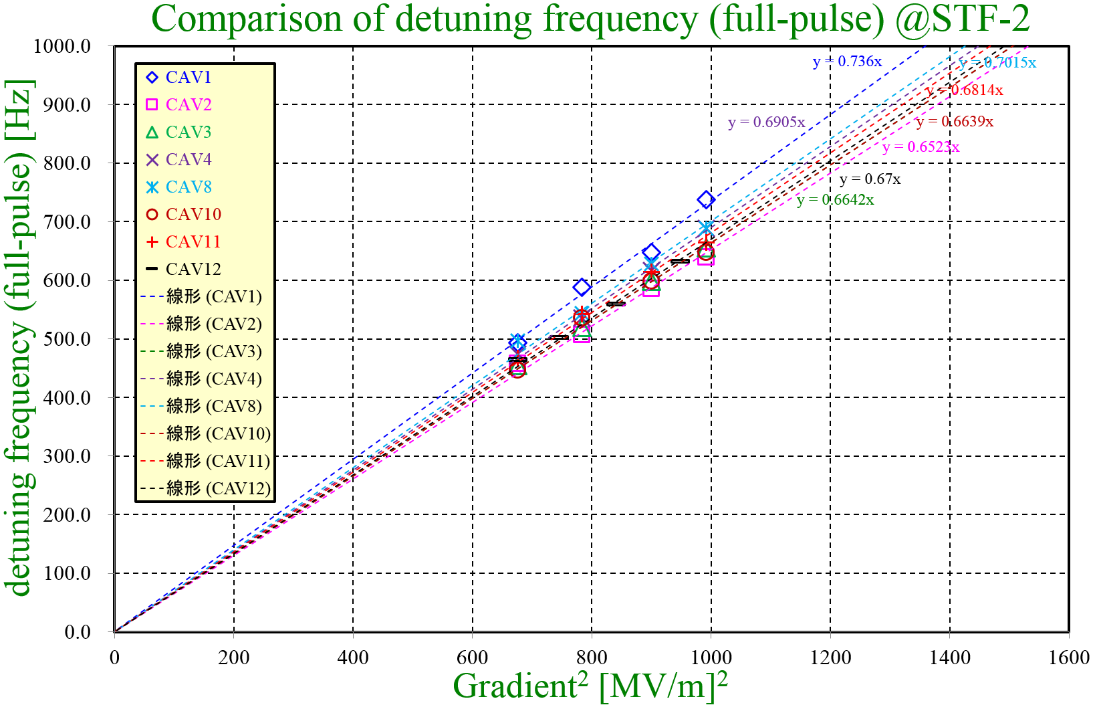 Thicker titanium end plate
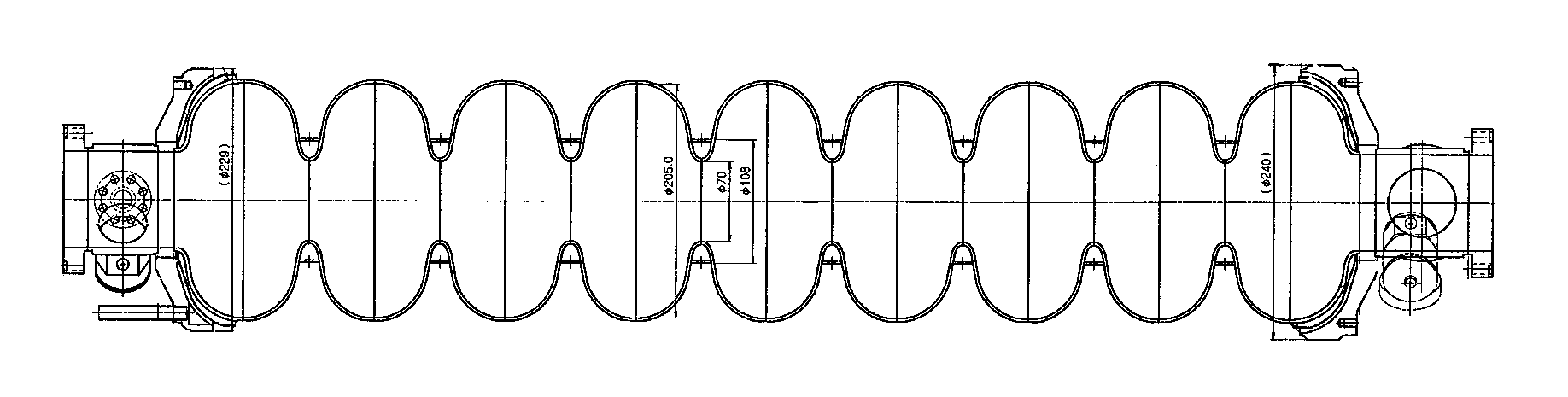 The STF cavity has more stiffness than TESLA cavity.
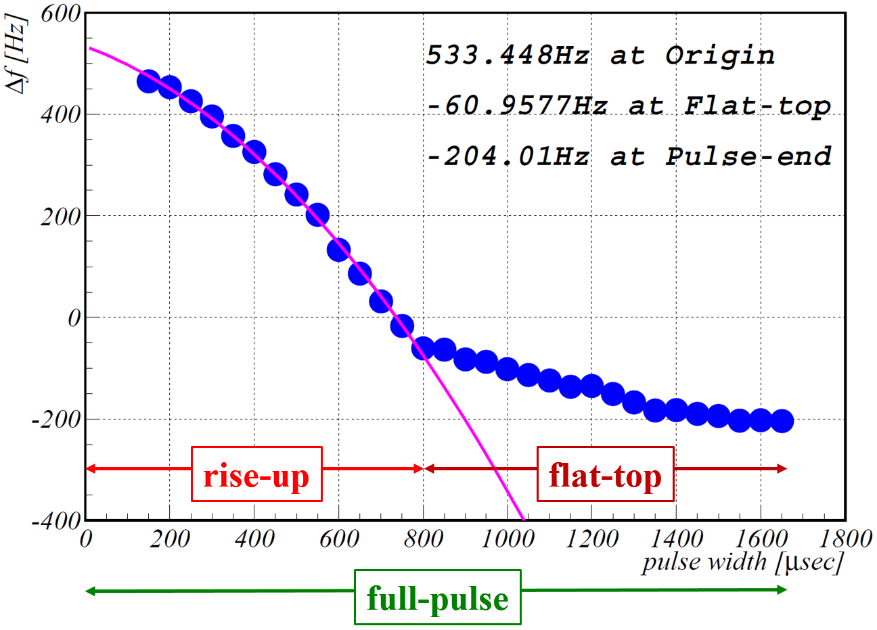 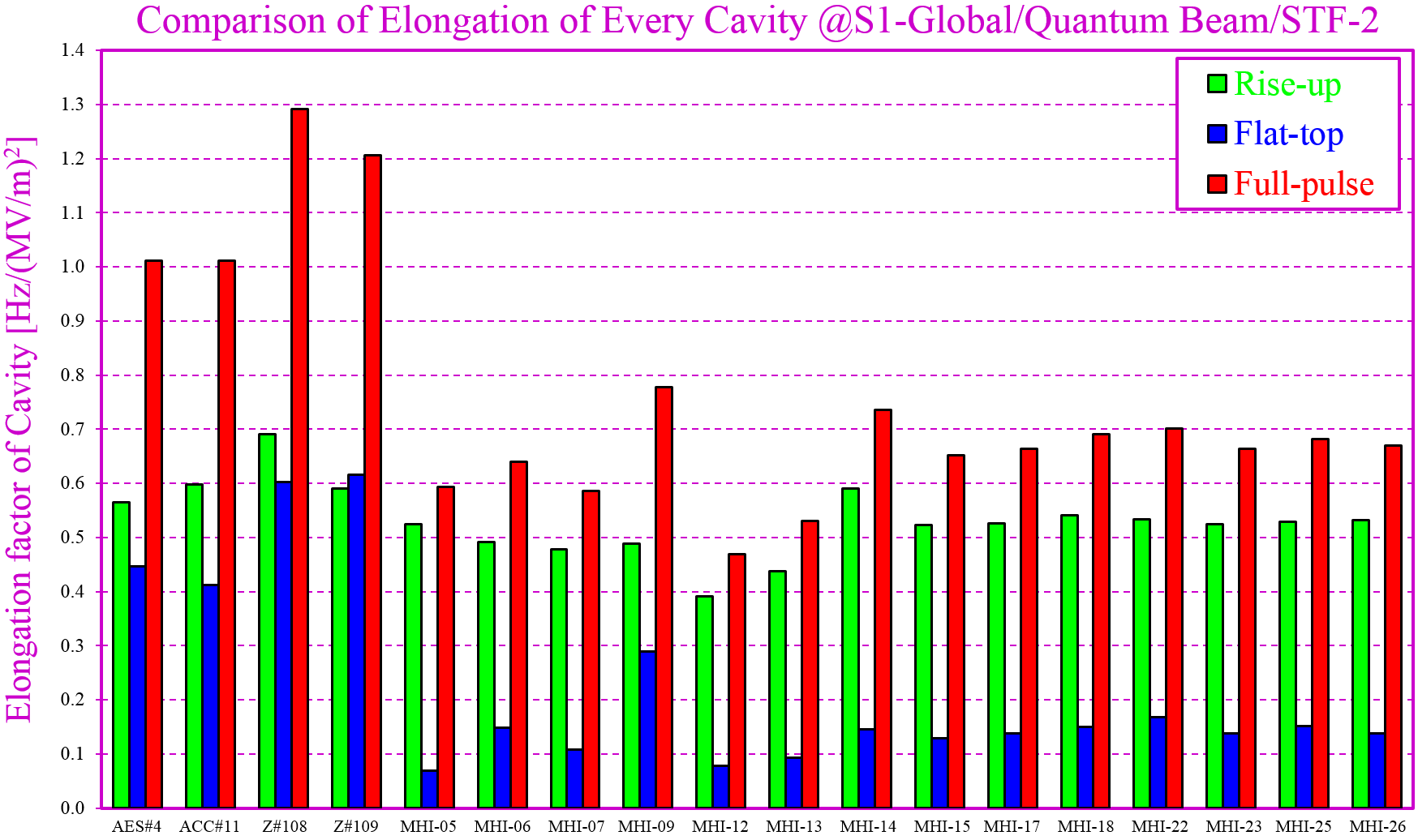 Capture CM
S1-Global
STF-2
15/Jul/2017
6th KEK-IHEP Collaboration Meeting
23
Outline
History of STF-2 project
Construction of STF-2 cryomodule
Performance for each item
Accelerating gradient
X-rays
Heat load
Lorentz detuning
Consideration of degradation
Last V.T.  2nd Cool-down test
2nd Cool-down test  3rd Cool-down test
Vector-sum operation @31 MV/m
Summary
15/Jul/2017
6th KEK-IHEP Collaboration Meeting
24
Performance Degradation
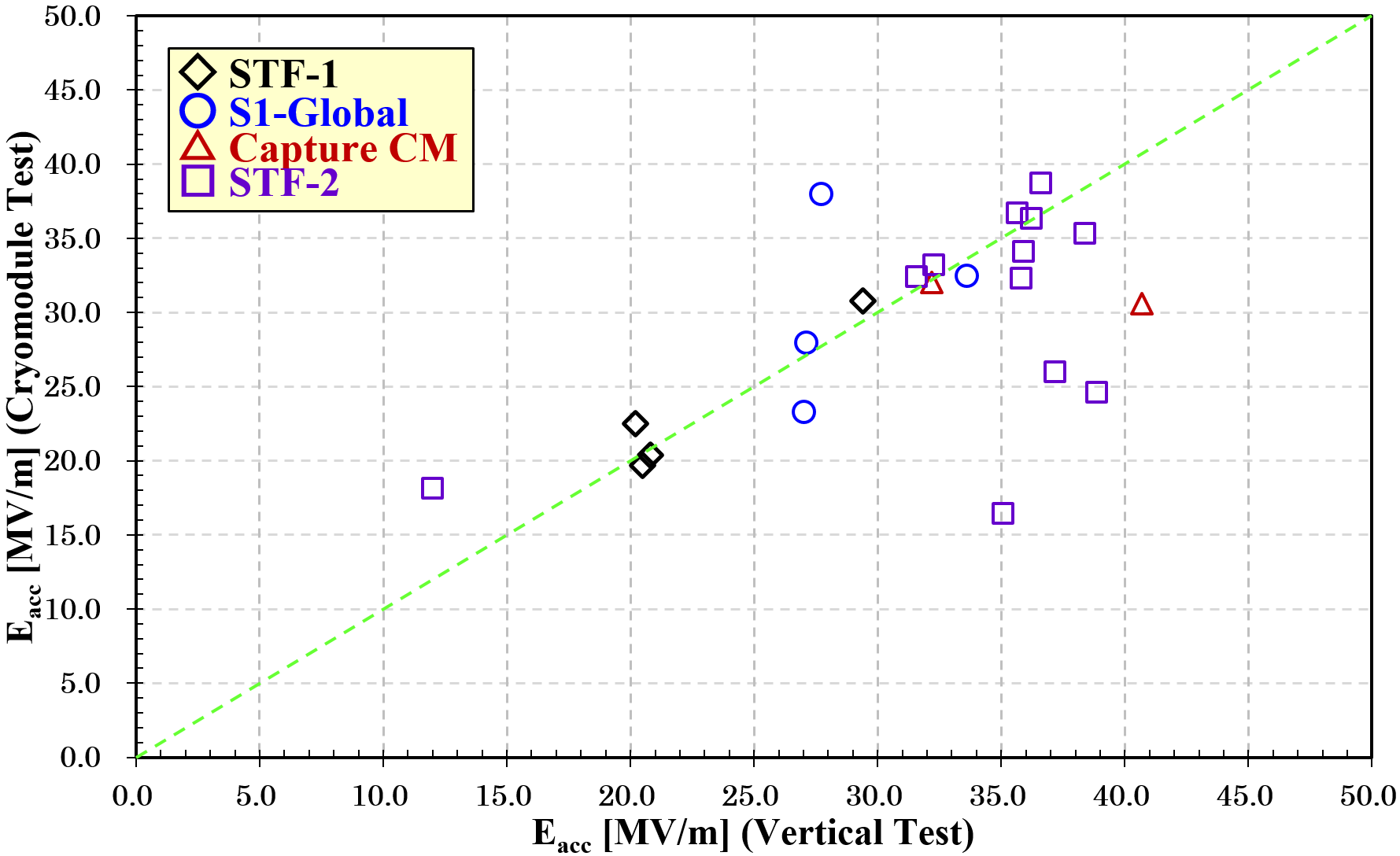 Statistics for cavity performance;
Above 31.5 MV/m: 11 cavities
Degradation: 4 cavities

Three types of performance limit;
One cavity: Quench w/o F.E.
Two cavities: F.E. Quench
One cavity: Quench by enormous heat loss

Three degraded cavities in STF-2 are connected in series.
     Common cause for degradation

Q0 measurement is not done yet in STF-2.
It will start from this autumn.
Heavy F.E. in V.T.
22 cavities in 6 cavity strings
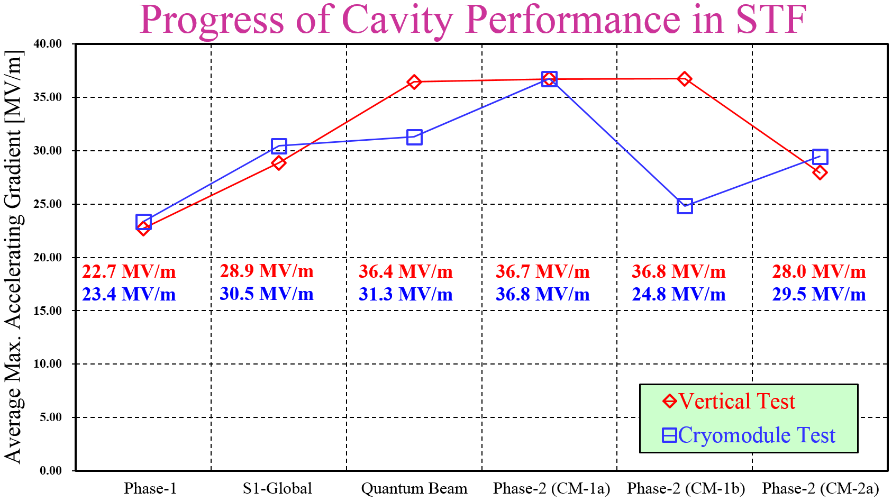 Statistics for cavity string (four cavities per batch);
Four cavity strings:	No degradation
Quantum Beam:	Degradation, but around ILC spec.
CM-1b in STF-2:	Significant degradation
15/Jul/2017
6th KEK-IHEP Collaboration Meeting
25
Cavity string/Beam pipe connection in clean booth
Local clean booth
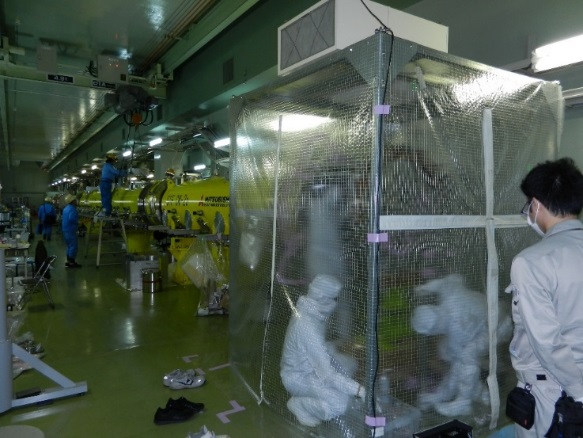 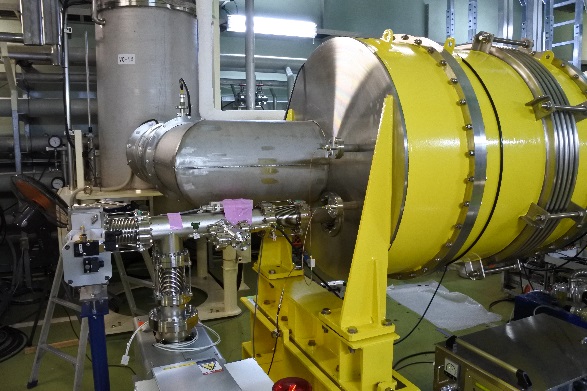 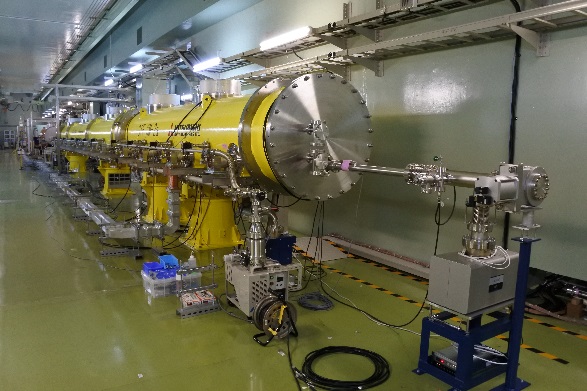 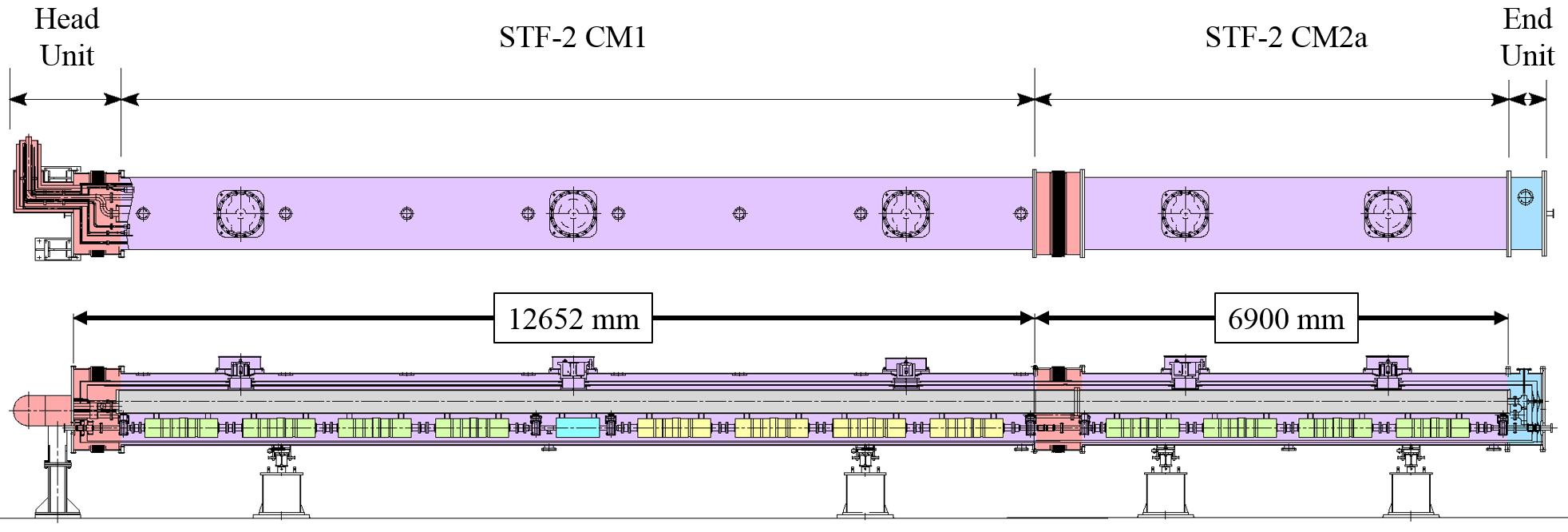 Ion pump
Ion pump
Three degraded cavities in series
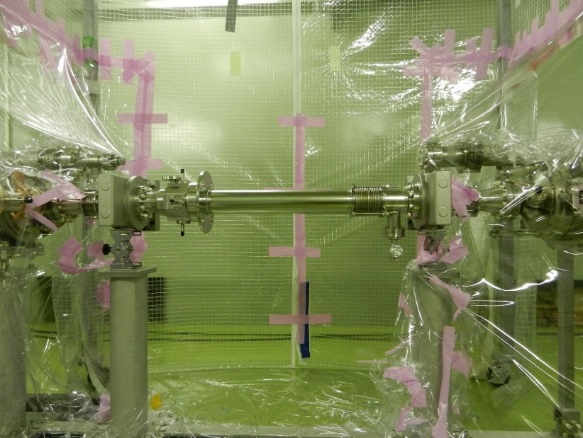 Use of simply local clean booth
Local clean booth was used for four beampipe connection parts
Exchange of metal valve near cavity string #2
Metal valve was a little bit bigger, disturbed thermal shield attachment
Extra Argon gas purging at gate valve opened
Usually, when gate valve opens, both sides should be under vacuum
        but, we had to do Argon gas purging for the both sides
        due to complicated process of cryomodule assembly
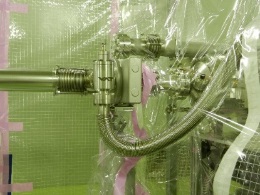 A little bit bigger metal valve
15/Jul/2017
6th KEK-IHEP Collaboration Meeting
26
Improvement of clean room items
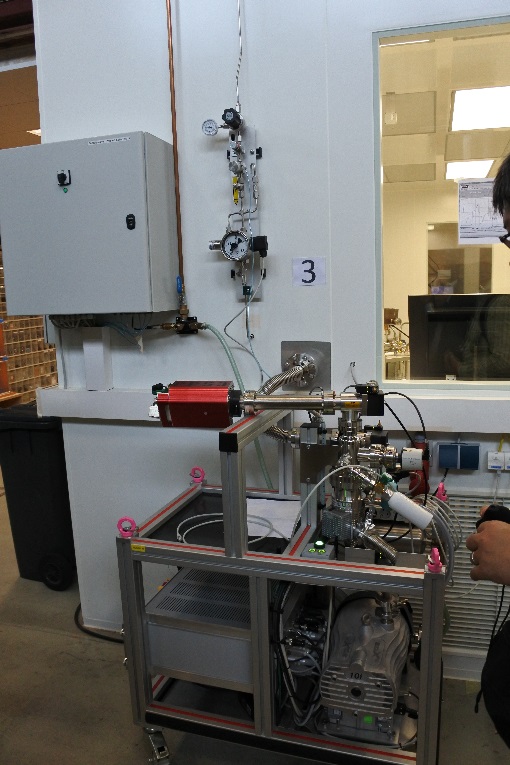 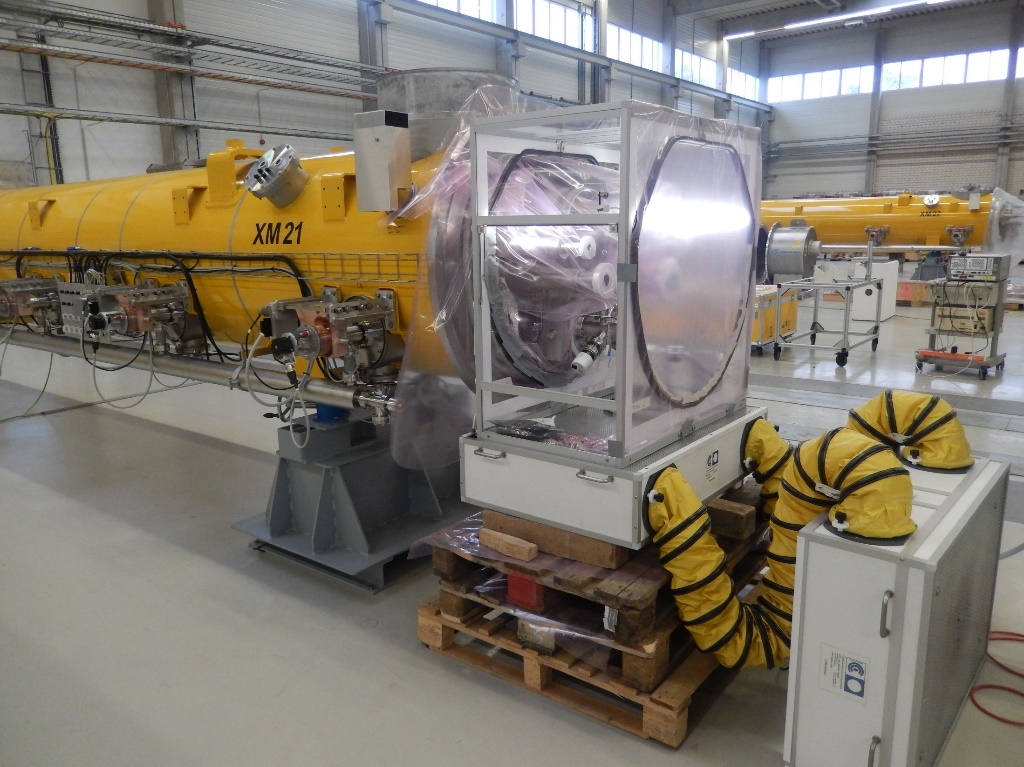 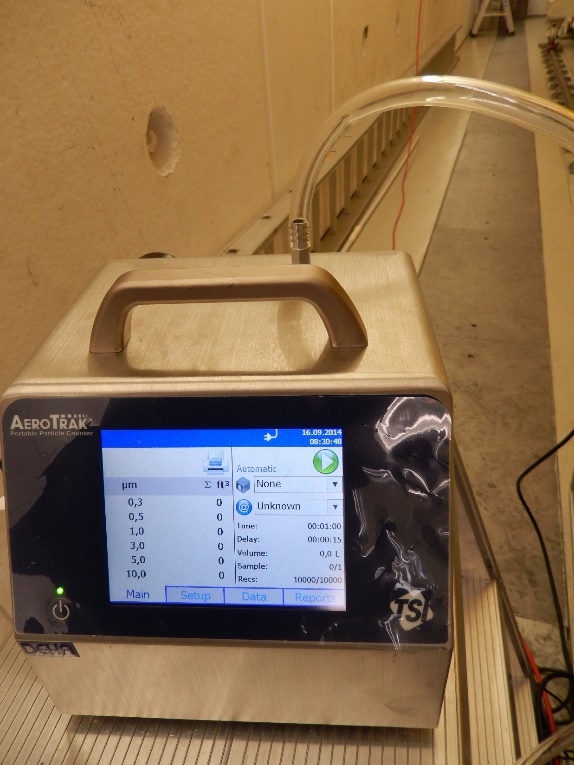 Slow pumping unit
Particle counter
Local clean booth
Many experiences in EU-XFEL
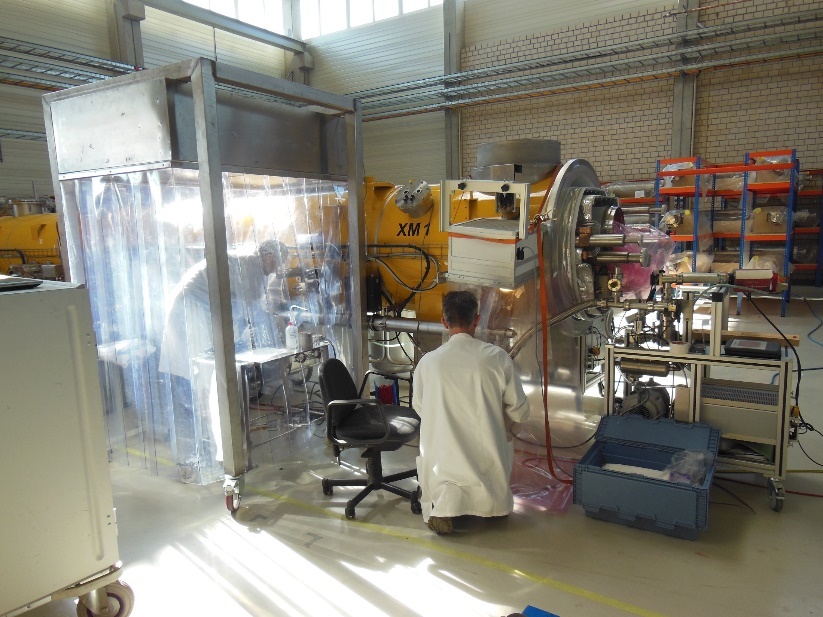 High quality local clean booth
High quality particle counter
Slow pumping system

Will be introduced in 2017(?)
Local clean booth
15/Jul/2017
6th KEK-IHEP Collaboration Meeting
27
Outline
History of STF-2 project
Construction of STF-2 cryomodule
Performance for each item
Accelerating gradient
X-rays
Heat load
Lorentz detuning
Consideration of degradation
Last V.T.  2nd Cool-down test
2nd Cool-down test  3rd Cool-down test
Vector-sum operation @31 MV/m
Summary
15/Jul/2017
6th KEK-IHEP Collaboration Meeting
28
RF System changed from 2015 to 2016
Single Cavity Operation in 2015
8 Cavities Operation in 2016
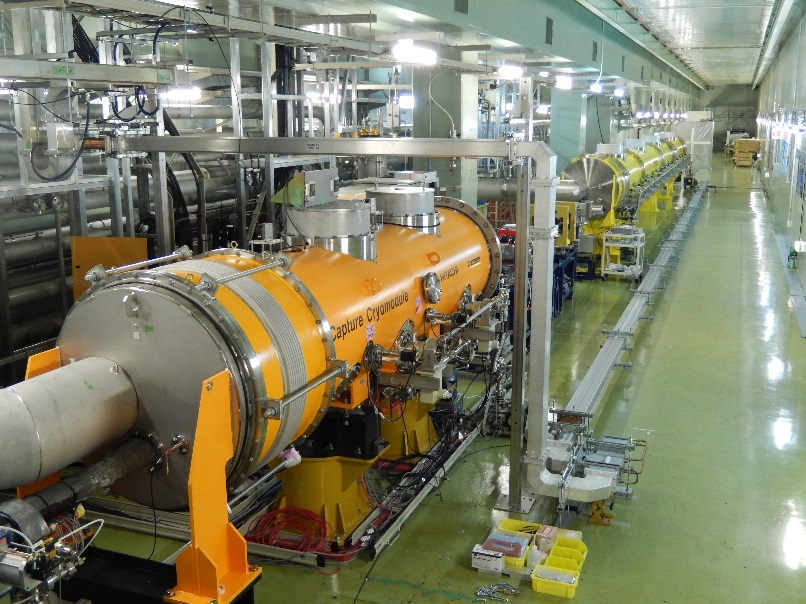 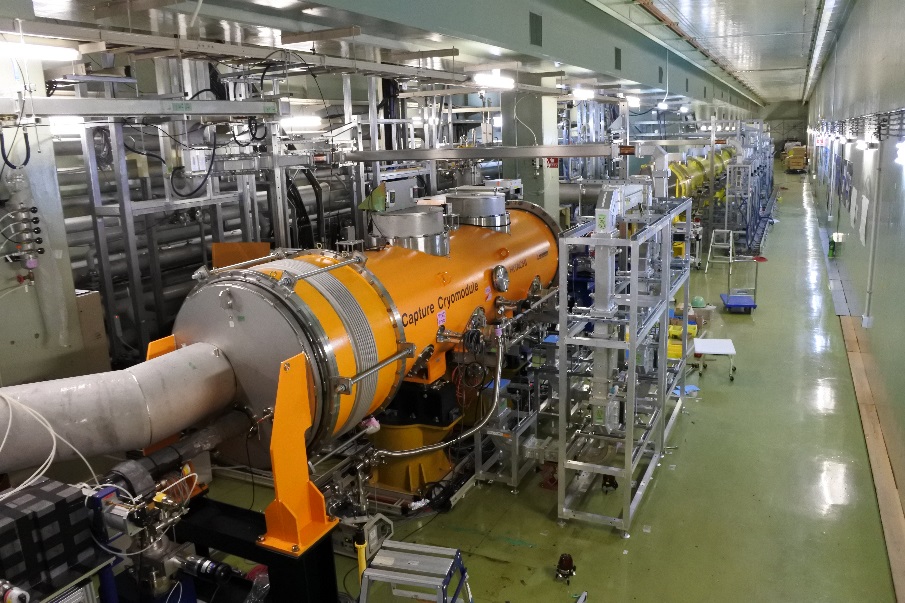 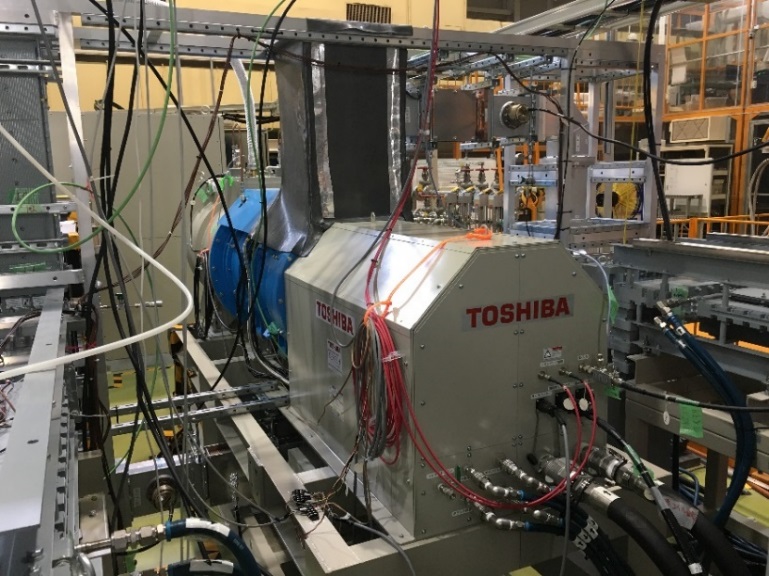 800kW Klystron
(Distributed RF System)
10MW Multi-beam Klystron
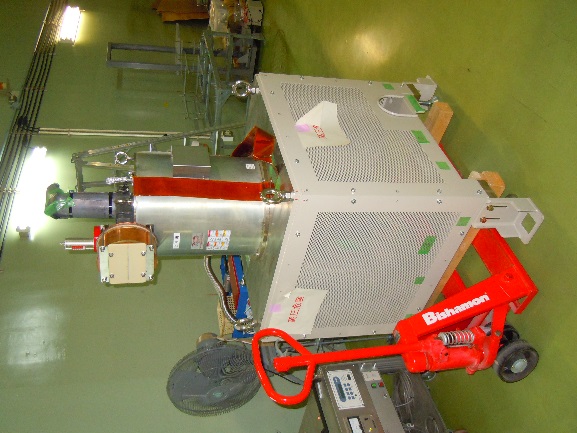 Klystron
Waveguide
Circulator
LLRF modules
15/Jul/2017
6th KEK-IHEP Collaboration Meeting
29
Too High Forward Power distributed
After optimization of LLRF control, forward power was drastically reduced!
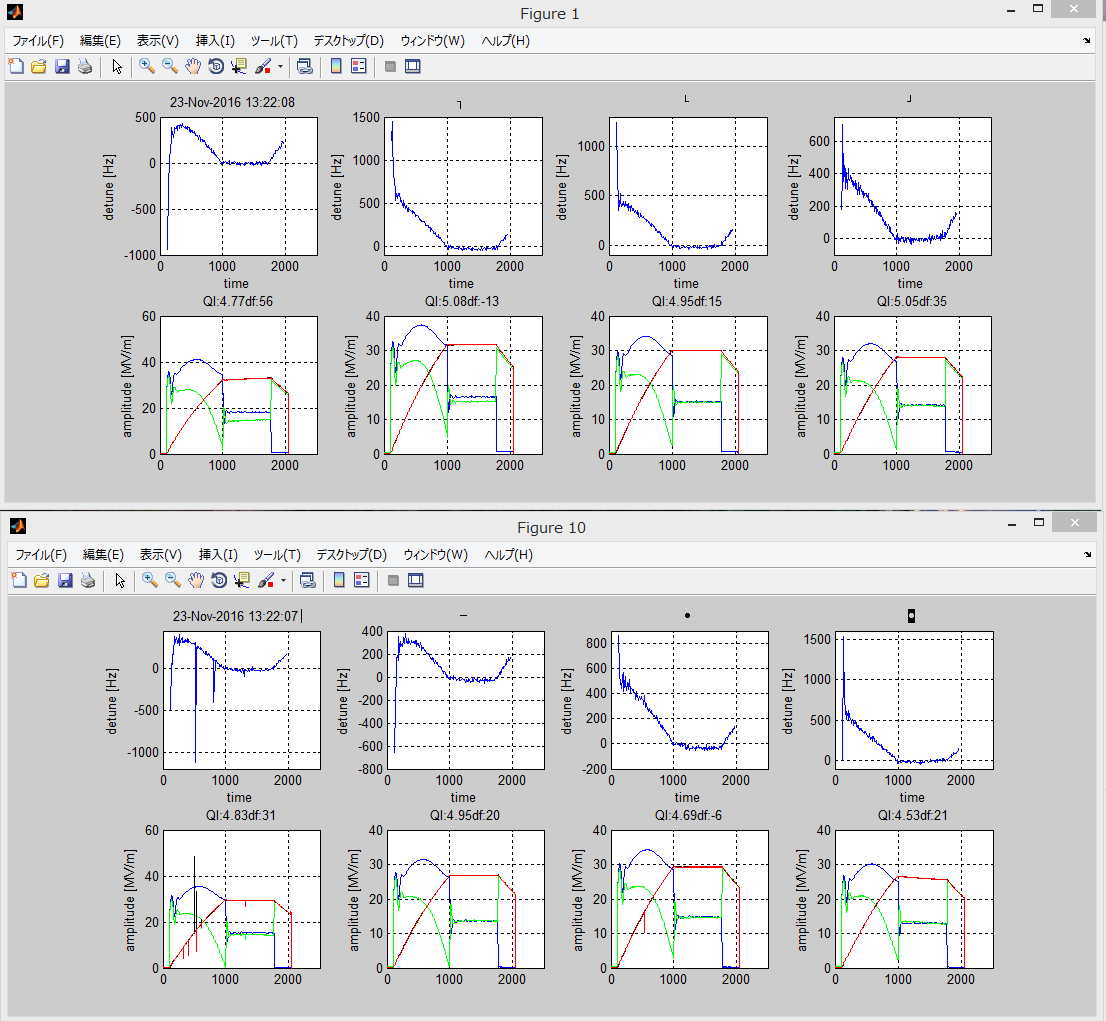 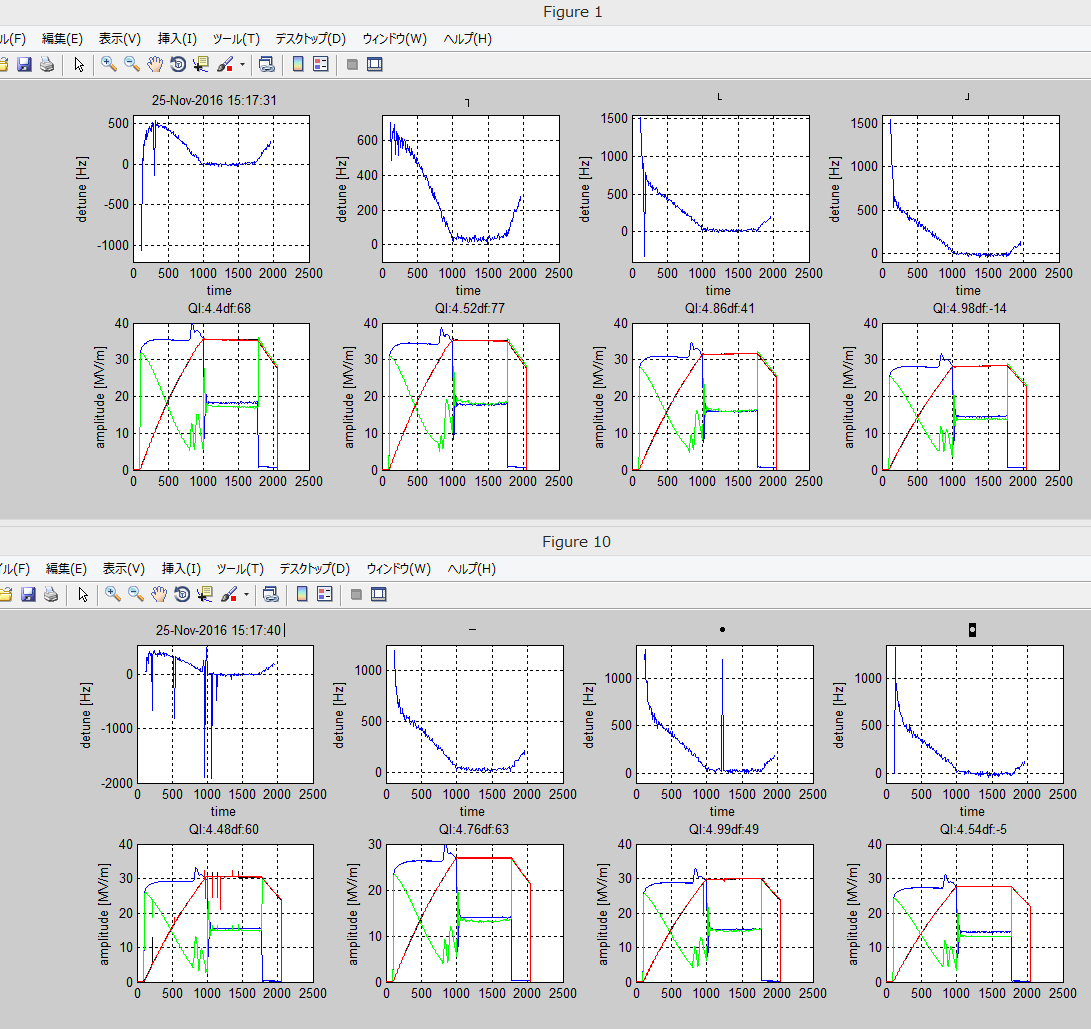 Bump in RF filling disappeared after parameter optimization!
Max. level changed from 400 to 260kW.
We have never observed strange phenomena in vacuum level during this operation.
Red: Gradient
Blue: Forward Power
Green: Reflect Power
15/Jul/2017
6th KEK-IHEP Collaboration Meeting
30
Earthquake? (Unbelievable, but…)
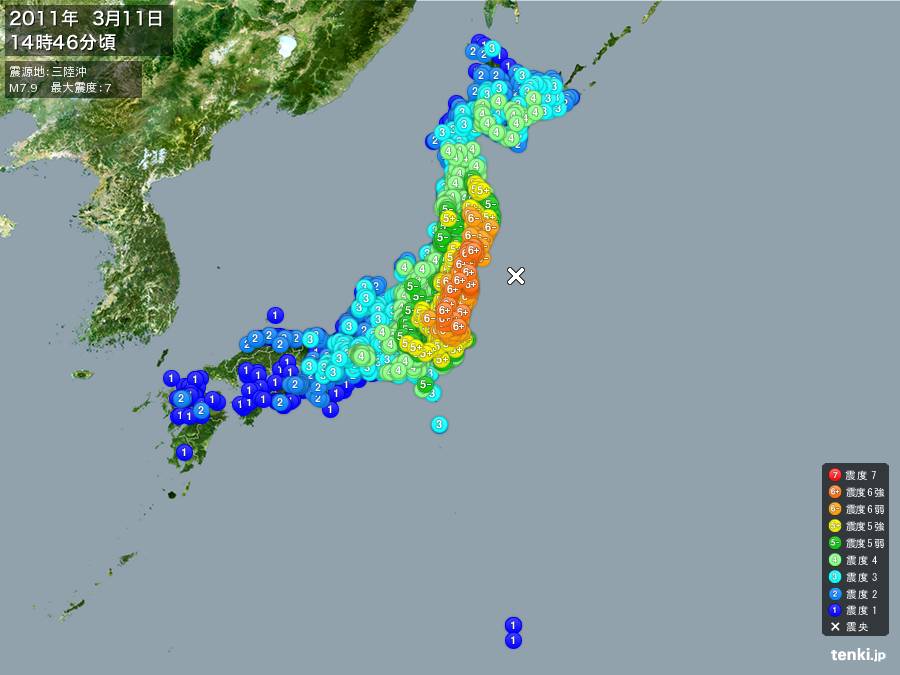 In E-XFEL, G-shock sensor has been used for cryomodule transportation. Max. recorded shock was 6G! But, they observed no performance change in cryomodule test. In STF, data logging by G-shock sensor may be necessary.
1st cooldown test in STF-2 CM
2nd cooldown test in STF-2 CM
3rd cooldown test in STF-2 CM
15/Jul/2017
6th KEK-IHEP Collaboration Meeting
31
Outline
History of STF-2 project
Construction of STF-2 cryomodule
Performance for each item
Accelerating gradient
X-rays
Heat load
Lorentz detuning
Consideration of degradation
Last V.T.  2nd Cool-down test
2nd Cool-down test  3rd Cool-down test
Vector-sum operation @31 MV/m
Summary
15/Jul/2017
6th KEK-IHEP Collaboration Meeting
32
Vector-sum Operation with 8 Cavities
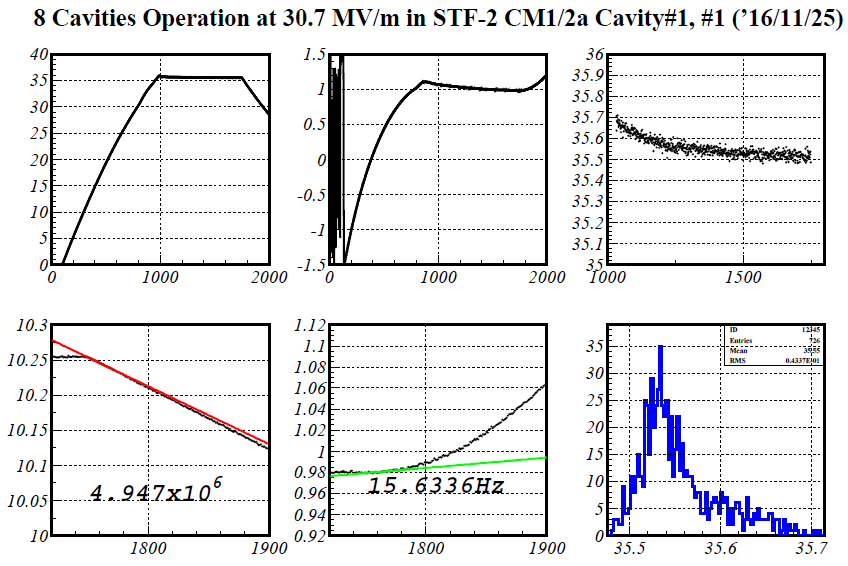 Eacc @flat-top
φ
Eacc
Eacc @end
φ @end
Eacc distribution
15/Jul/2017
6th KEK-IHEP Collaboration Meeting
33
Vector-sum Operation with 8 Cavities
Each pulse for 8 cavities
Trend graph of Ave. Eacc and Δf 
during vector-sum operation
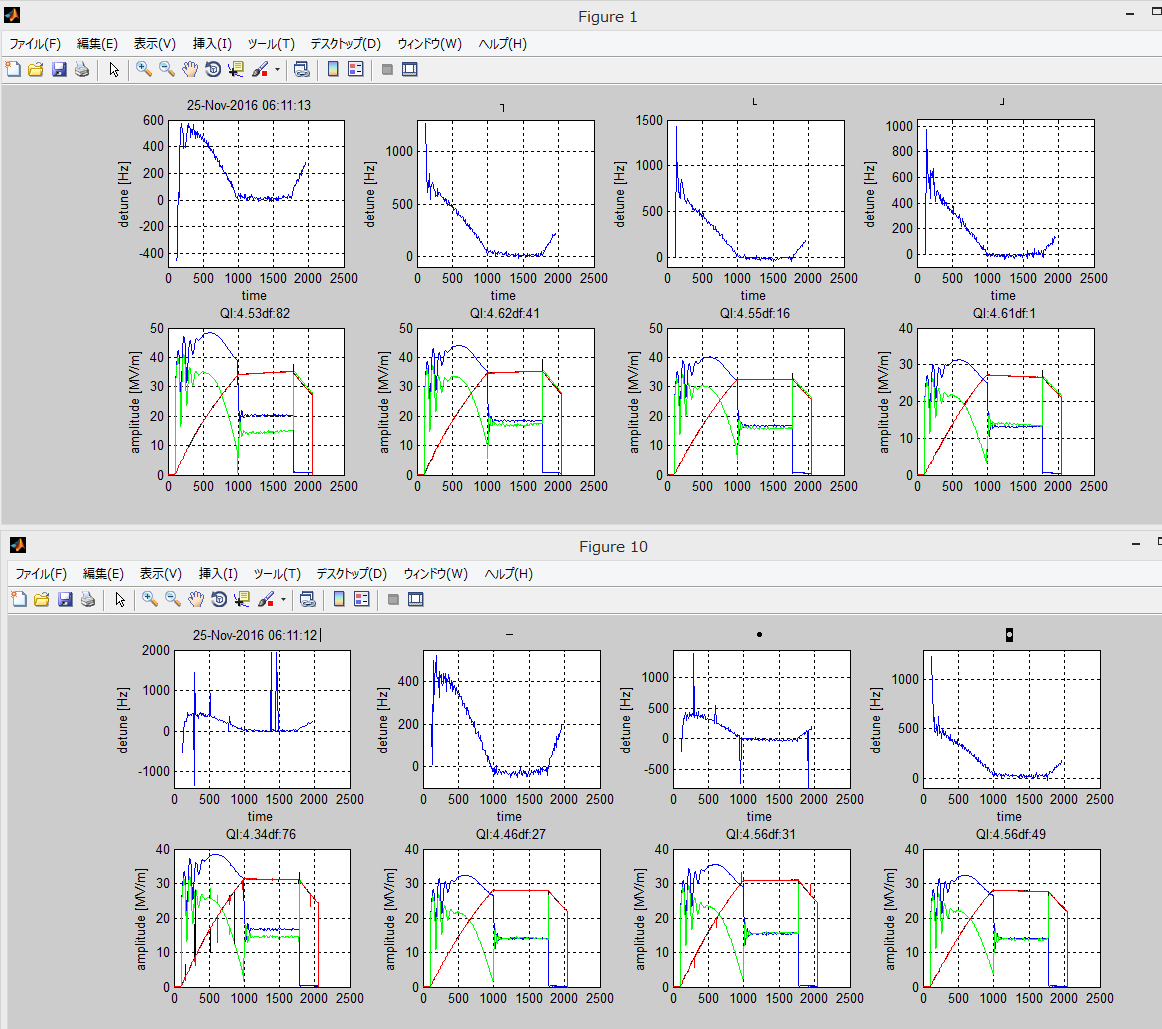 35.7 MV/m
35.9 MV/m
31.8 MV/m
28.3 MV/m
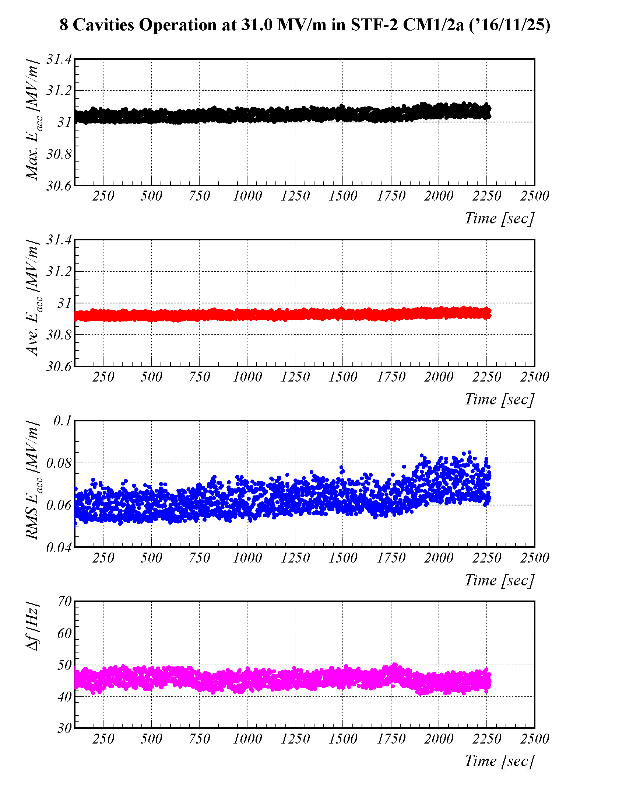 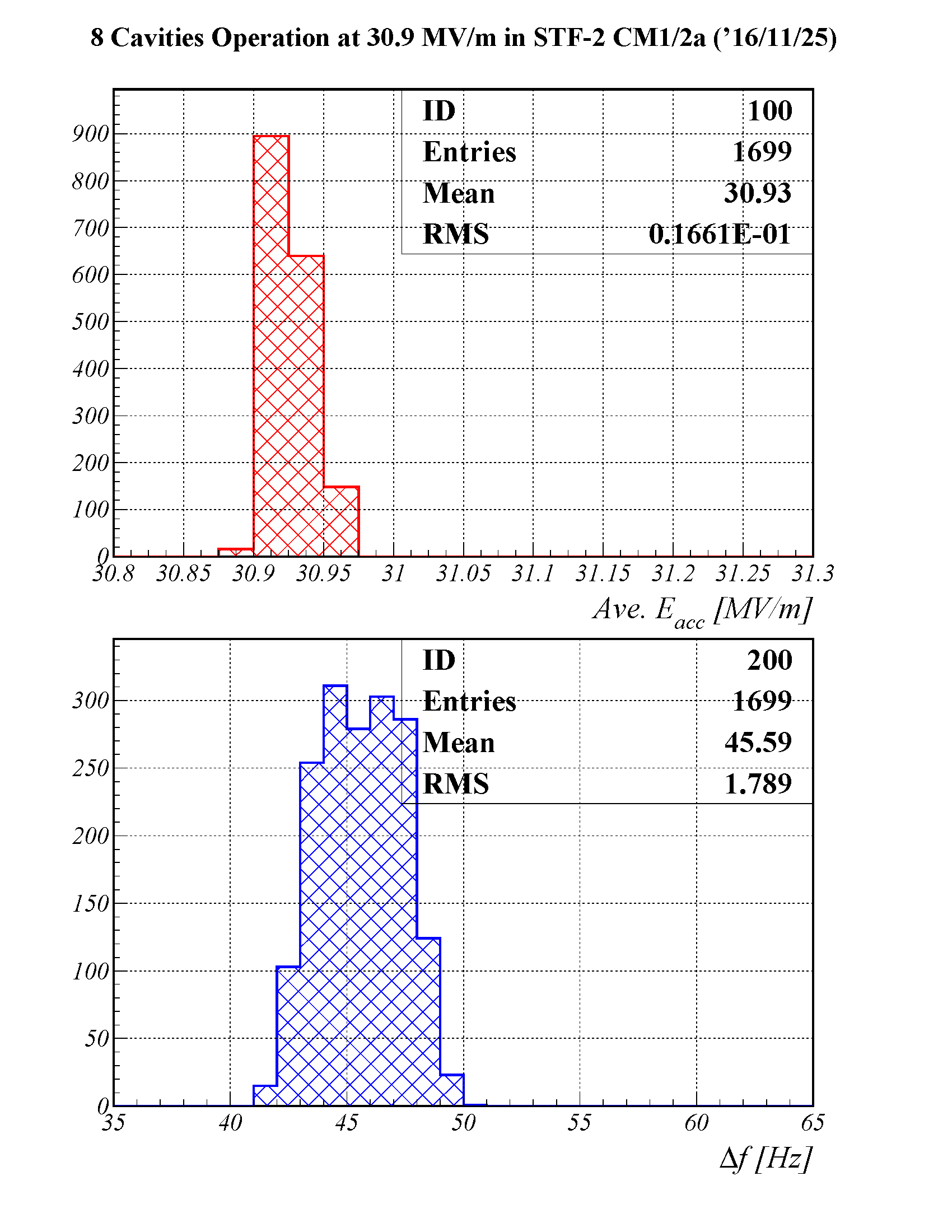 30 min
27.3 MV/m
30.6 MV/m
30.1 MV/m
27.8 MV/m
30.9 MV/m ± 0.02 MV/m
They satisfy the ILC specification!
46Hz ± 1.8Hz
15/Jul/2017
6th KEK-IHEP Collaboration Meeting
34
Outline
History of STF-2 project
Construction of STF-2 cryomodule
Performance for each item
Accelerating gradient
X-rays
Heat load
Lorentz detuning
Consideration of degradation
Last V.T.  2nd Cool-down test
2nd Cool-down test  3rd Cool-down test
Vector-sum operation @31 MV/m
Summary
15/Jul/2017
6th KEK-IHEP Collaboration Meeting
35
Summary for STF-2 Cryomodule
STF-2 Cryomodule was constructed, installed and tested since 2013
Cavity string assembly in clean room was completely done
Construction and alignment work were completely done
Passed HPC without problem
Cooldown tests have been done totally three times

2nd cooldown test in F.Y. 2015
Performance check by single cavity operation
Eight cavities achieved above 31.5 MV/m
Three significantly degraded cavities by heavy field emission/enormous heat load
Necessary for improving quality of local clean booth, pumping system, and assembly work

3rd cooldown test in F.Y. 2016
Performance check by 8 cavities operation
“More” degraded cavities during testing cryomodule (first observation in STF)
Uniformly lower Q0-value, irrespective of field emission (cooldown rate?)
There maybe some risk for performance degradation in higher gradient operation
15/Jul/2017
6th KEK-IHEP Collaboration Meeting
36
Items in 4th Cooldown Test
Change of cool-down method (like FNAL)

Re-check cavity performance and x-rays including kt

More Precise Heat Load Measurement for Cavity
Disconnected Capture CM
Disconnected Q-Magnet

Precise Heat Load Measurement at Power Coupler

Microphonic Measurement during high gradient operation
15/Jul/2017
6th KEK-IHEP Collaboration Meeting
37
Toward next steps…
Waveguide/Circulator system will be added for remaining four cavities

Beamline construction will be done

Beam dump will be constructed

RF Gun / Laser system will be reconstructed

LLRF modules will be more added

DAQ/Monitoring system will be updated

12 (STF-2 CMs) + 2 (Injector CM) Cavities operation will be done

Beam commissioning will be done
Final goal for STF-2
15/Jul/2017
6th KEK-IHEP Collaboration Meeting
38
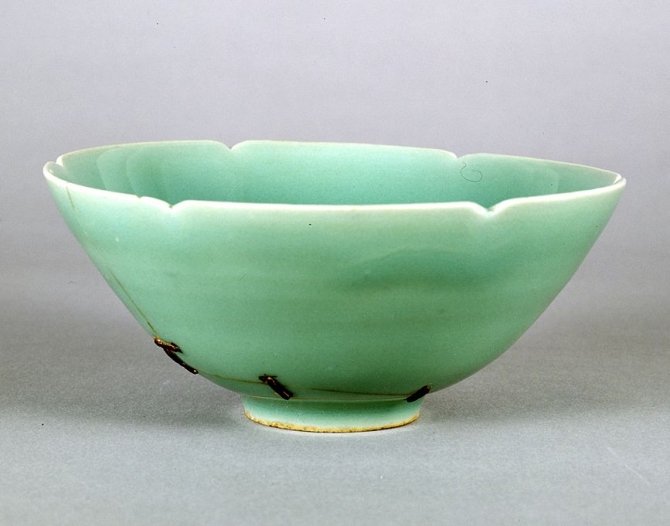 Thank you very much for your attention!

I will “more” improve my slide in SRF2017.
青磁茶碗　銘馬蝗絆
15/Jul/2017
6th KEK-IHEP Collaboration Meeting
39
Back-up slides
15/Jul/2017
6th KEK-IHEP Collaboration Meeting
40
Performance in Vertical Test
ILC spec.: 35 MV/m ± 20%
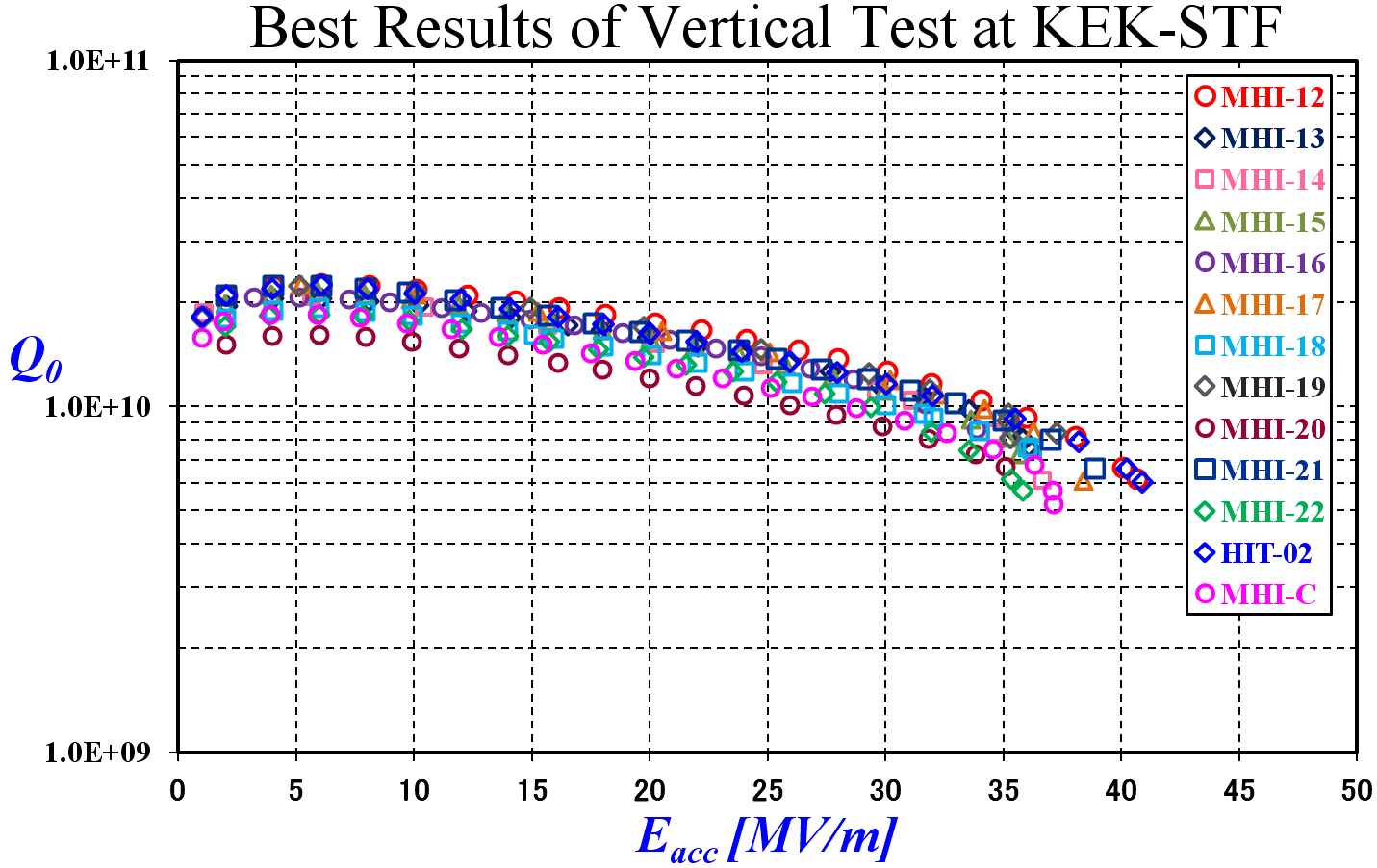 8 cavities in STF-2 CM1 achieved above 35 MV/m
 Average gradient: 36.8 MV/m

 After MHI-23, mass-production scheme was used
Workers, EBW machine, EBW method were changed

 HIT-02 achieved around 41 MV/m
EBW was done in MIRAPRO

 TOS-02 (w/o HOM couplers) achieved around 36 MV/m
EBW was done in TOSEI

 MHI-C (mass-production type) achieved around 37 MV/m
Q0 vs. Eacc Curve
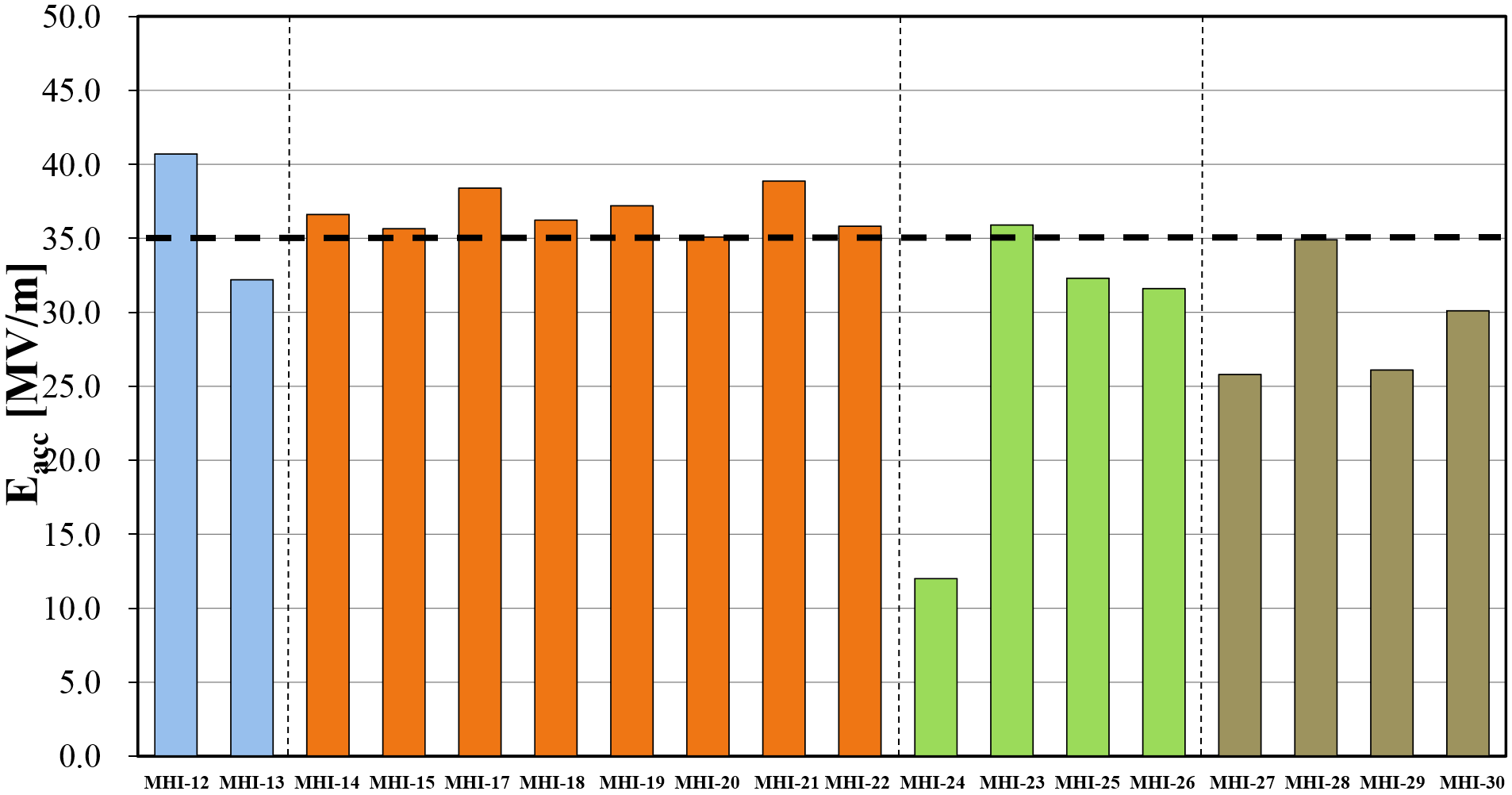 Accelerating Gradient
Mass-production scheme
Average Gradient
Capture CM: 36.5 MV/m
↓
STF-2 CM1: 36.7 MV/m
↓
STF-2 CM2a: 28.0 MV/m
↓
STF-2 CM2b: 29.2 MV/m
Mass-production
 scheme
Capture CM
STF-2 CM2b
STF-2 CM1
STF-2 CM2a
15/Jul/2017
6th KEK-IHEP Collaboration Meeting
41
Accelerating gradient in Last V.T.
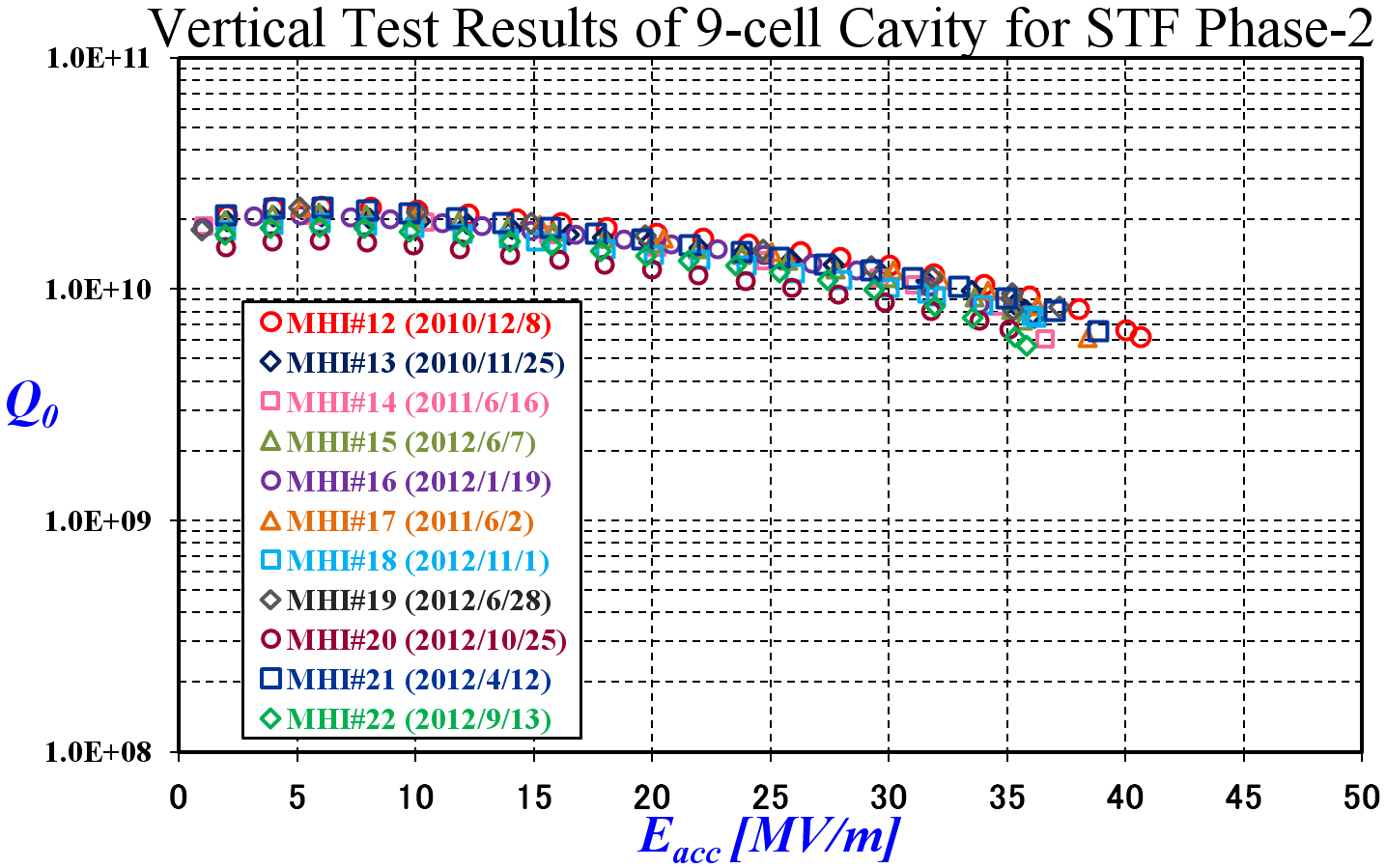 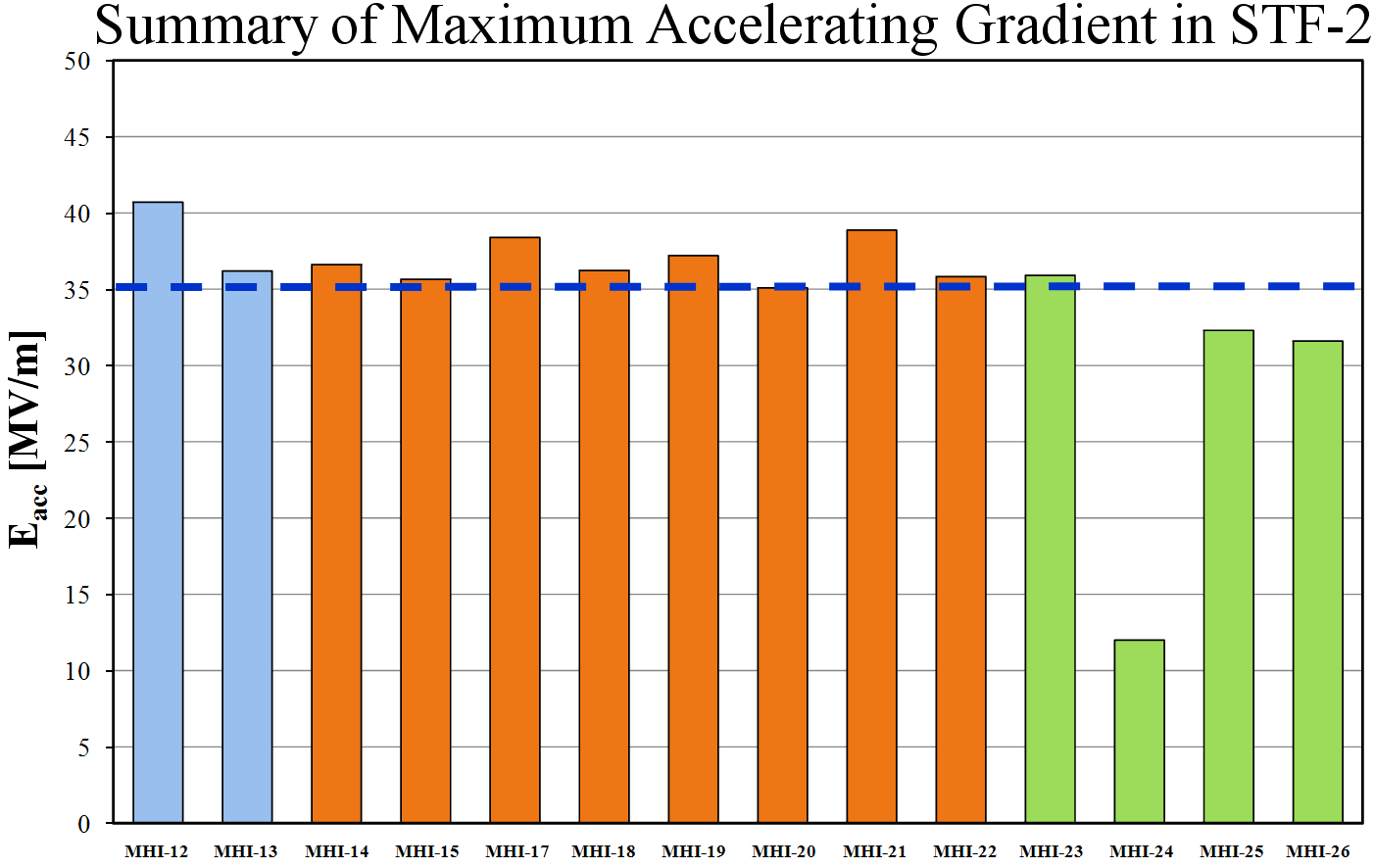 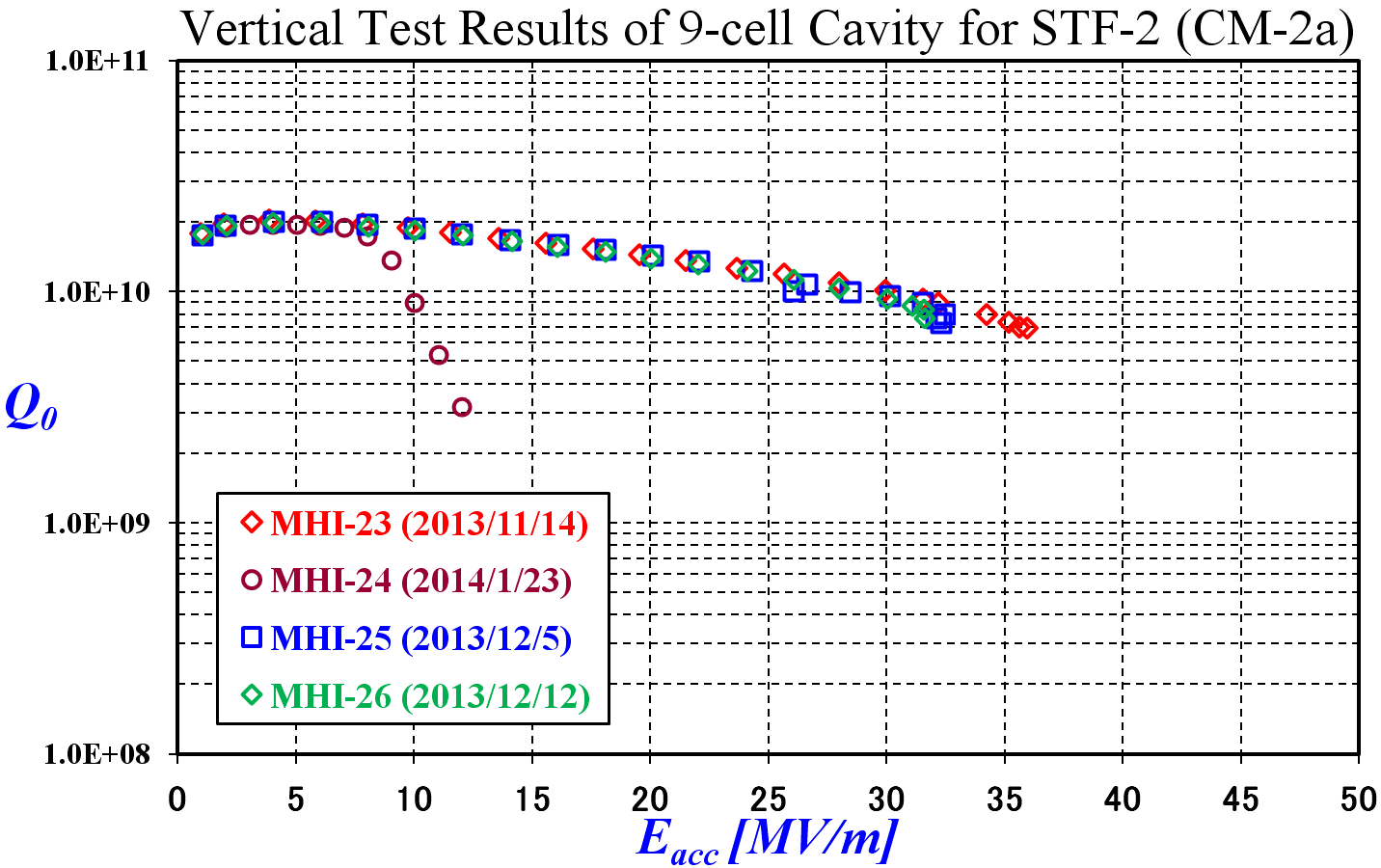 9 cavities: > 35 MV/m
11 cavities: > 28 MV/m
15/Jul/2017
6th KEK-IHEP Collaboration Meeting
42
Method of RF Conditioning in 2K
Cavity conditioning is done very carefully as monitoring
 HOM heating, unusual RF output from HOM, and X-rays.
When heating, unusual output or x-rays appear,
 we have to keep the gradient level for a while.
After processing out, we can go to next level.
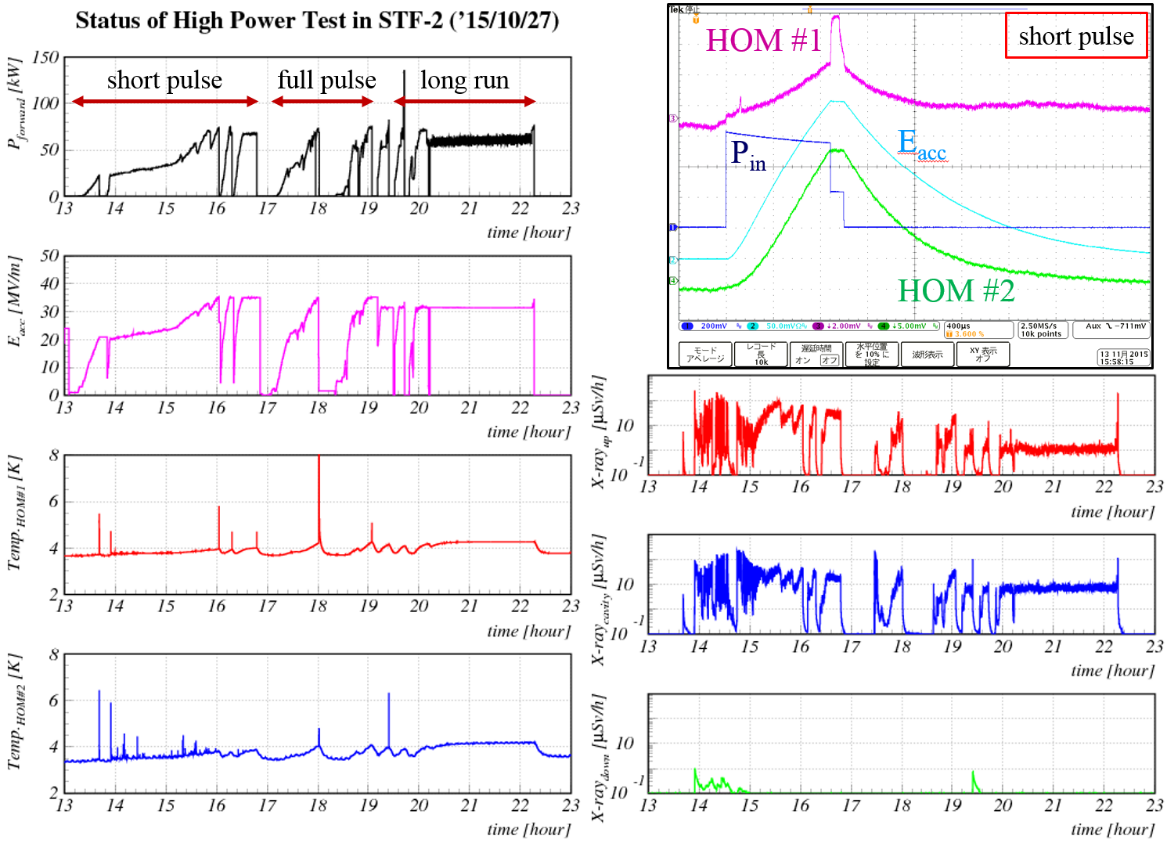 RF parameters in STF-2

QL                : 5.0 x 106
Filling time : 900μsec
Flat-top       : 800(100)μsec
Total width : 1700μsec
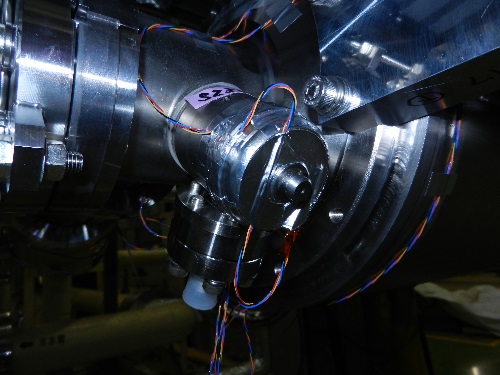 Temp. sensor at HOM coupler
Summary of cavity conditioning time in 2K
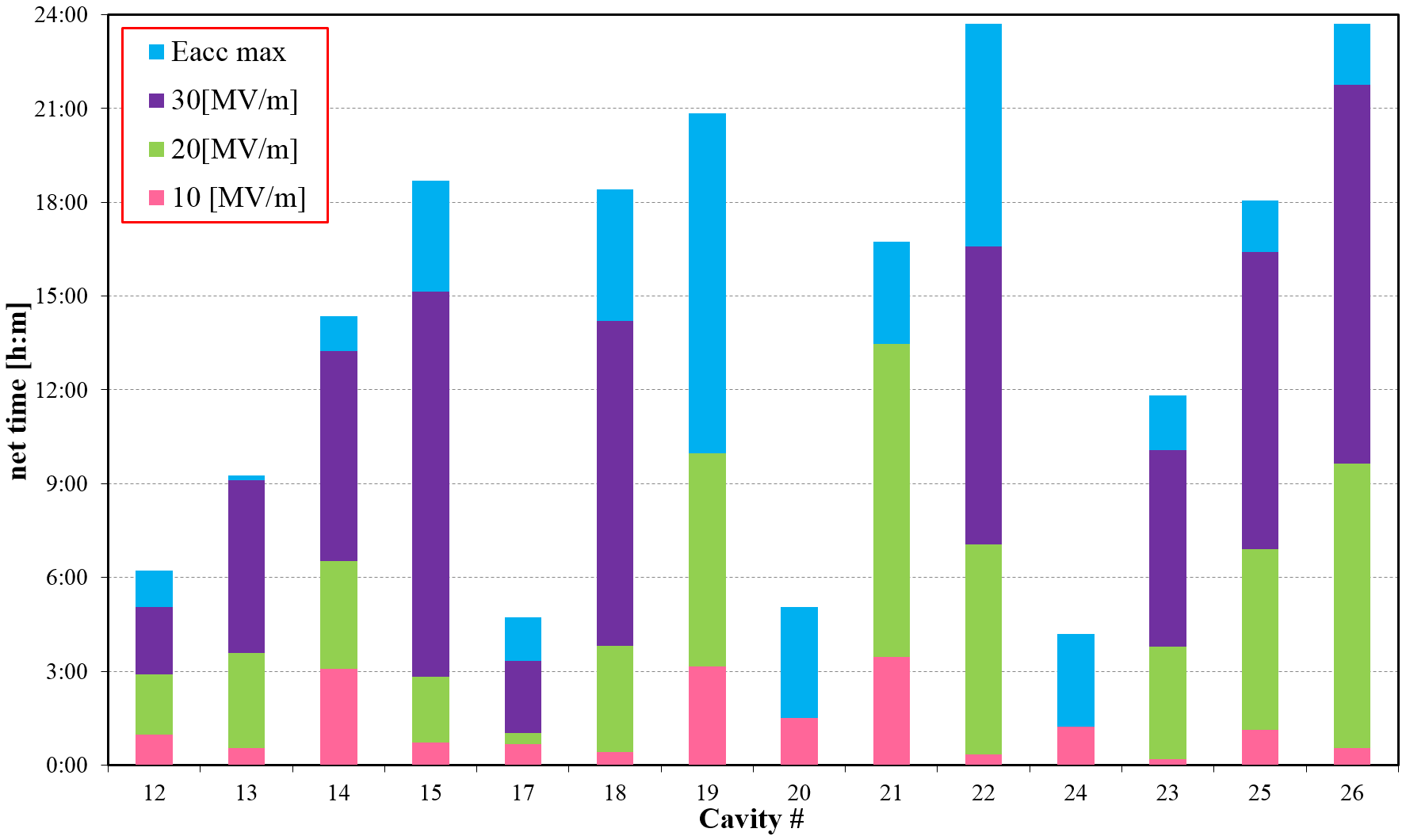 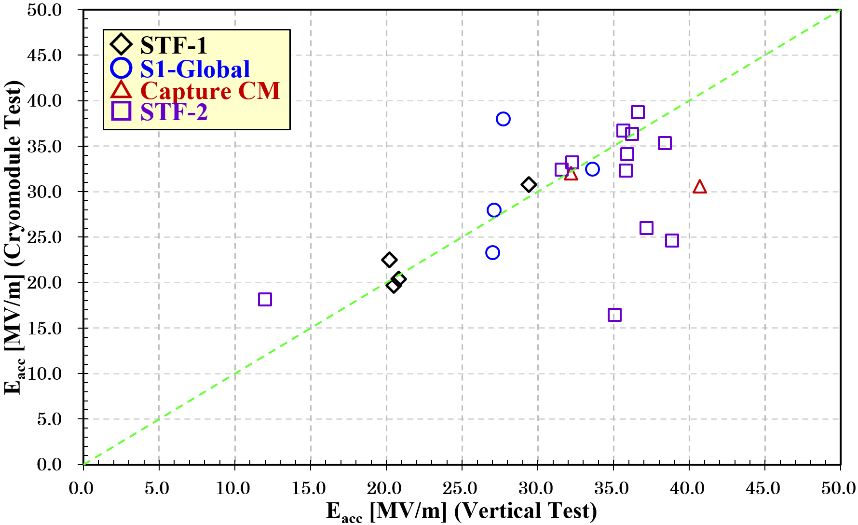 Conditioning time was too short?
15/Jul/2017
6th KEK-IHEP Collaboration Meeting
43
Various clean booths in DESY
There are totally eight kinds of clean booth in the following figures.
DESY people uses clean booth optimized for each location of cavity/cryomodule.
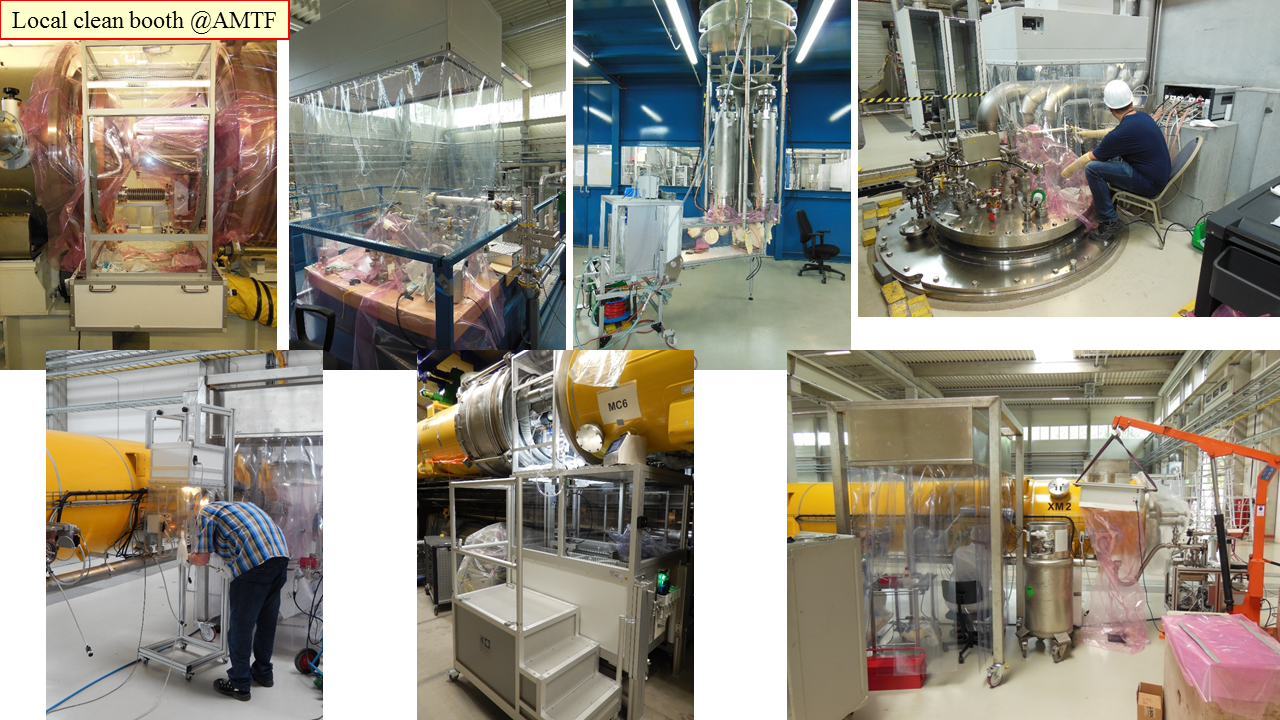 15/Jul/2017
6th KEK-IHEP Collaboration Meeting
44
Cavity performance in CM1/CM2a
モジュール試験では8空洞が31.5 MV/mに到達した。
25 MV/m以上にすると9空洞が到達したことになる。
15/Jul/2017
6th KEK-IHEP Collaboration Meeting
45
Cavity performance in Capture CM
Capture CMについては、31.5 MV/m以上は1空洞で、25 MV/mだと両空洞ともに到達している。
15/Jul/2017
6th KEK-IHEP Collaboration Meeting
46
Radiation Level at Last V.T. in STF-2
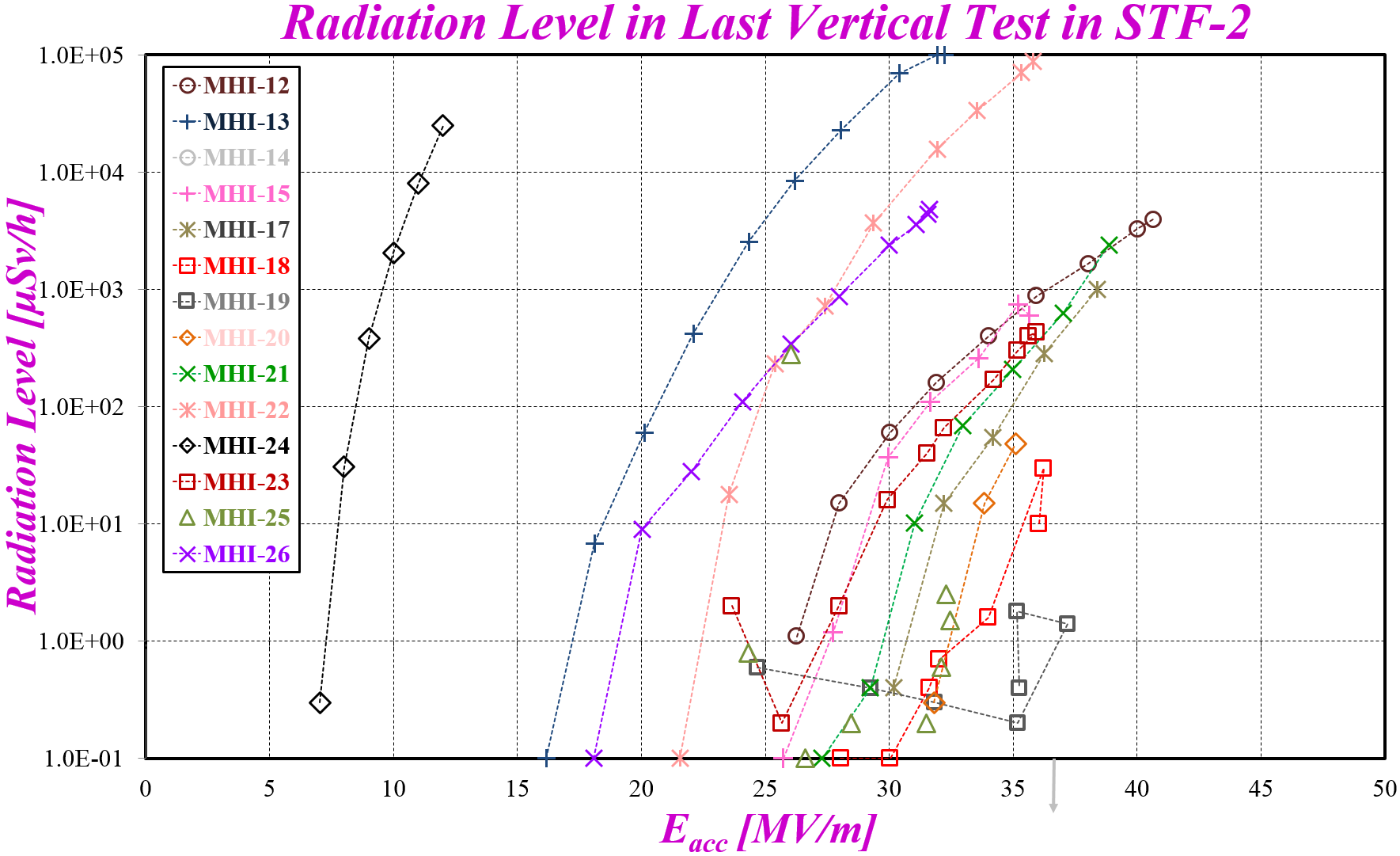 ※ MHI-14(CAV1)のみ放射線は無かった
※ MHI-24(CAV9)は４回測定したが、状況が改善しなかったためそのままモジュールに組み込んだ
15/Jul/2017
6th KEK-IHEP Collaboration Meeting
47
Comparison of radiation level in STF-2 CM
2nd Cooldown Test in 2015
3rd Cooldown Test in 2016
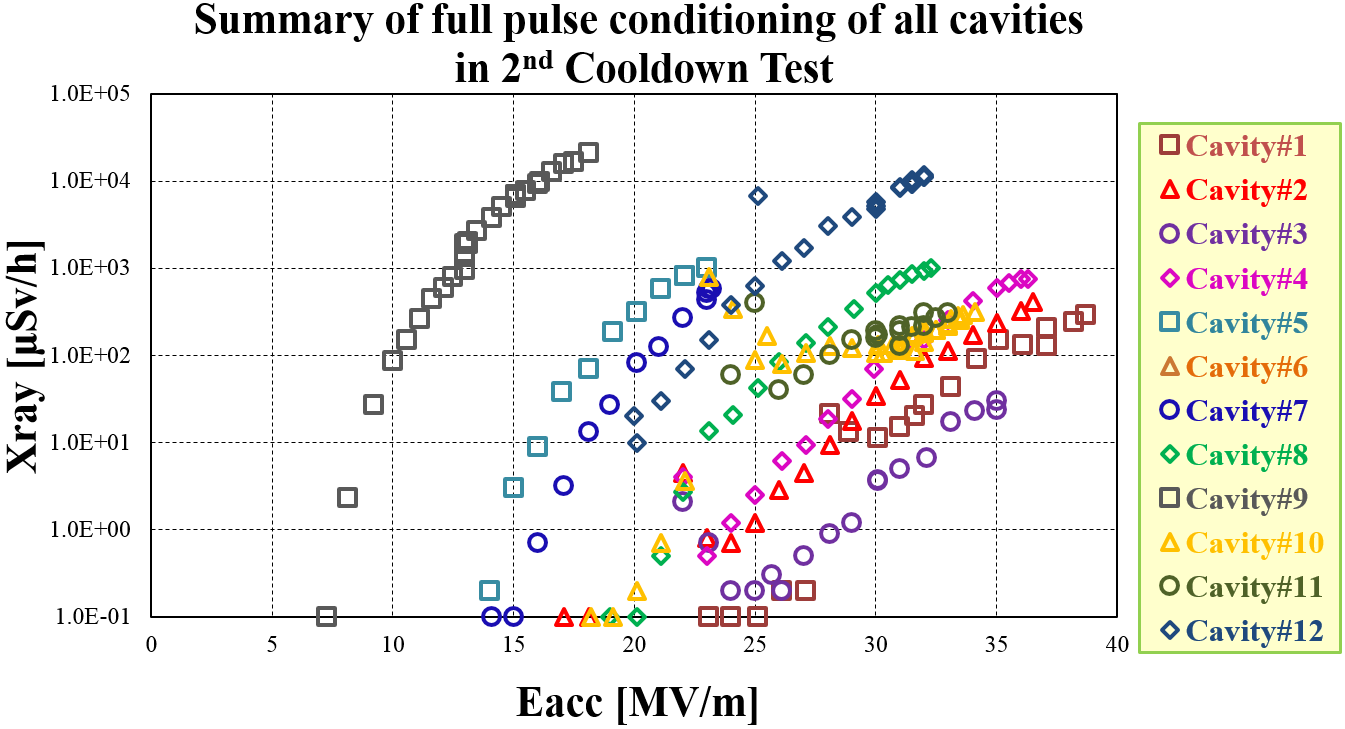 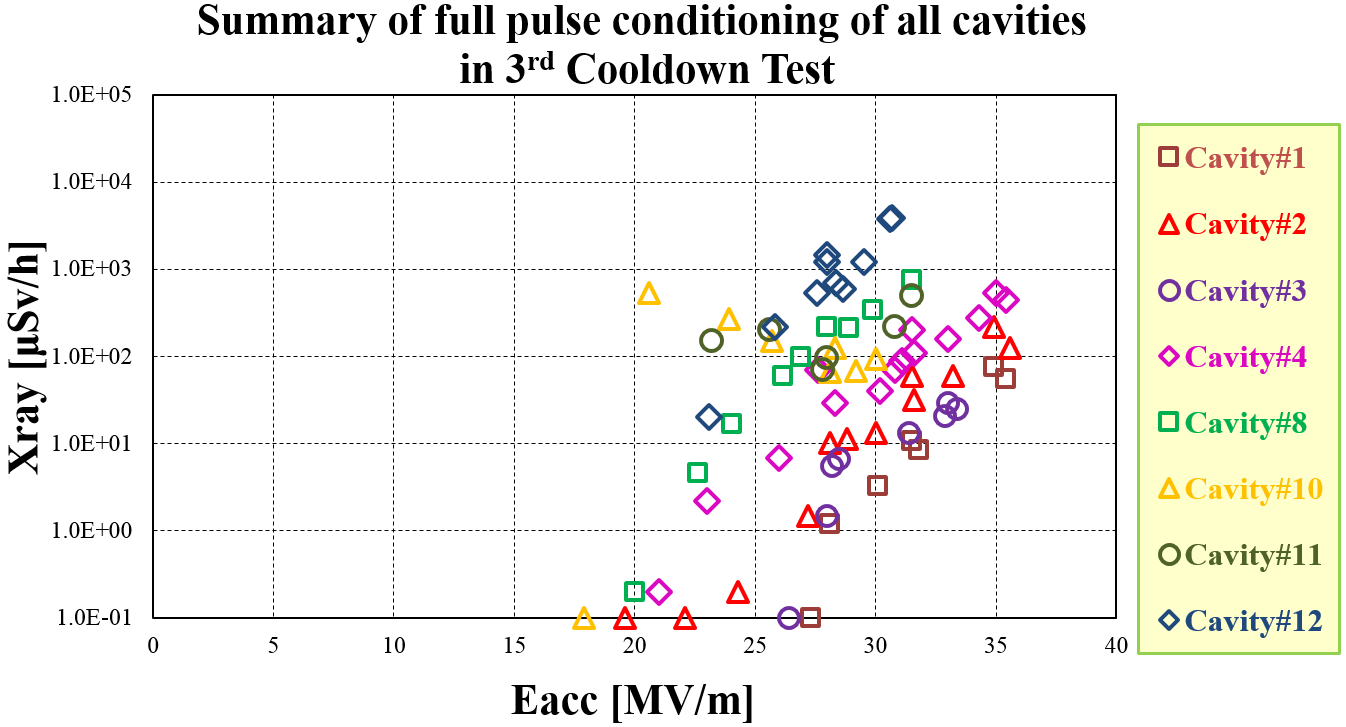 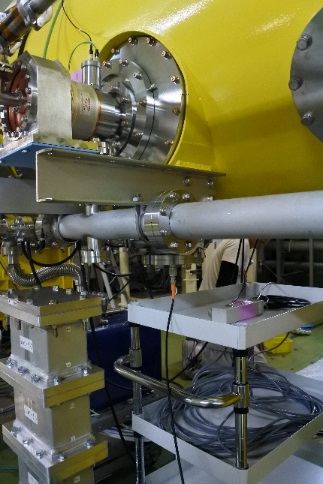 空洞直下で測定した放射線量の結果(ただしCavity#10以降は固定)。
去年と今年の放射線量の比較を示す。今年は８空洞のみの運転である。
全体的に放射線量に変化は見られない。むしろ若干下がっている。
エージングの効果か、測定場所の微妙な違いによるものか。
ただし、放射線量はQ0測定時のもので、8空洞運転時には評価していない
（空洞性能劣化後の放射線は測定していない）
MAR-781/-782
15/Jul/2017
6th KEK-IHEP Collaboration Meeting
48
Comparison of radiation level in STF-2 CM
2nd Cooldown Test in 2015
3rd Cooldown Test in 2016
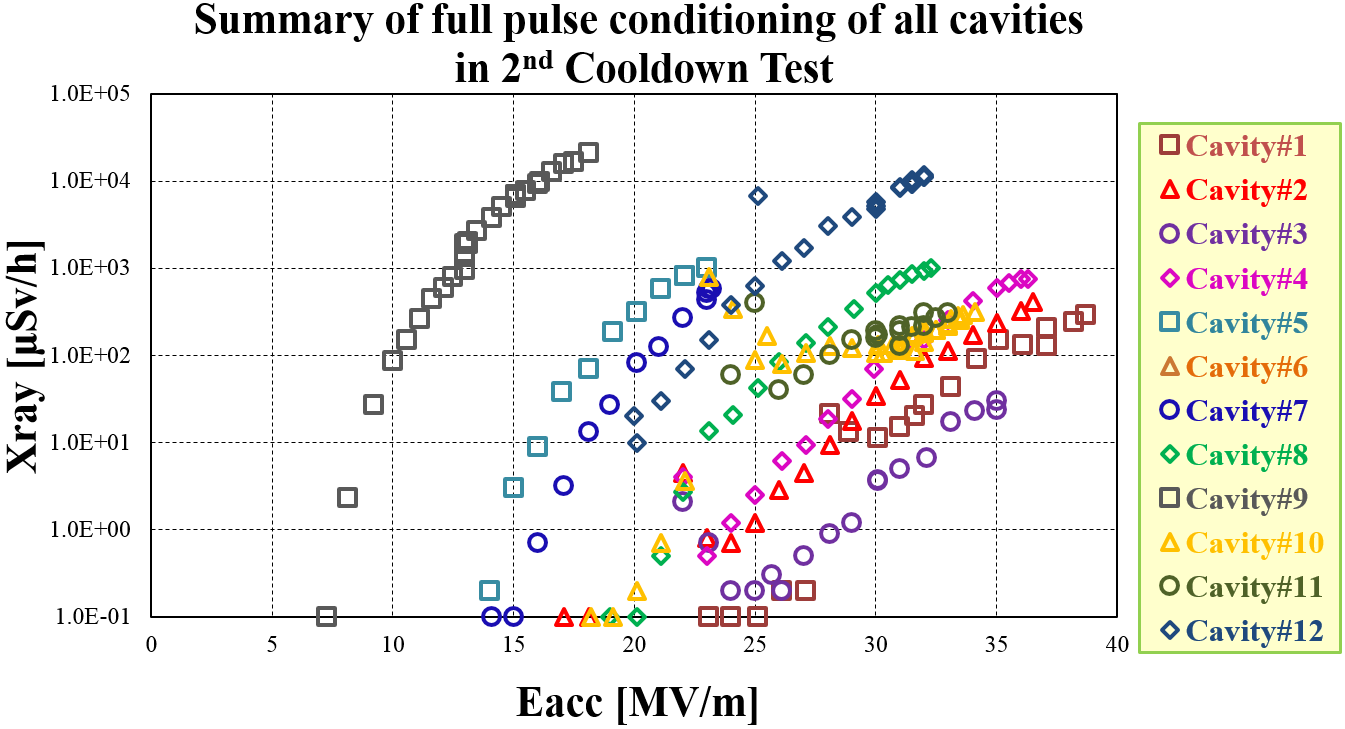 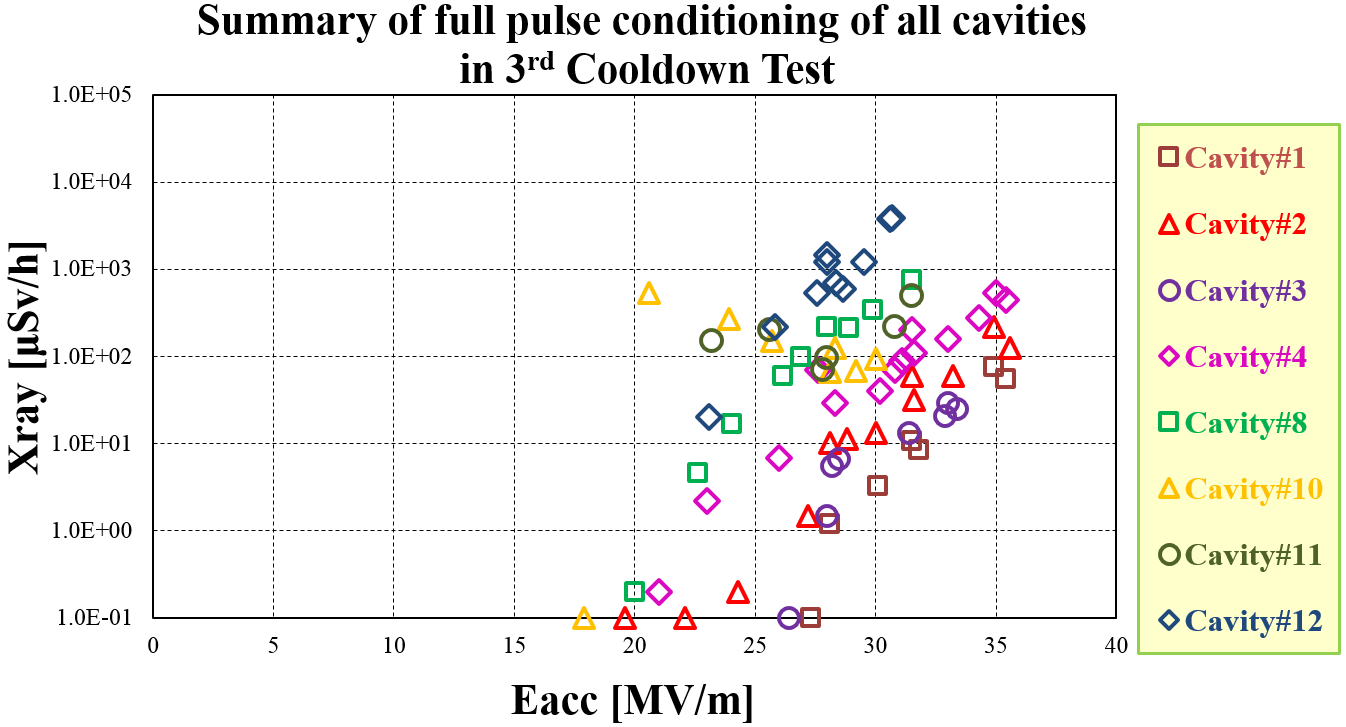 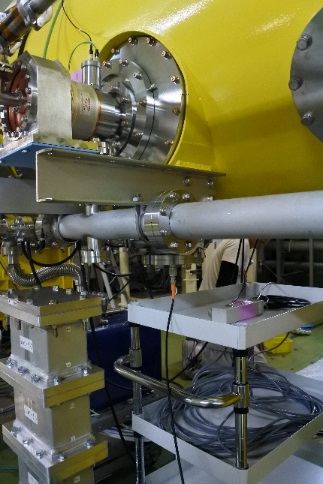 空洞直下で測定した放射線量の結果(ただしCavity#10以降は固定)。
去年と今年の放射線量の比較を示す。今年は８空洞のみの運転である。
全体的に放射線量に変化は見られない。むしろ若干下がっている。
エージングの効果か、測定場所の微妙な違いによるものか。
ただし、放射線量はQ0測定時のもので、8空洞運転時には評価していない
（空洞性能劣化後の放射線は測定していない）
MAR-781/-782
15/Jul/2017
6th KEK-IHEP Collaboration Meeting
49
Comparison of radiation level in STF-2 CM
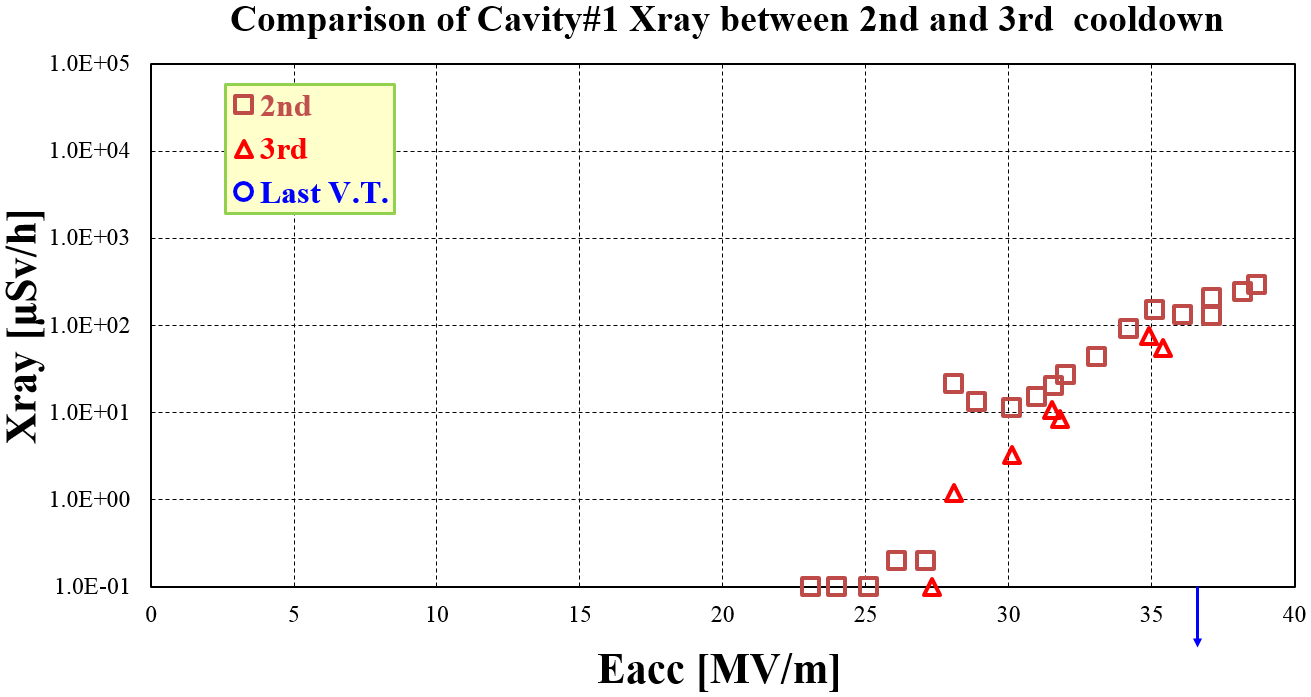 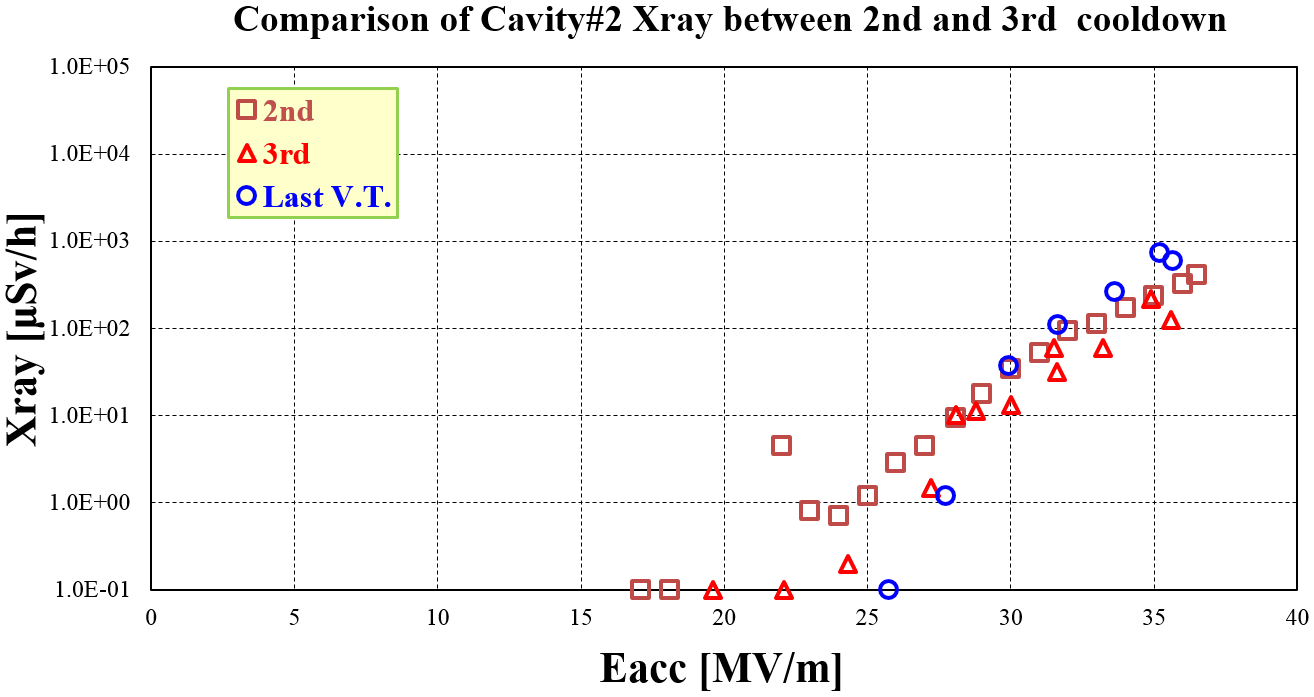 Cavity #1
Cavity #2
放射線量は去年と同じかむしろ下がっているように見える
エージングの効果かあるいは測定位置の微妙な違いによるものか
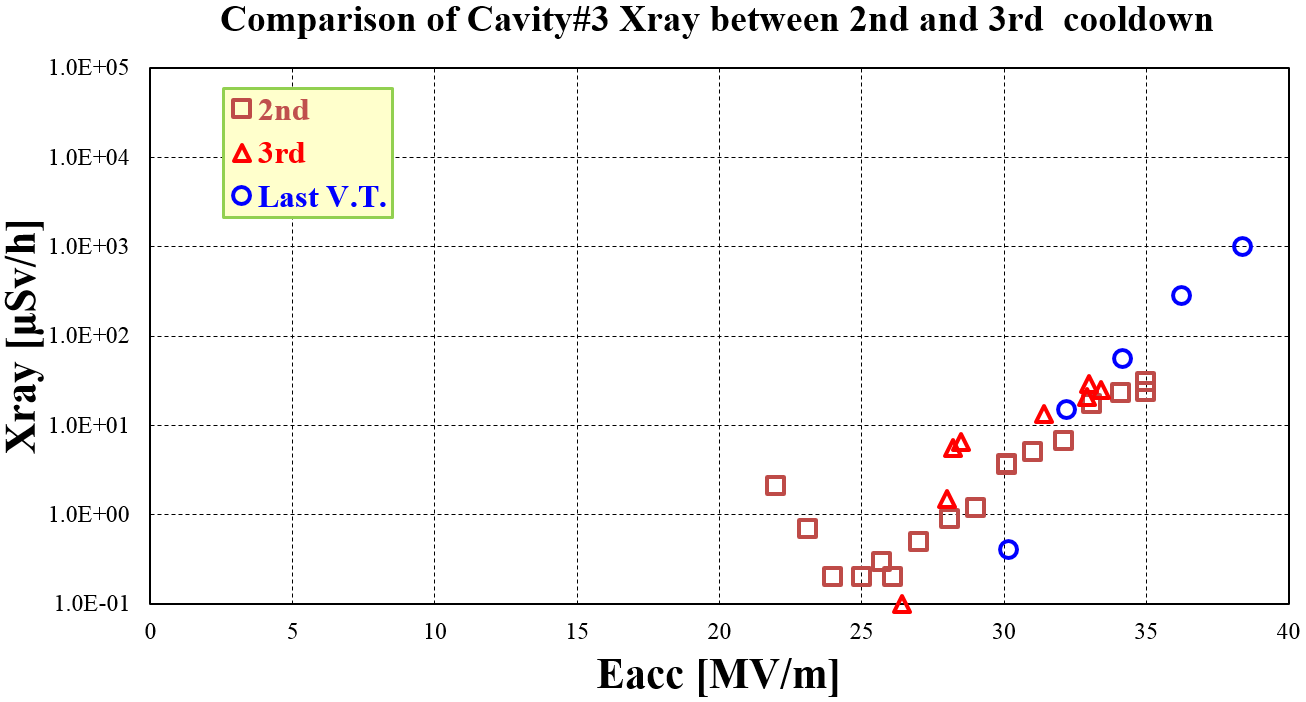 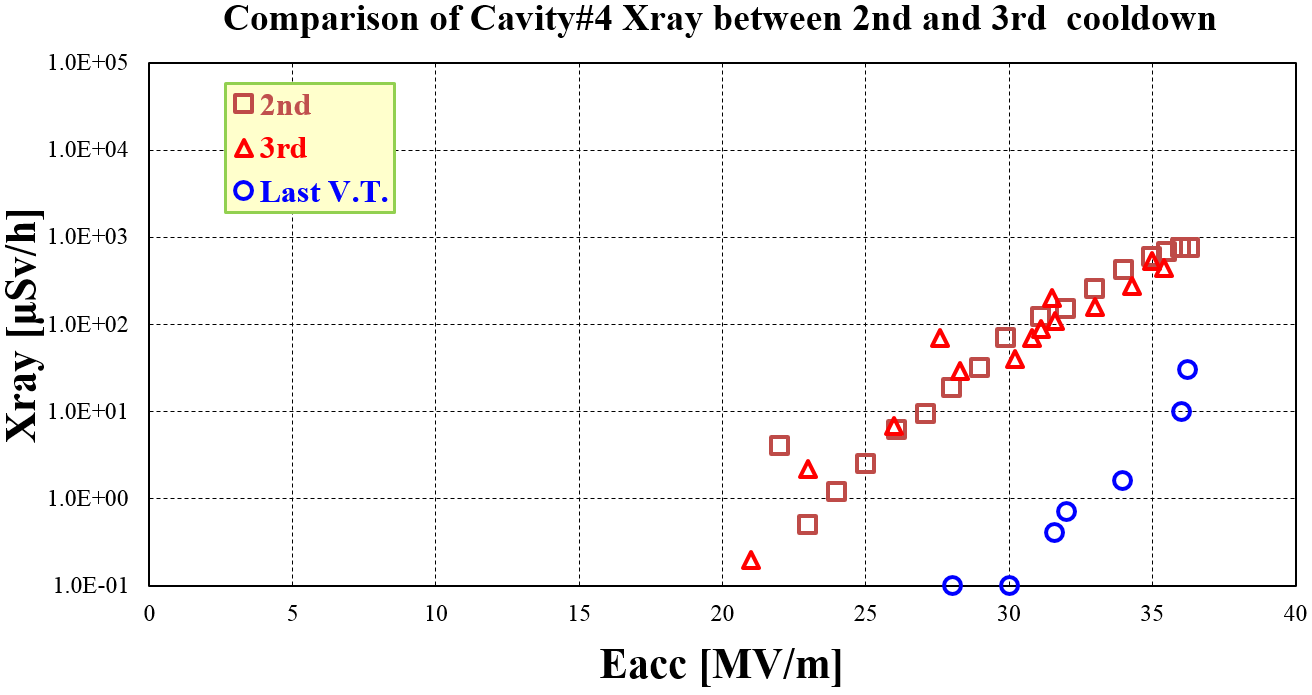 Cavity #3
Cavity #4
15/Jul/2017
6th KEK-IHEP Collaboration Meeting
50
Comparison of radiation level in STF-2 CM
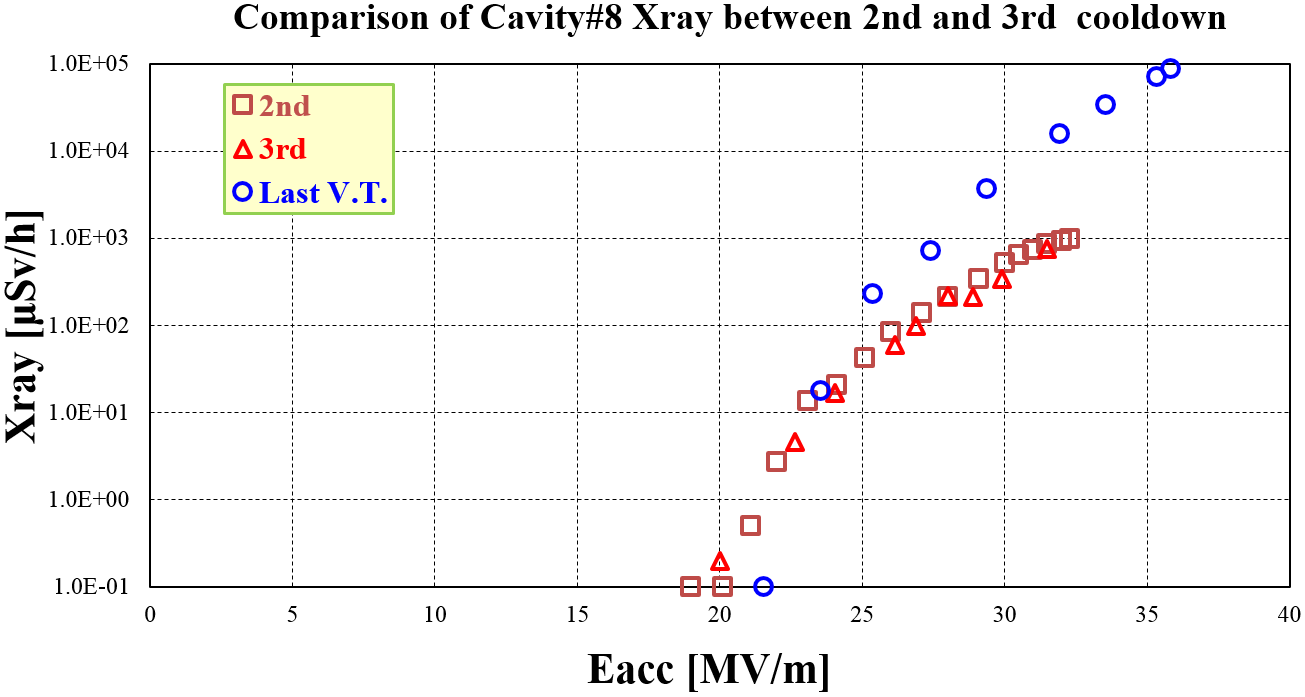 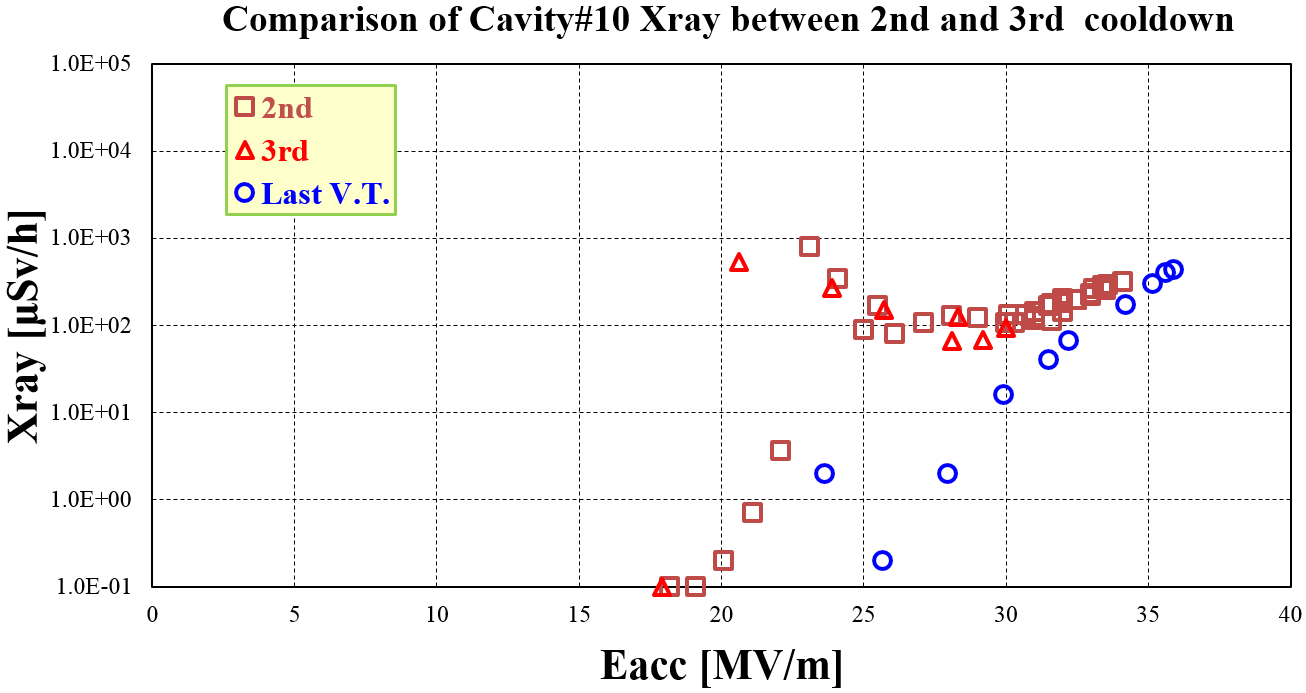 Cavity #8
Cavity #10
放射線量は去年と同じかむしろ下がっているように見える
エージングの効果かあるいは測定位置の微妙な違いによるものか
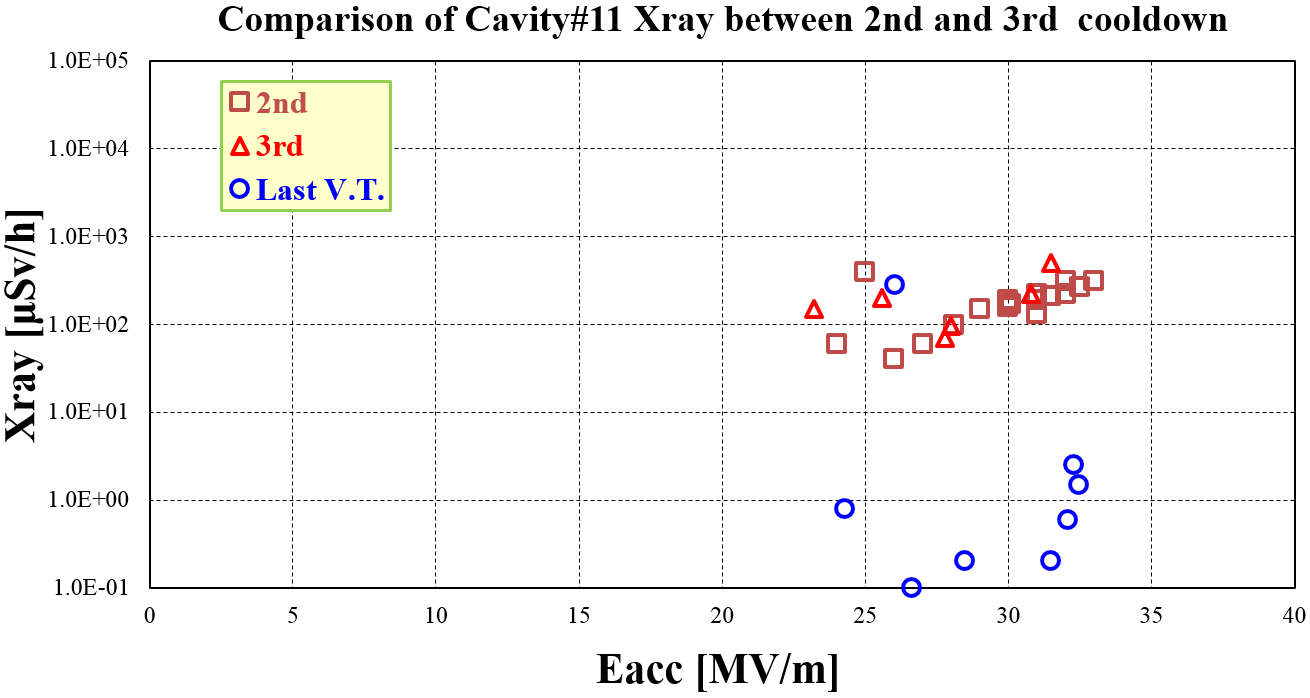 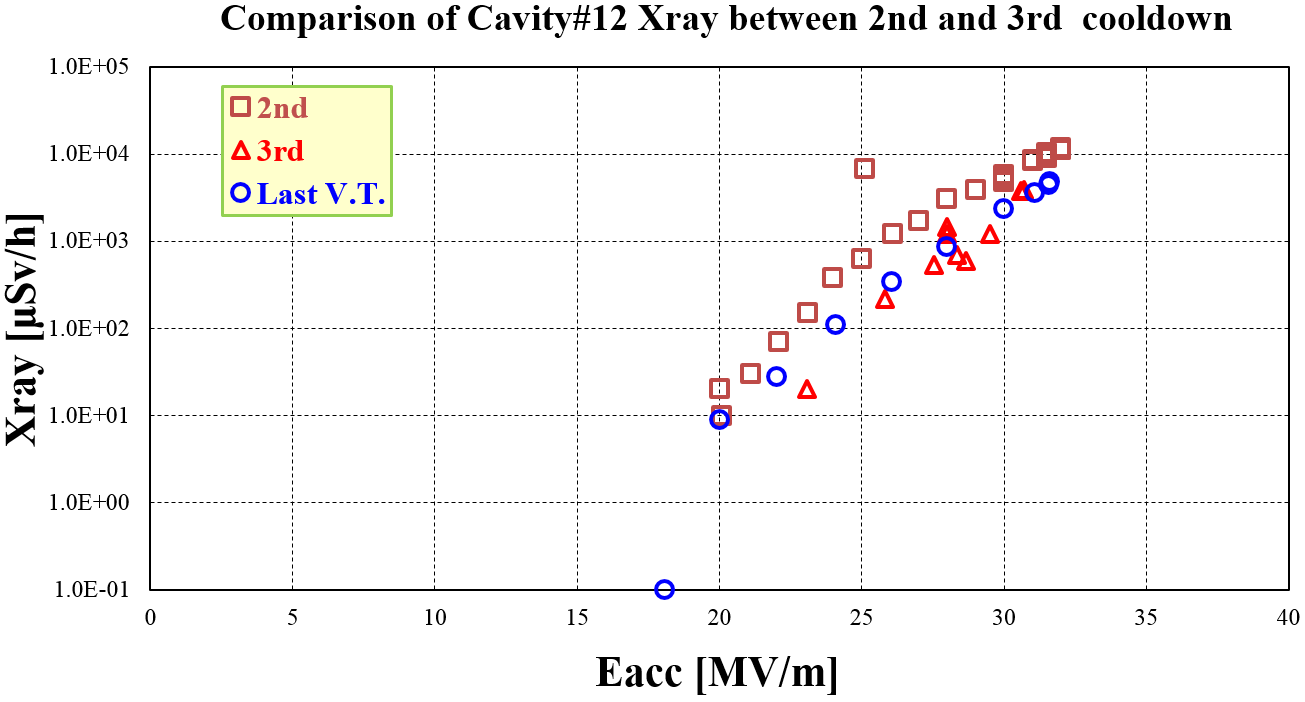 Cavity #12
Cavity #11
15/Jul/2017
6th KEK-IHEP Collaboration Meeting
51
Comparison of radiation level in STF-2 CM
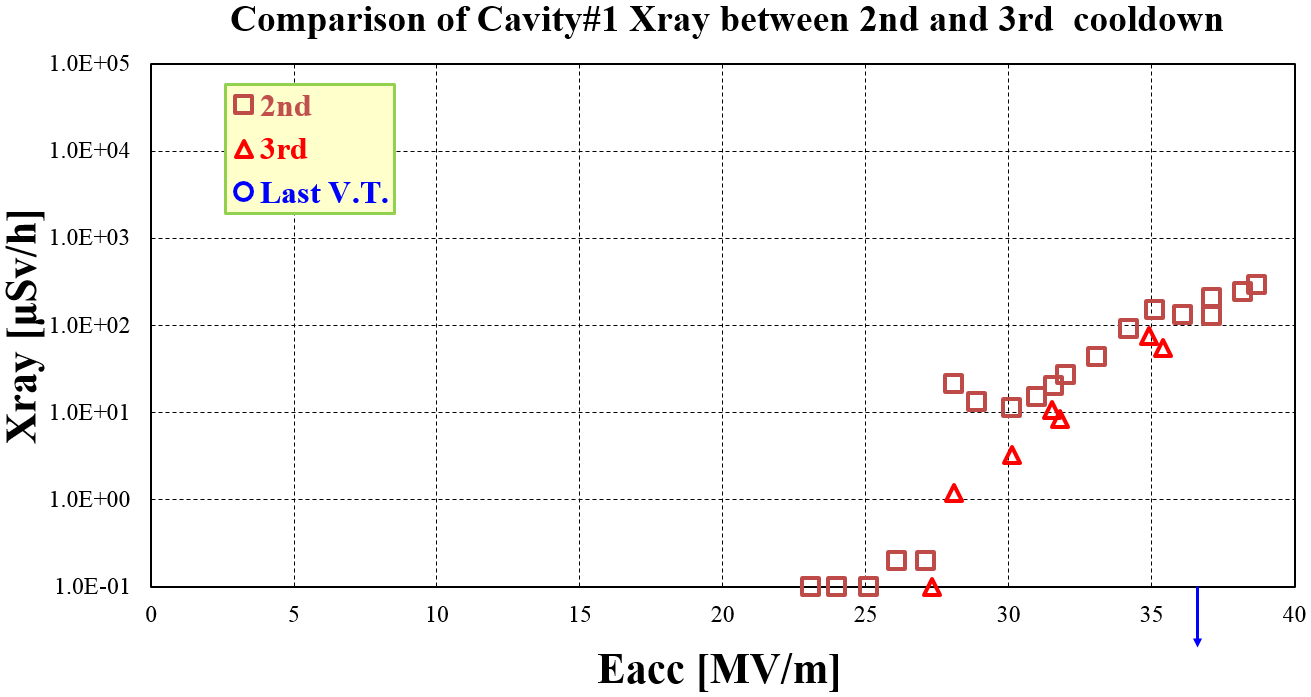 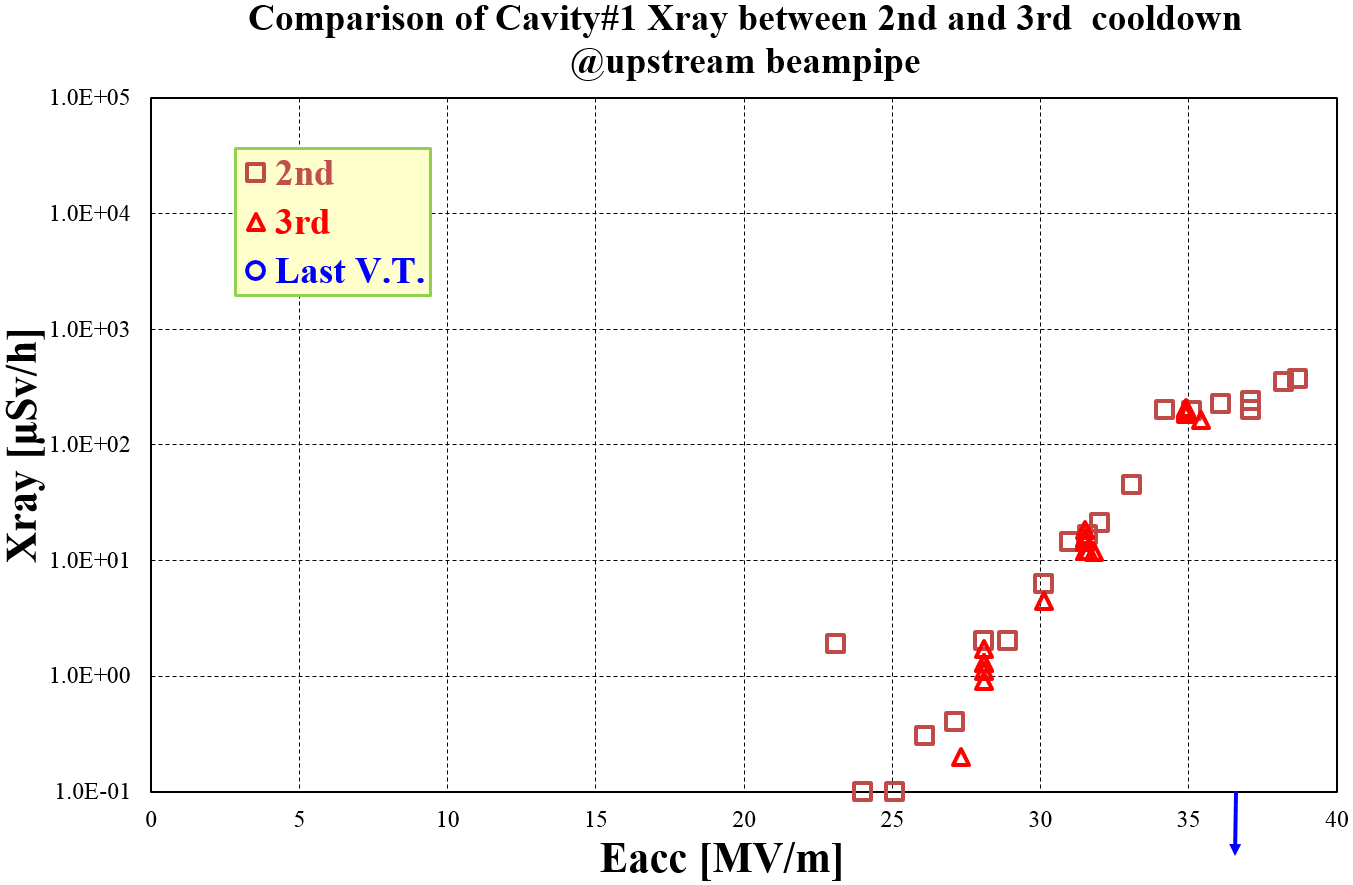 Cavity #1
@below CM
Cavity #1
@beampipe
モジュール両端にある空洞のみビームパイプに取り付けられたモニターでも比較してみたが、去年と特に変わっていなかった。
モジュール両端のモニターの取り付け位置は変わっていないため放射線量も変わっていないものと思われる。
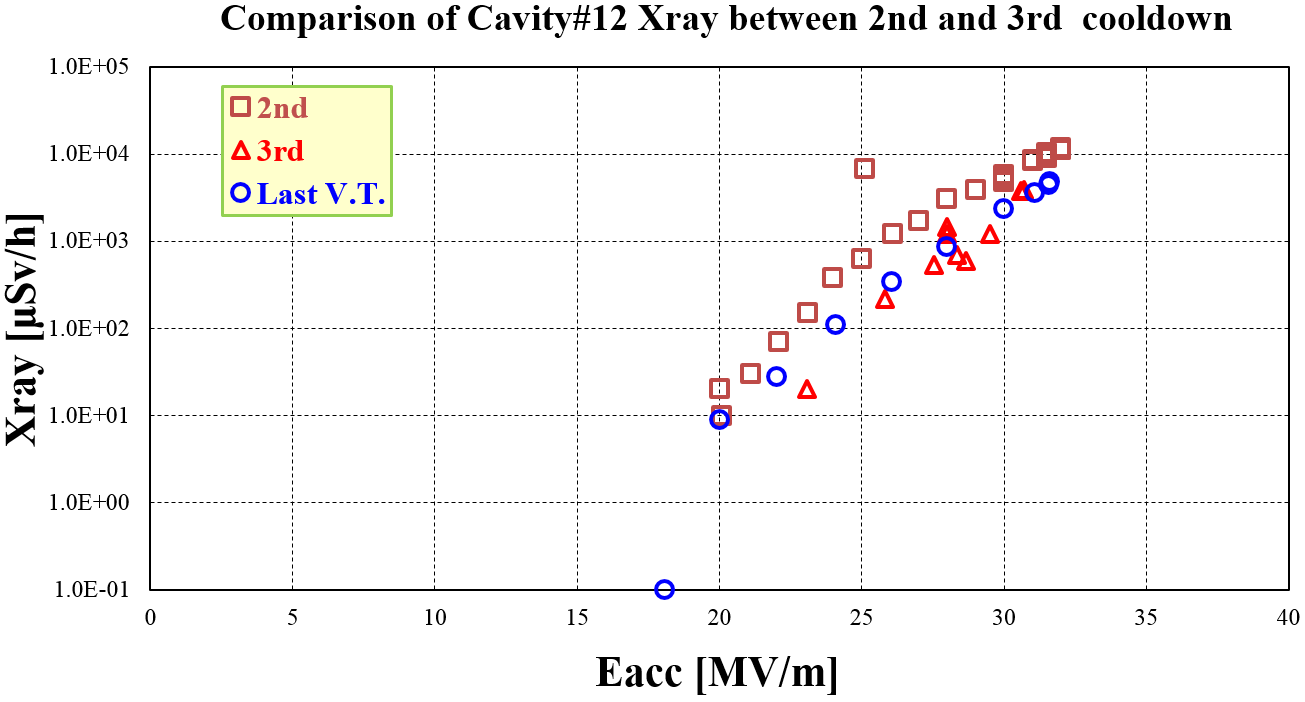 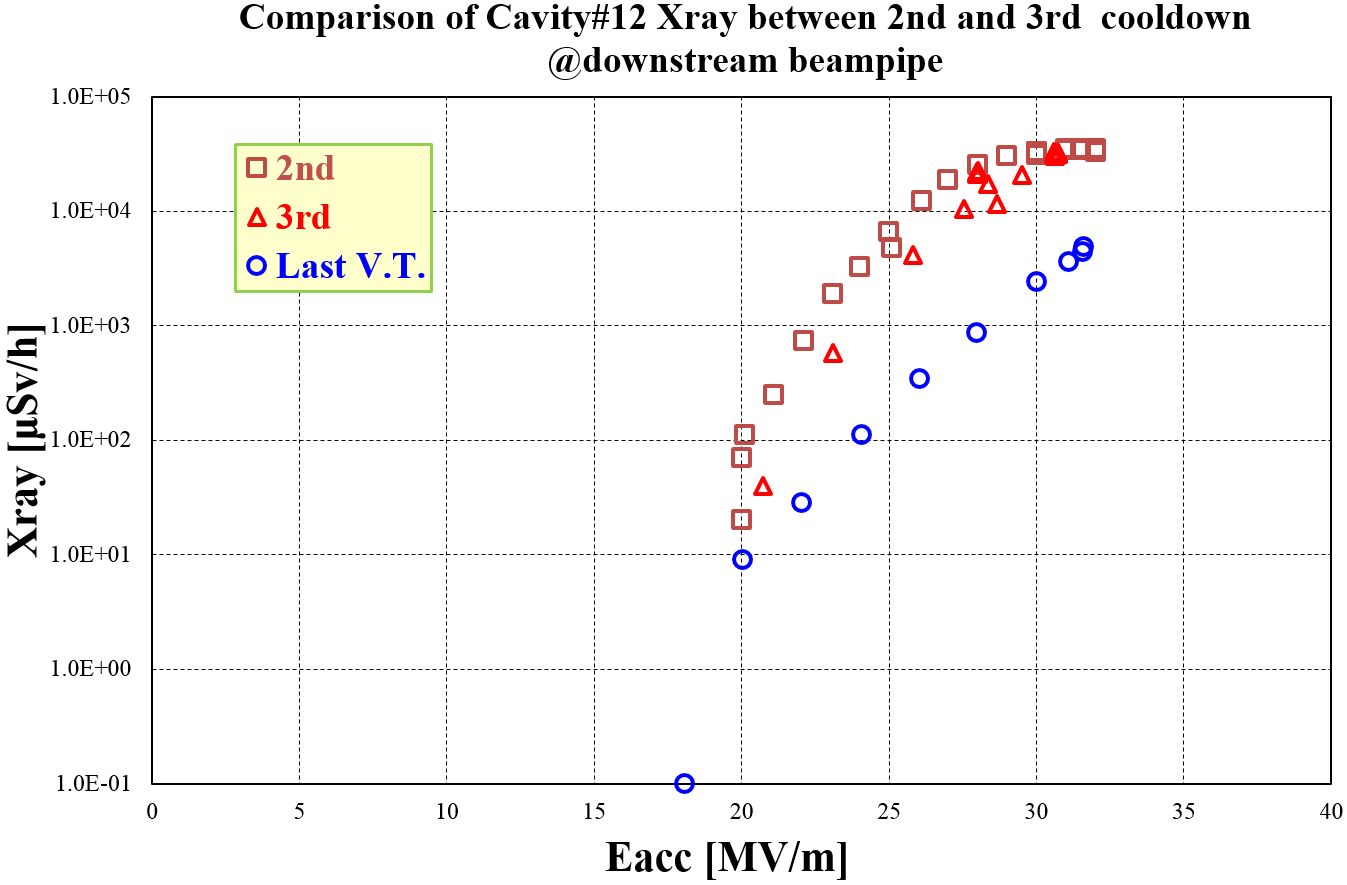 Cavity #12
@below CM
Cavity #12
@beampipe
15/Jul/2017
6th KEK-IHEP Collaboration Meeting
52
Neutron/Gamma detectors added later…
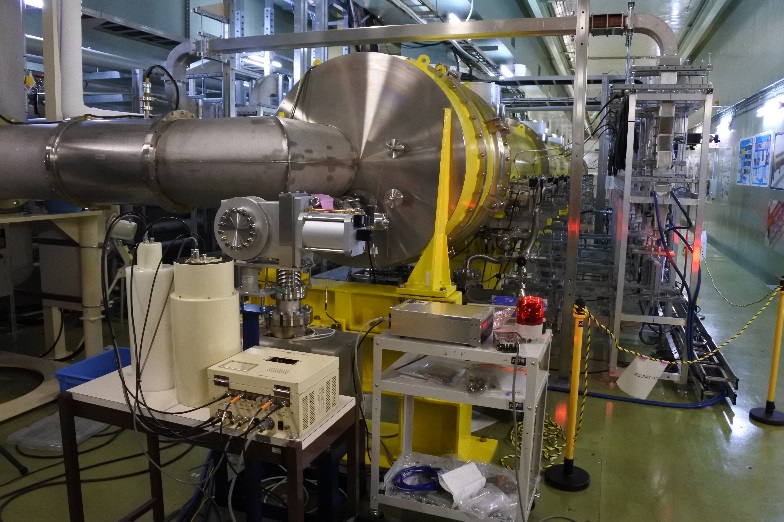 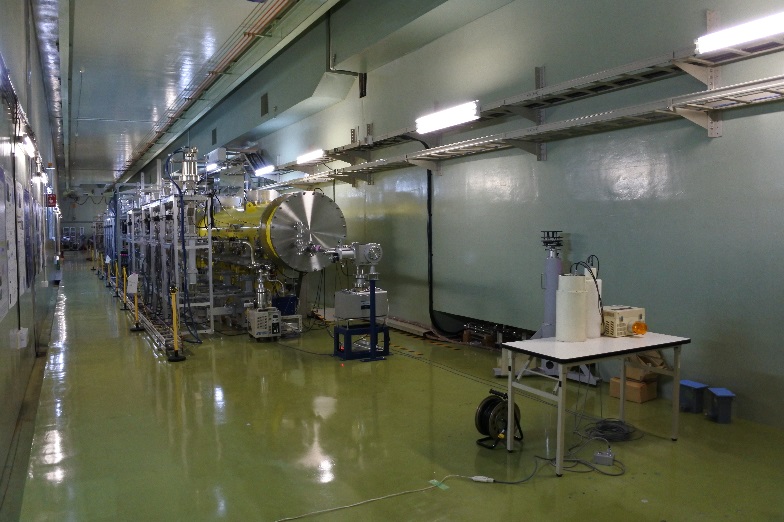 upstream
downstream
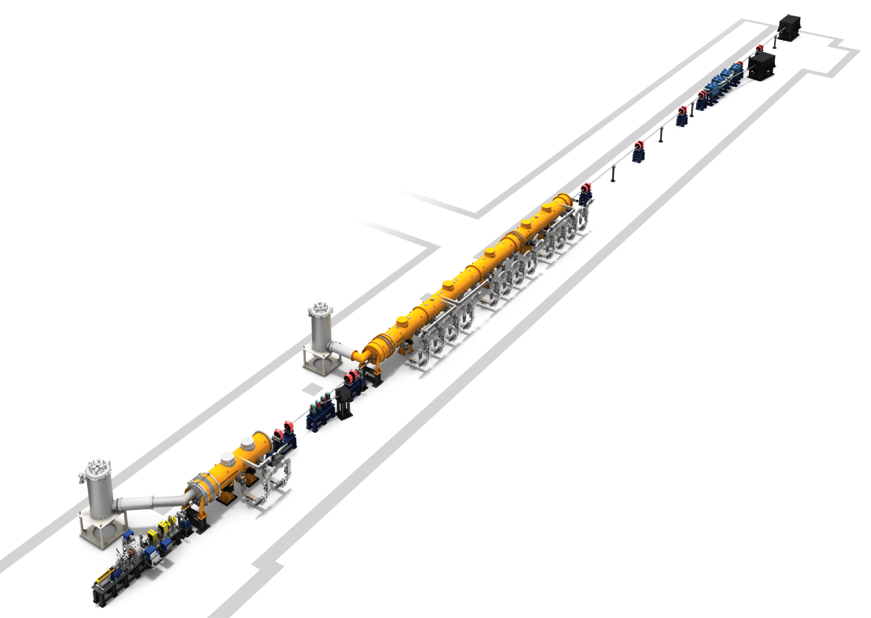 Radiation center in KEK measured neutron and gamma.
And, they analyzed the energy spectrum by NaI.
The detailed result will be presented in next LCWS/SRF?
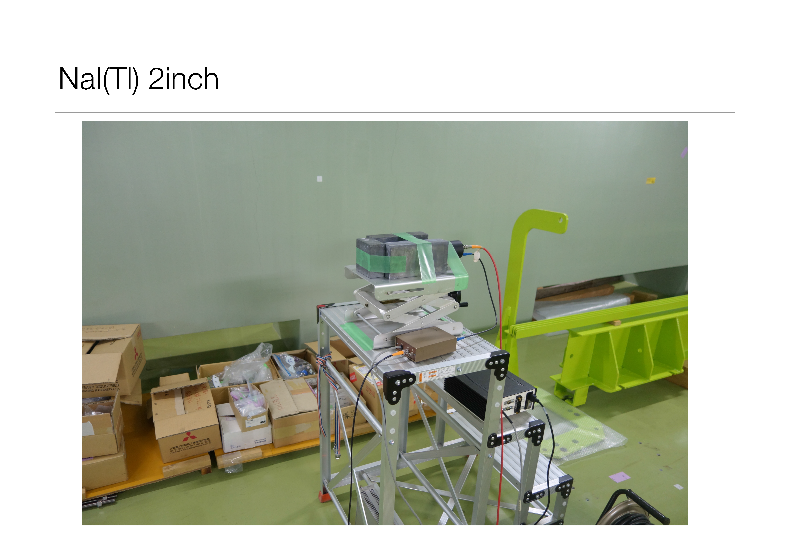 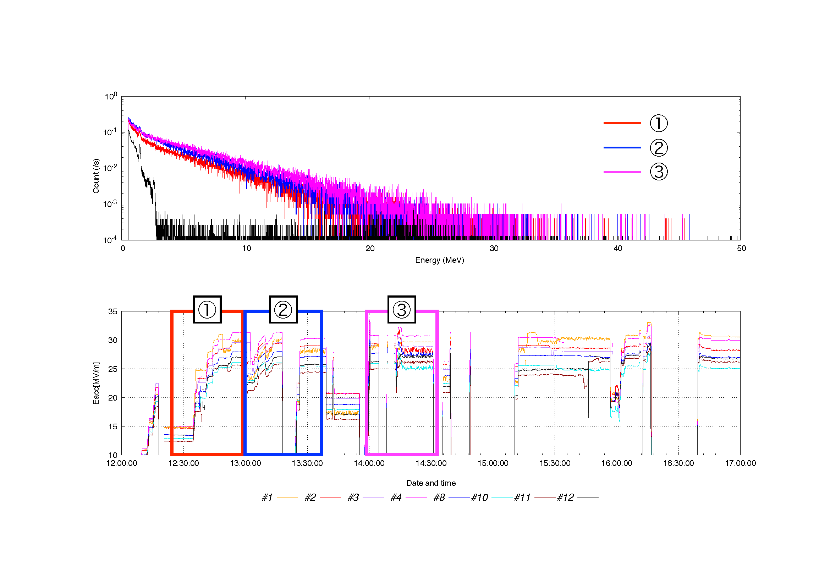 Energy spectrum in 8 cavities operation
T. Sanami / T. Oyama
Highest sensitivity!
15/Jul/2017
6th KEK-IHEP Collaboration Meeting
53
Helium Flow to Q0 Estimation
Assumption; Helium temperature (2.0 [K]) estimated from helium gas pressure (3 [kPa])
	    Volume of Ideal gas per mol:	22.4 [ℓ/mol]
	    Molecular weight of helium:	4.0 [g/mol]
	    Latent heat of vaporization:	93.0 [J/mol] = 23.3 [J/g] = 4.2 [J/ℓ]

Observation; Helium flow: 30.0 [m3/h], Helium pressure: 2.99 [kPa], Helium temperature: 1.70 [K],
	    Helium temperature at mass flow meter: 23 [℃]
	    Eacc: 28.0, 31.5, 35.0 [MV/m]

Dissipated Heat Load including Static Heat Load (example); 30.0 [m3/h] x 4.2 [J/ℓ] = 35 [W=J/s]

RF Duty Factor: 0.81-0.86 % (from Pulse Analysis) Not constant!

Formula for Q0 Estimation ; Eacc = 30.8 x Sqrt(P0 x Q0)

Contents to be considered; Stability in Static Heat Load: Main Systematic Error
		        Stability in Accelerating Gradient: To be checked by Pulse Analysis
		        Precise RF Duty Factor: To be checked by Pulse Analysis
		        Precise Latent Heat of Vaporization: To be estimated by HEPAK code
				† Ohuchi-san estimated Heat Load by HEPAK in STF-1 Cryomodule
				‡ Nakai-san got HEPAK recently, and we can use it for this analysis
		        Helium Pressure in Return Line: Not measured yet, but to be monitored
		        Specification for Helium Mass Flow Meter: Dependence on Temperature (±0.3%)
15/Jul/2017
6th KEK-IHEP Collaboration Meeting
54
Comparison of Q0 – Eacc Curve in STF-2 CMs
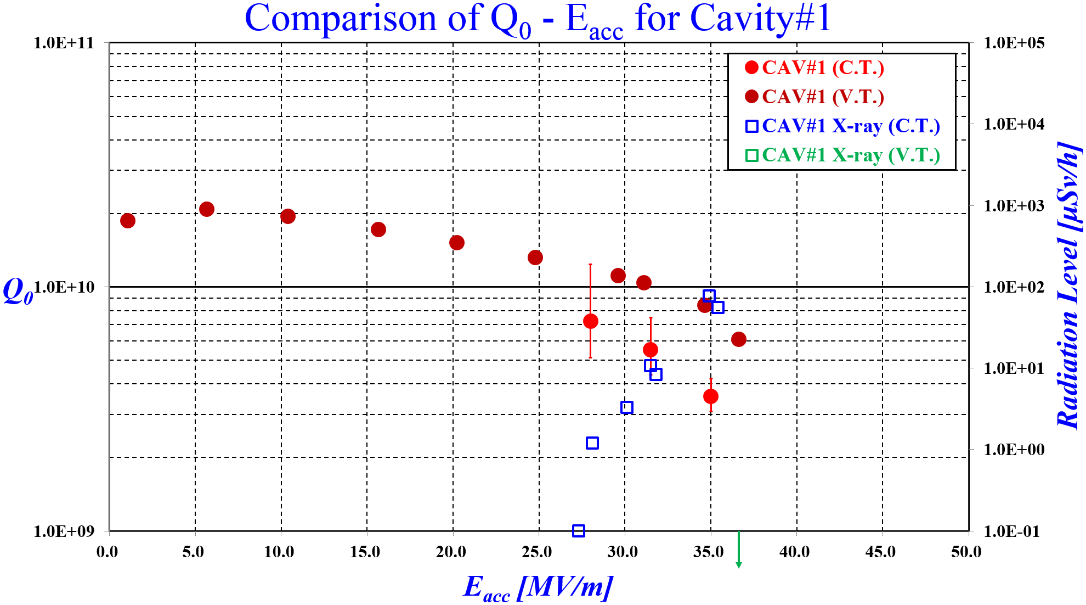 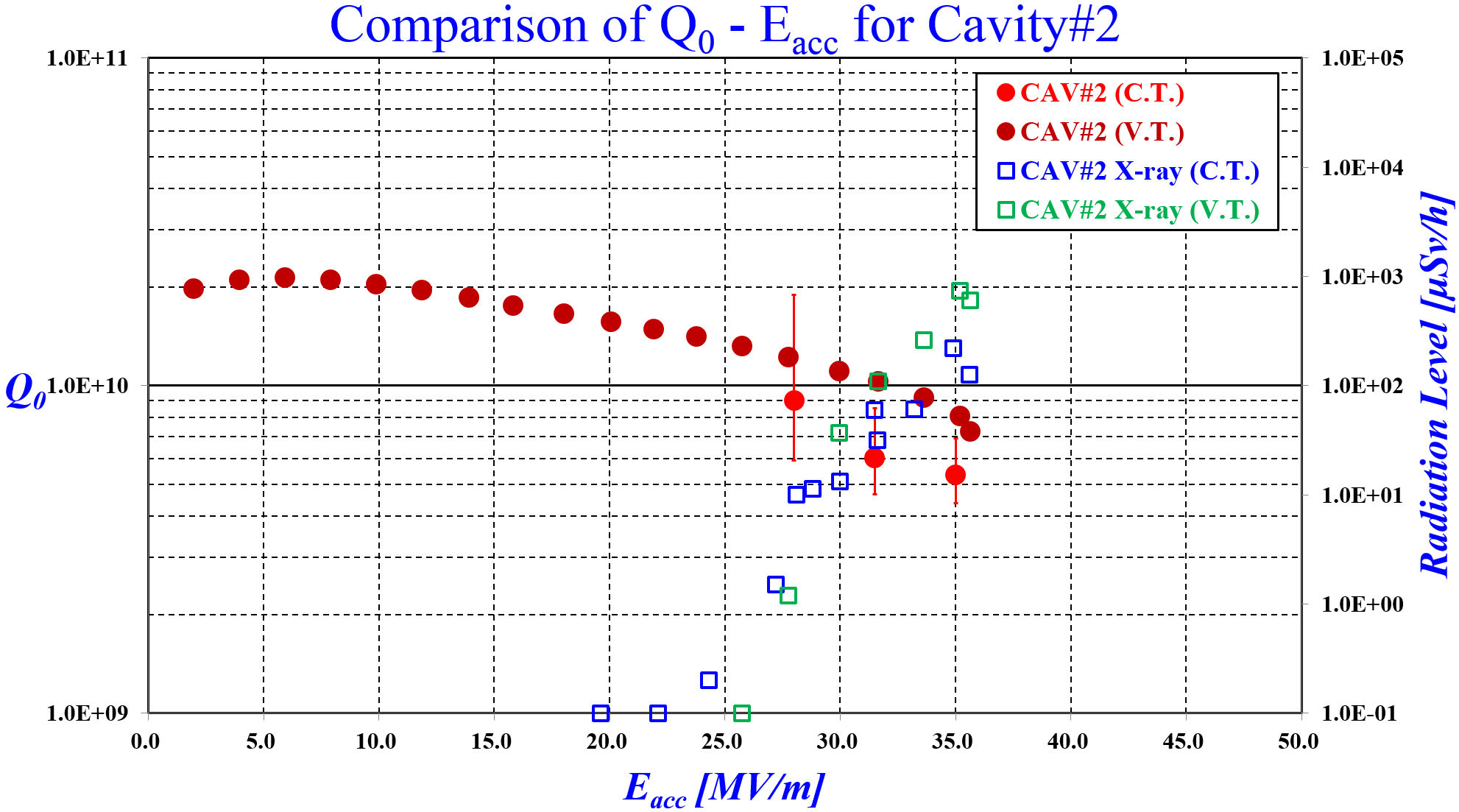 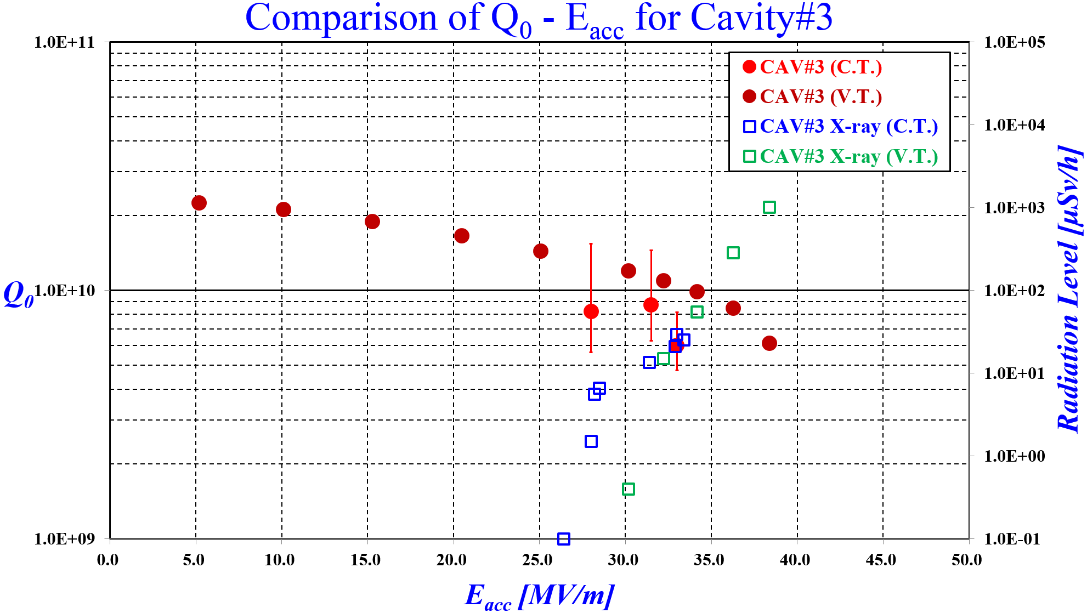 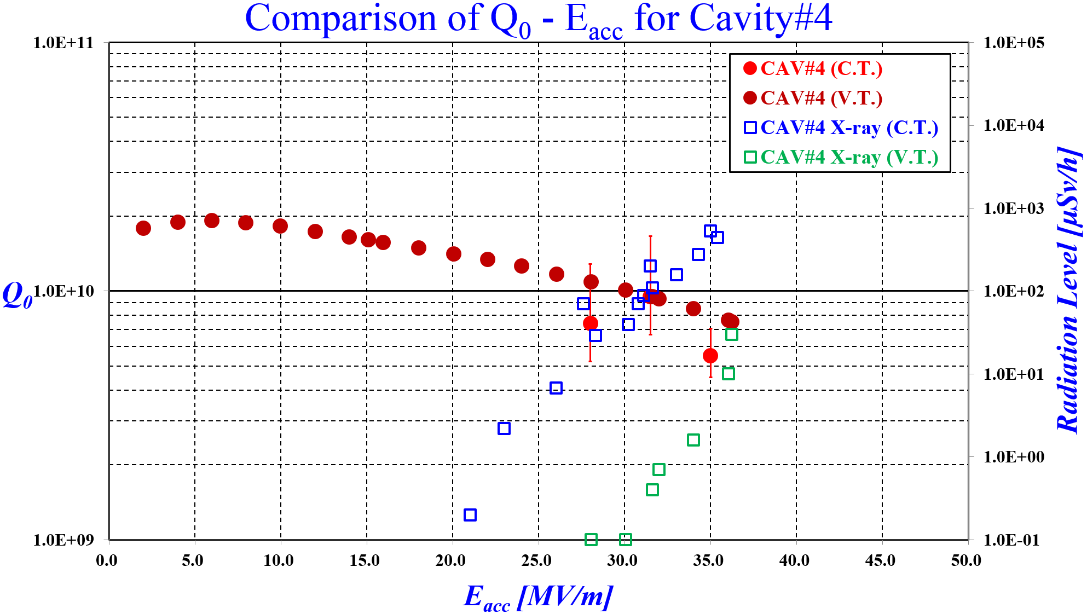 中心値が一様に下がっているように見えるが、放射線量を見るとそれほど出ているようにも見えないので、まだ理解できていない効果があるものと思われる。
15/Jul/2017
6th KEK-IHEP Collaboration Meeting
55
Comparison of Q0 – Eacc Curve in STF-2 CMs
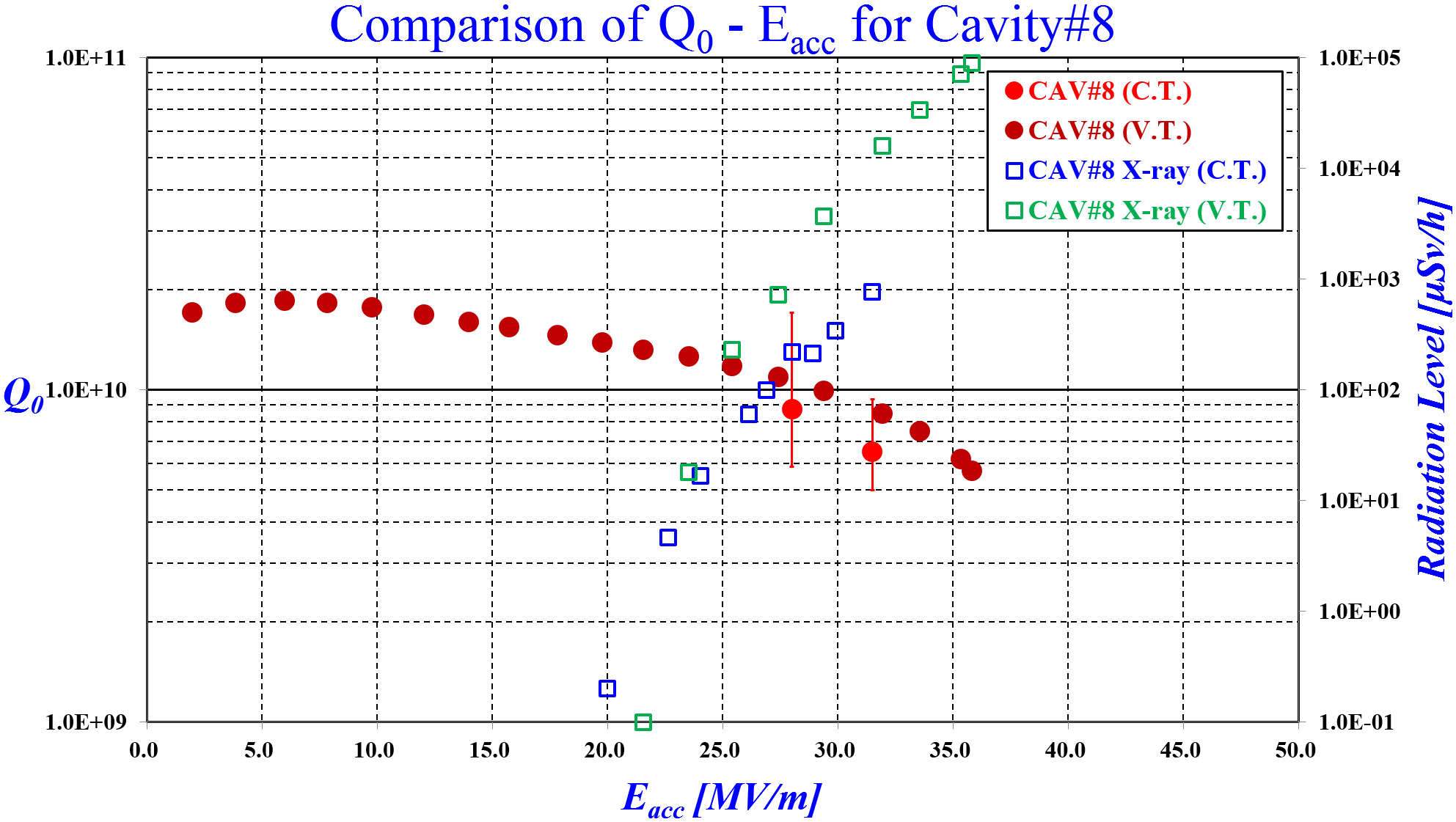 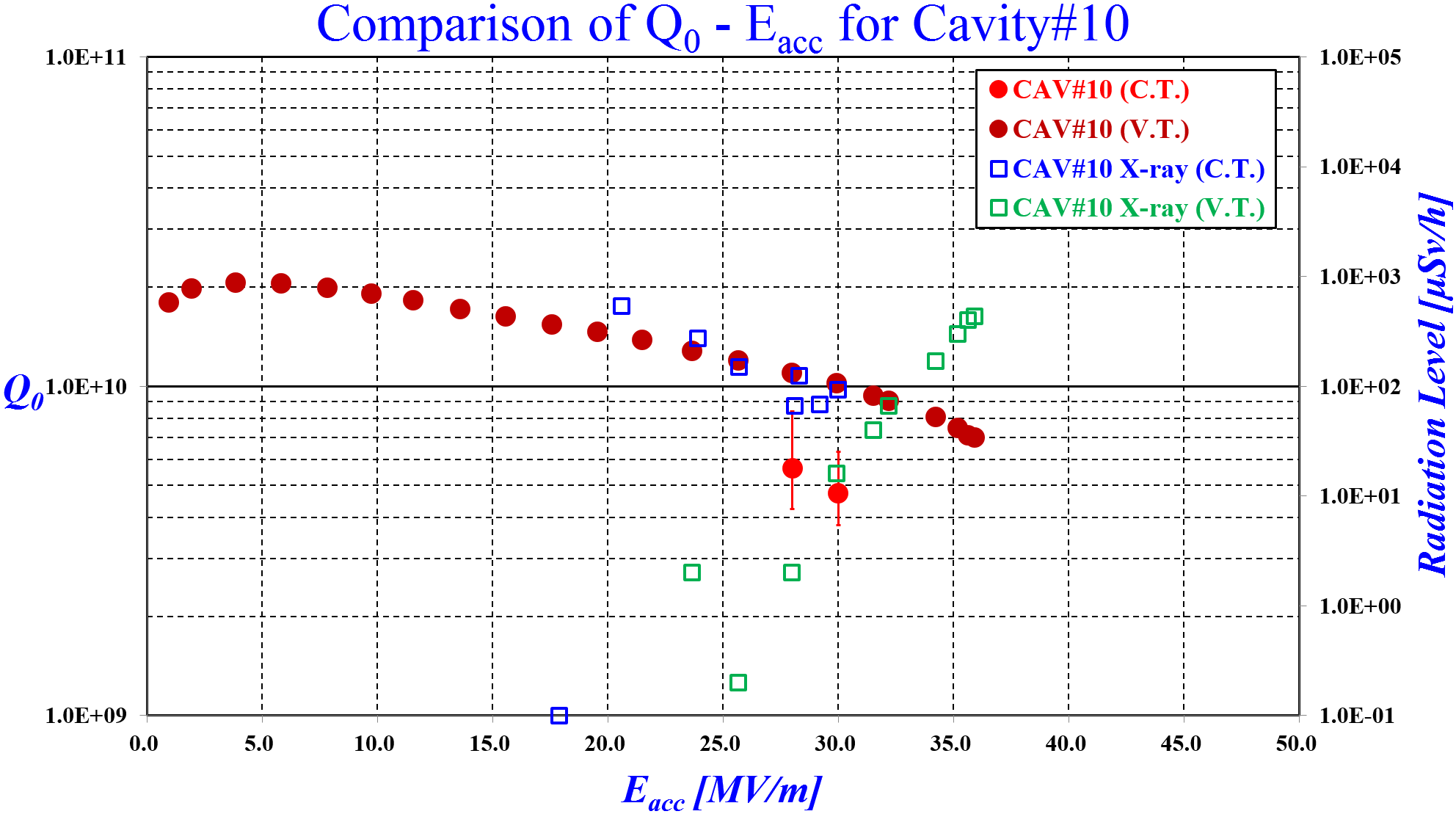 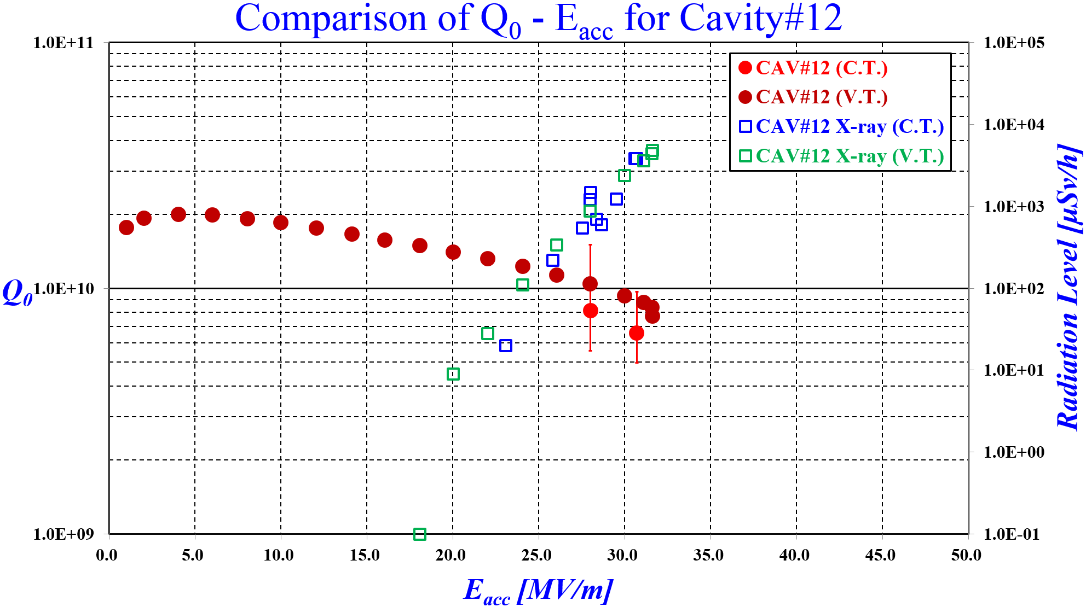 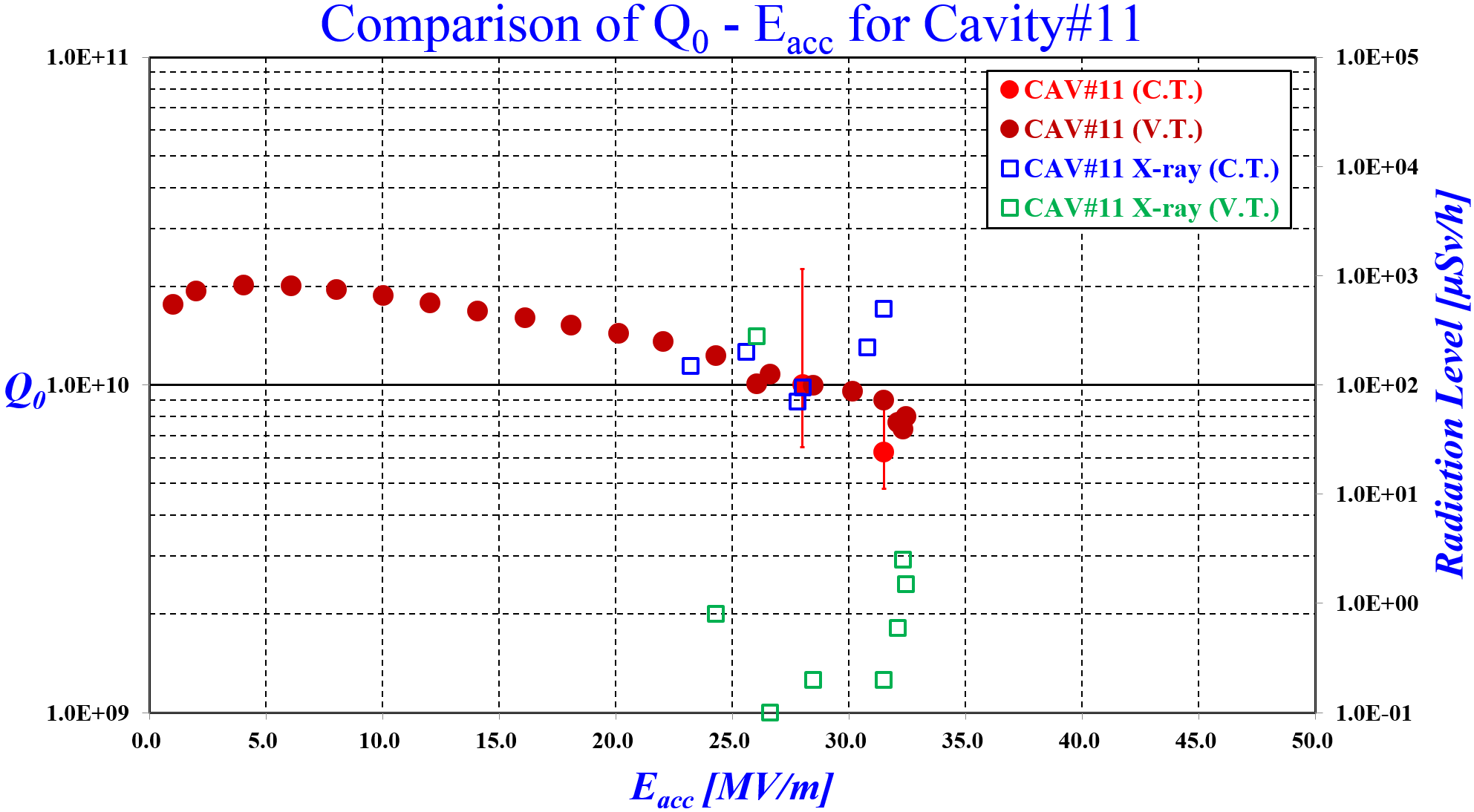 中心値が一様に下がっているように見えるが、放射線量を見るとそれほど出ているようにも見えないので、まだ理解できていない効果があるものと思われる。
15/Jul/2017
6th KEK-IHEP Collaboration Meeting
56
Summary of Static Heat Load
※ TDRの数値はVol. 3, Part II, pp.46 にあるTable 3.9より引用
 †  Static Heat Loadに含まれるものは、サポートポスト、カプラ、マグネットなどである
TDRとの相違点は、空洞(カプラ)台数、サポートポストの数、4極電磁石、ケーブル本数など
※ S1-Globalの値はS1-Global Reportより、E-XFELの値はSRF2013のプロシーディングより引用
※ STF-2モジュールのStatic heat loadはおおよそ10W程度と予想している（次回冷却試験にて確認）
※ E-XFELの100モジュールの結果は諸事情により開示不可
15/Jul/2017
6th KEK-IHEP Collaboration Meeting
57
Summary of Static Heat Load
※ TDRの数値はVol. 3, Part II, pp.46 にあるTable 3.9より引用
 †  Static Heat Loadに含まれるものは、サポートポスト、カプラ、マグネットなどである
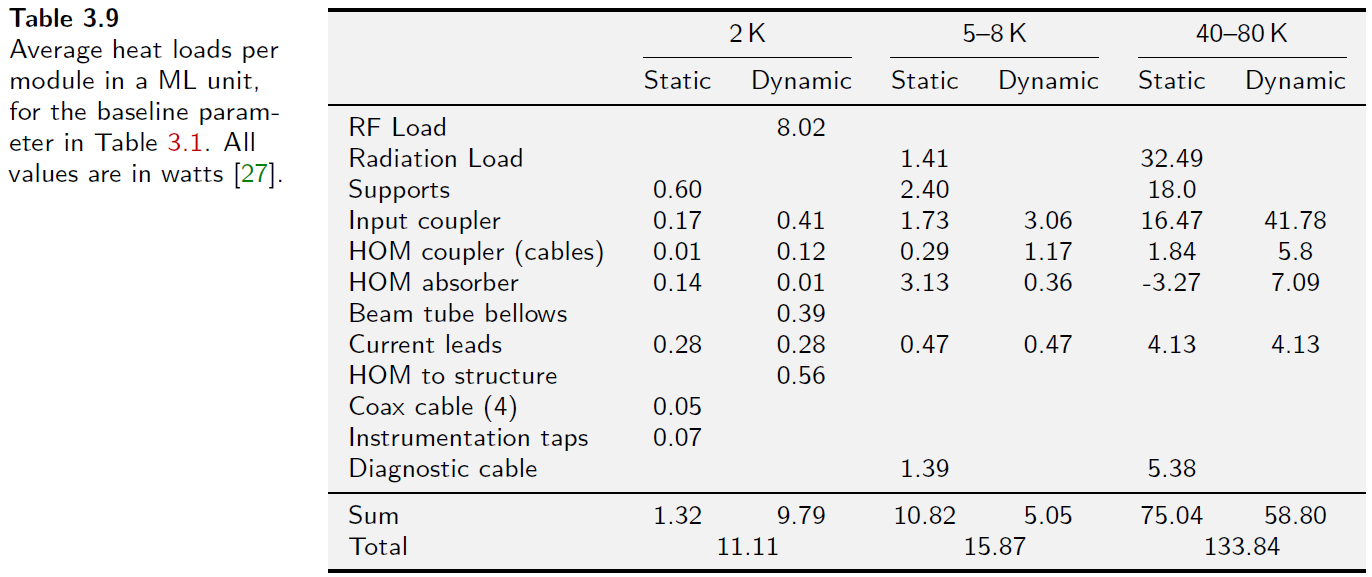 今回の測定と比較できるところ
(HOM absorberは含まれていない)
15/Jul/2017
6th KEK-IHEP Collaboration Meeting
58
Difference in Copper Plating
Gold strike plating
Nickel strike plating
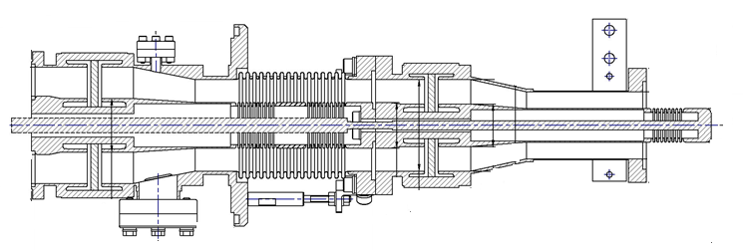 外導体の銅鍍金厚が10μmであるということはp.36に明記されている。
15/Jul/2017
6th KEK-IHEP Collaboration Meeting
59
Temperature Status @Power Coupler
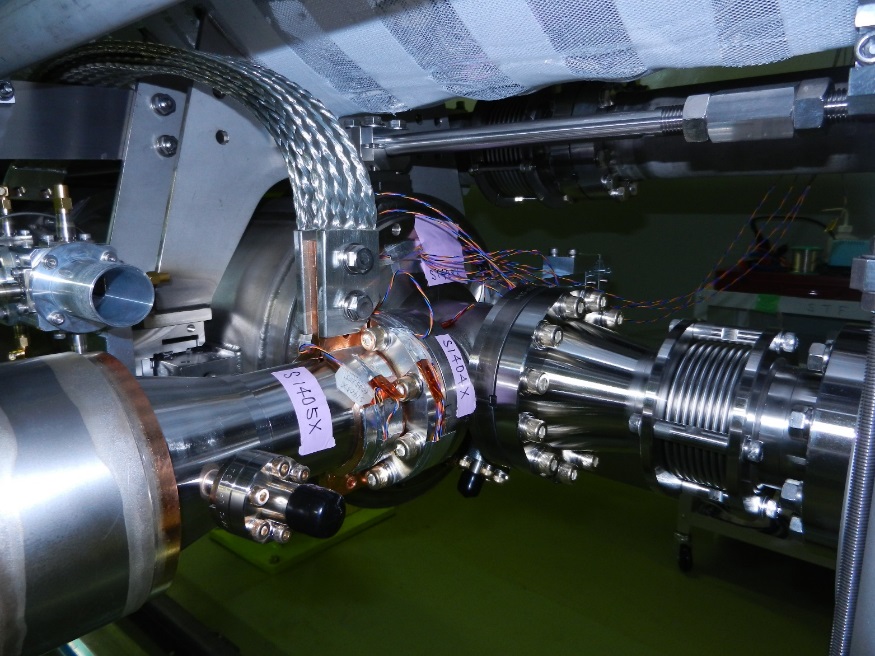 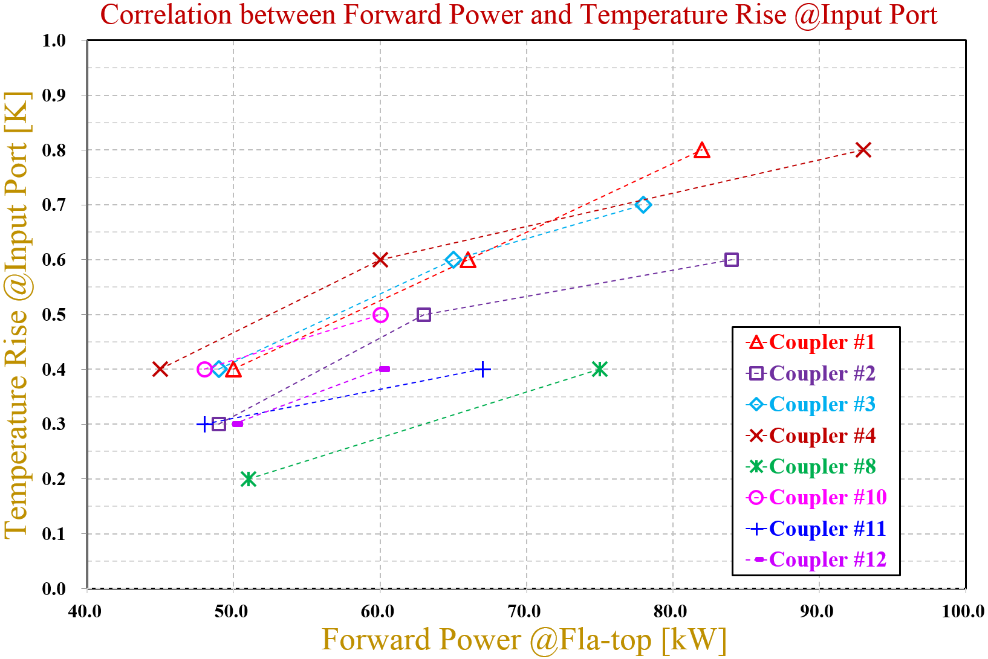 Input Port
Input Anchor
Input Flange
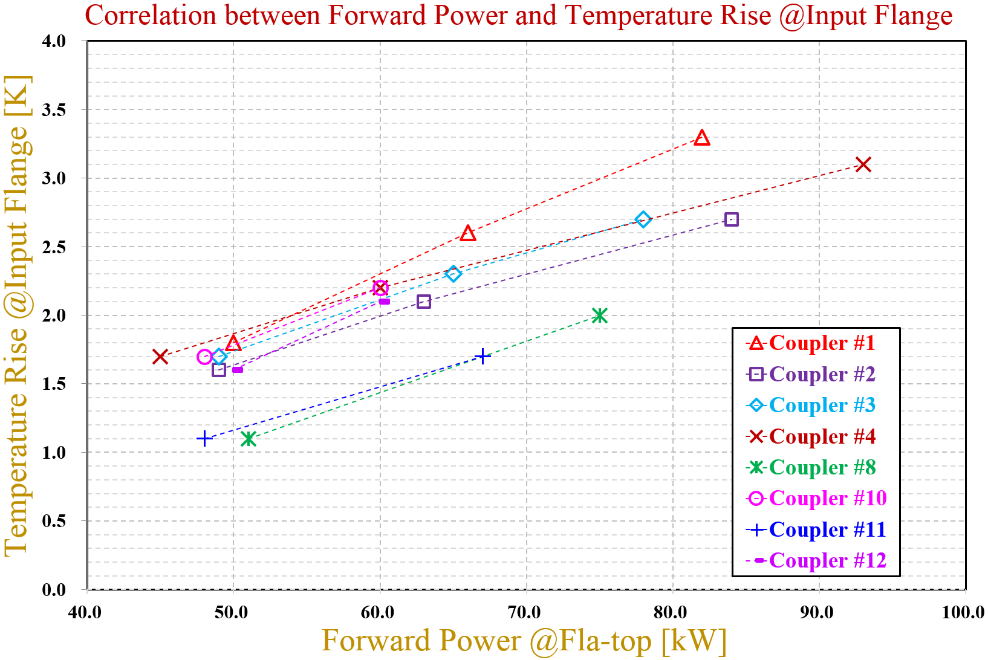 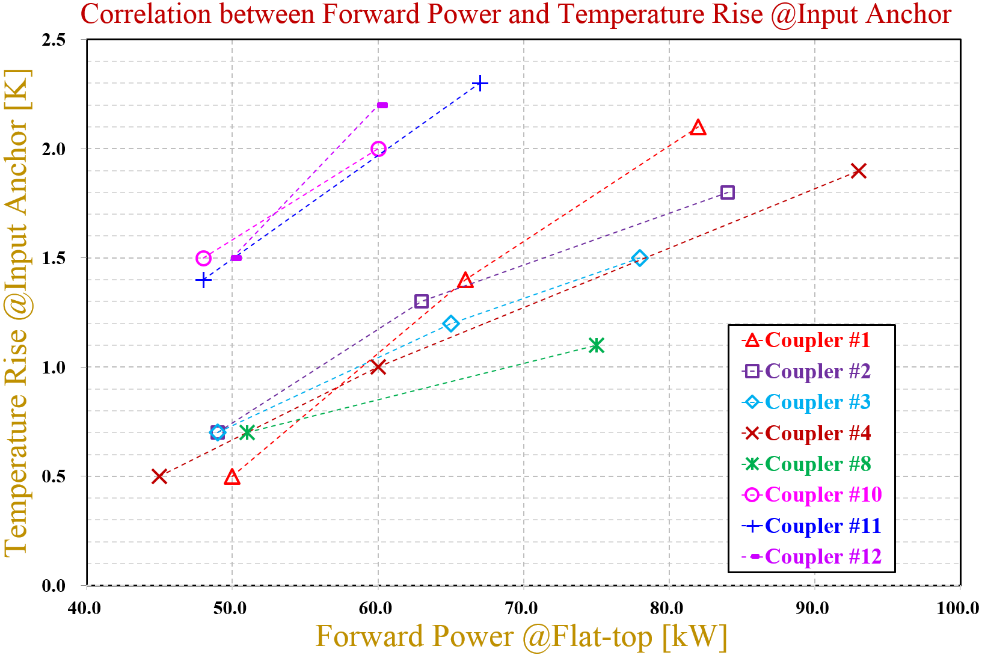 Coupler #8の温度計はノイズがひどいため
精確に測定されていない可能性あり
鍍金厚みの違いははっきり見えなかった
15/Jul/2017
6th KEK-IHEP Collaboration Meeting
60
Simultaneous Operation with 8 Cavities
Run 1
Run 2
Run 3
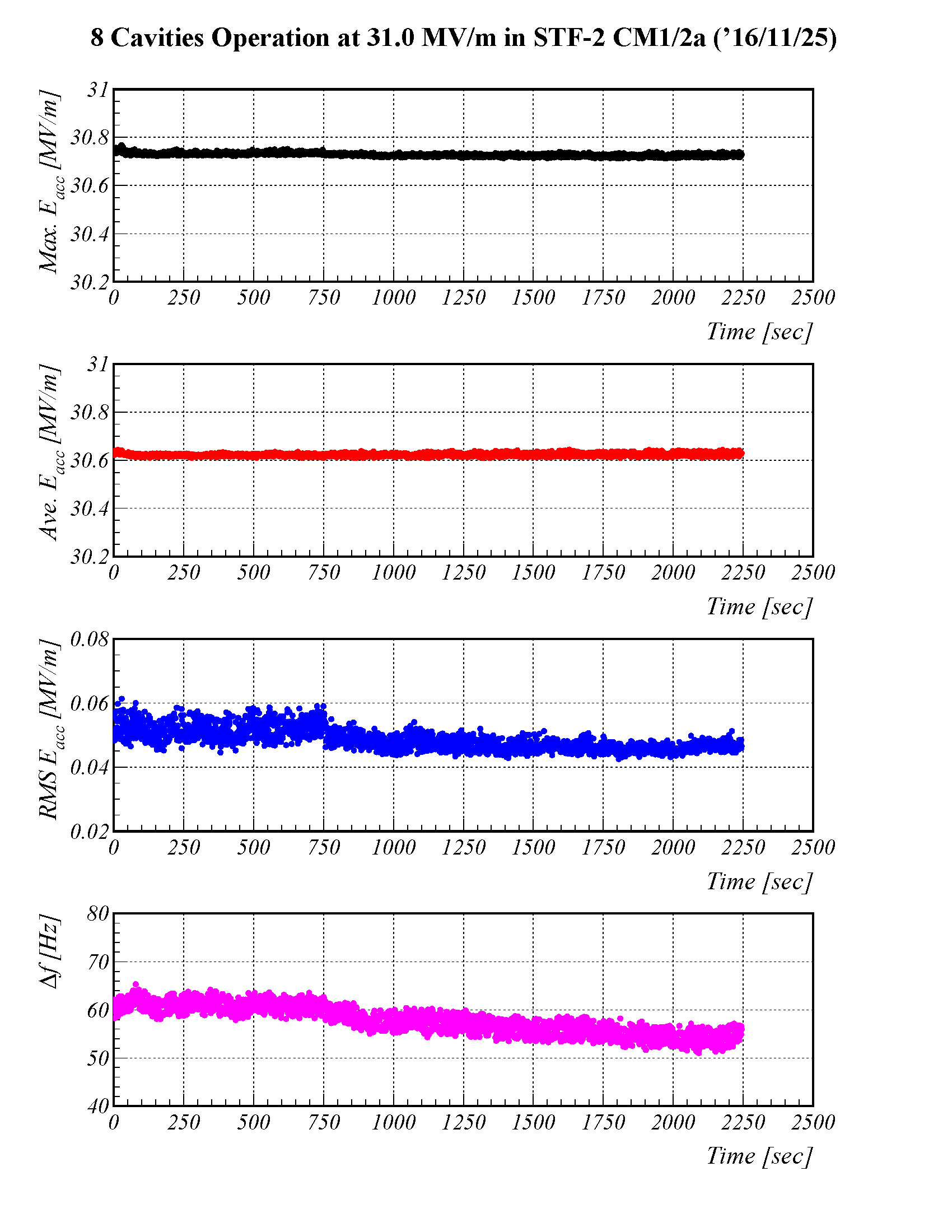 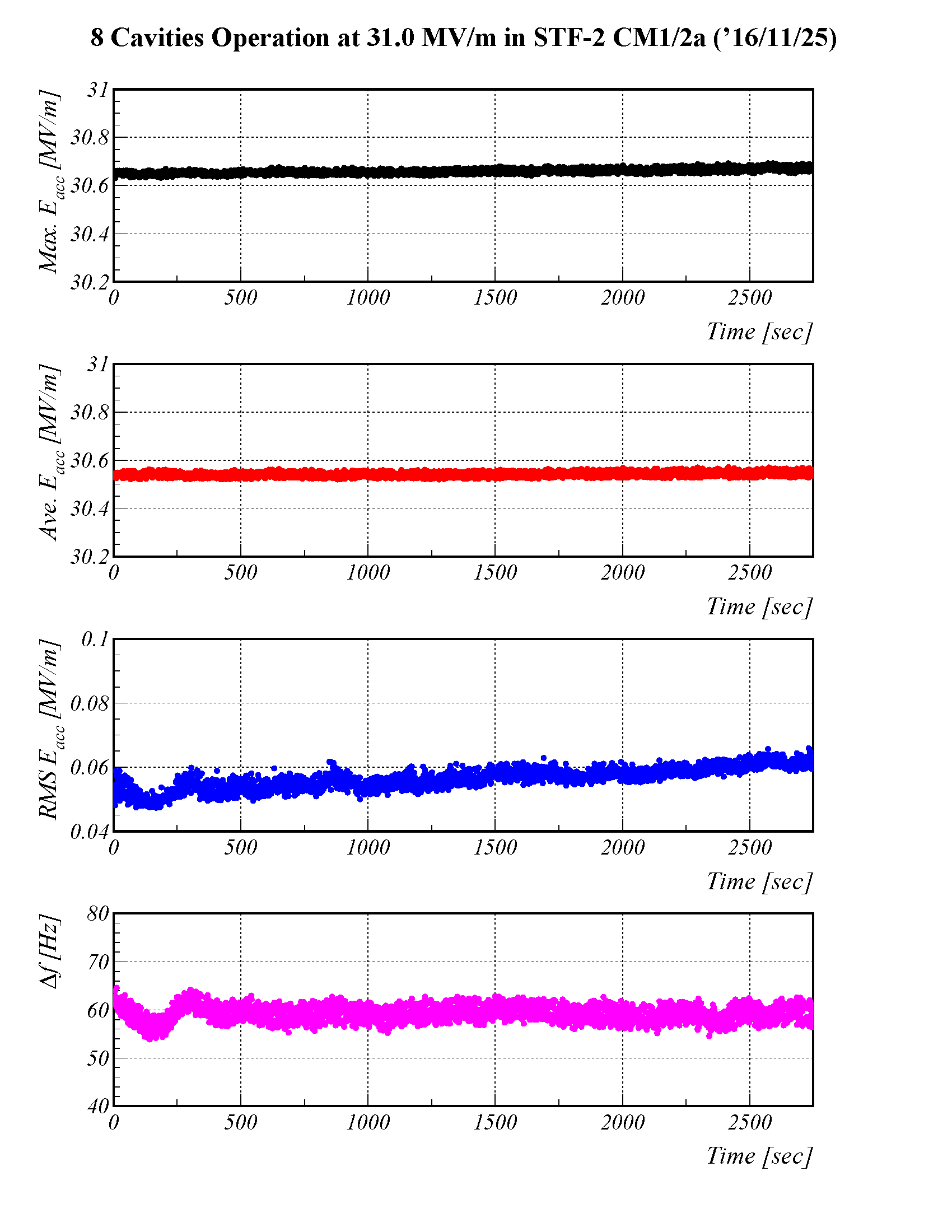 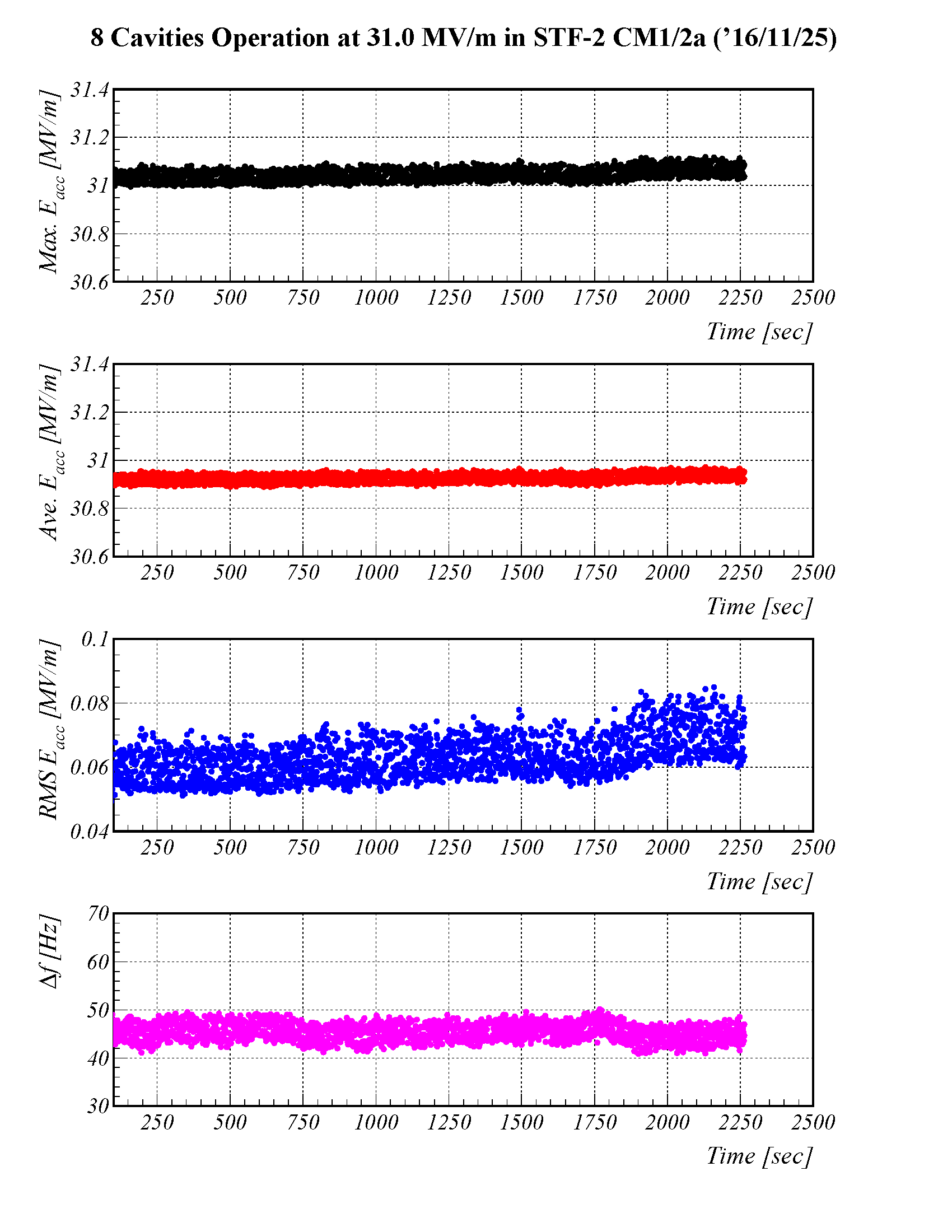 30 min
11/25に行った８空洞同時運転の３回のRunの結果を示す。
それぞれ上から最大加速勾配、平均加速勾配、加速勾配のばらつき、離調周波数、
の８空洞平均である。Run 3が平均加速勾配が最も高いものである。
15/Jul/2017
6th KEK-IHEP Collaboration Meeting
61
Simultaneous Operation with 8 Cavities
Run 1
Run 2
Run 3
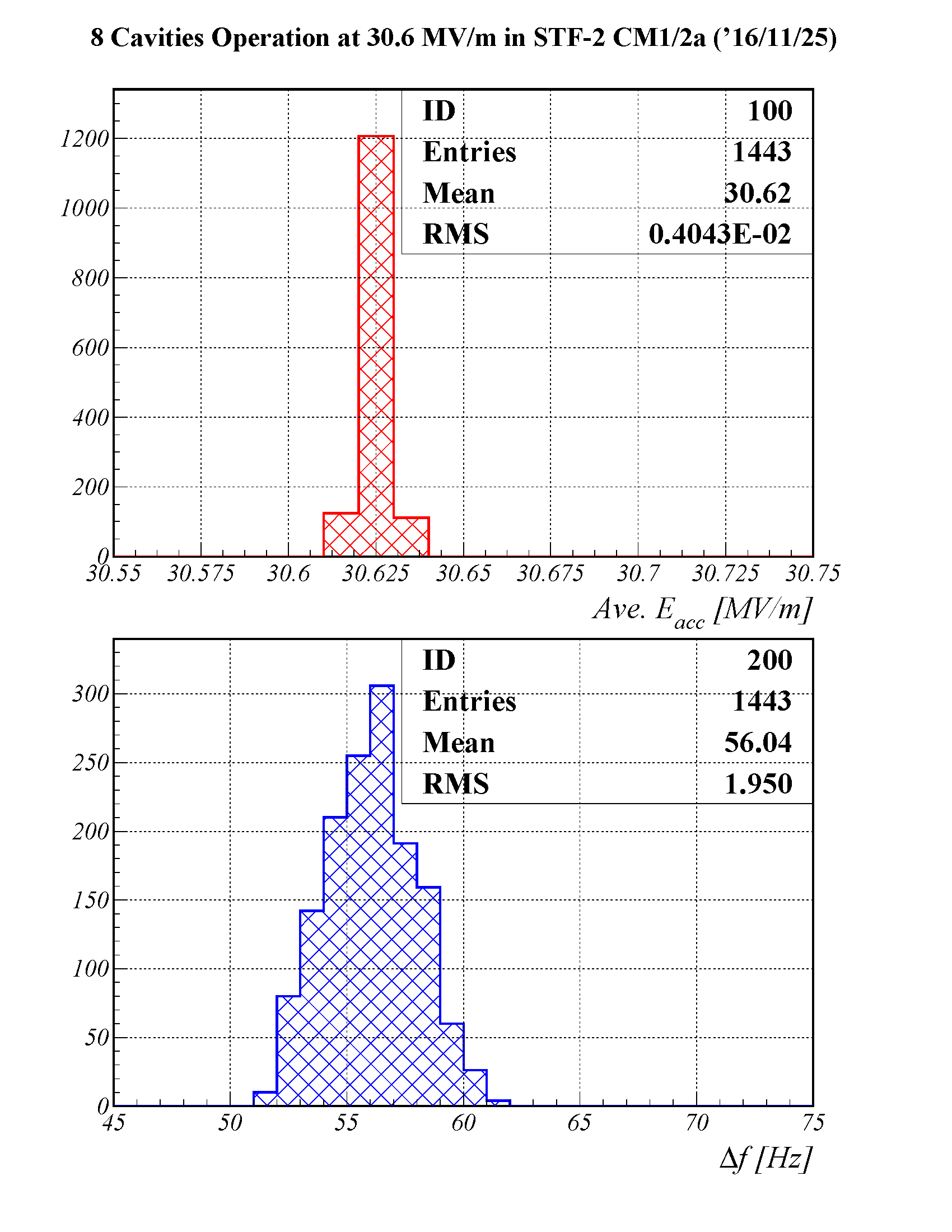 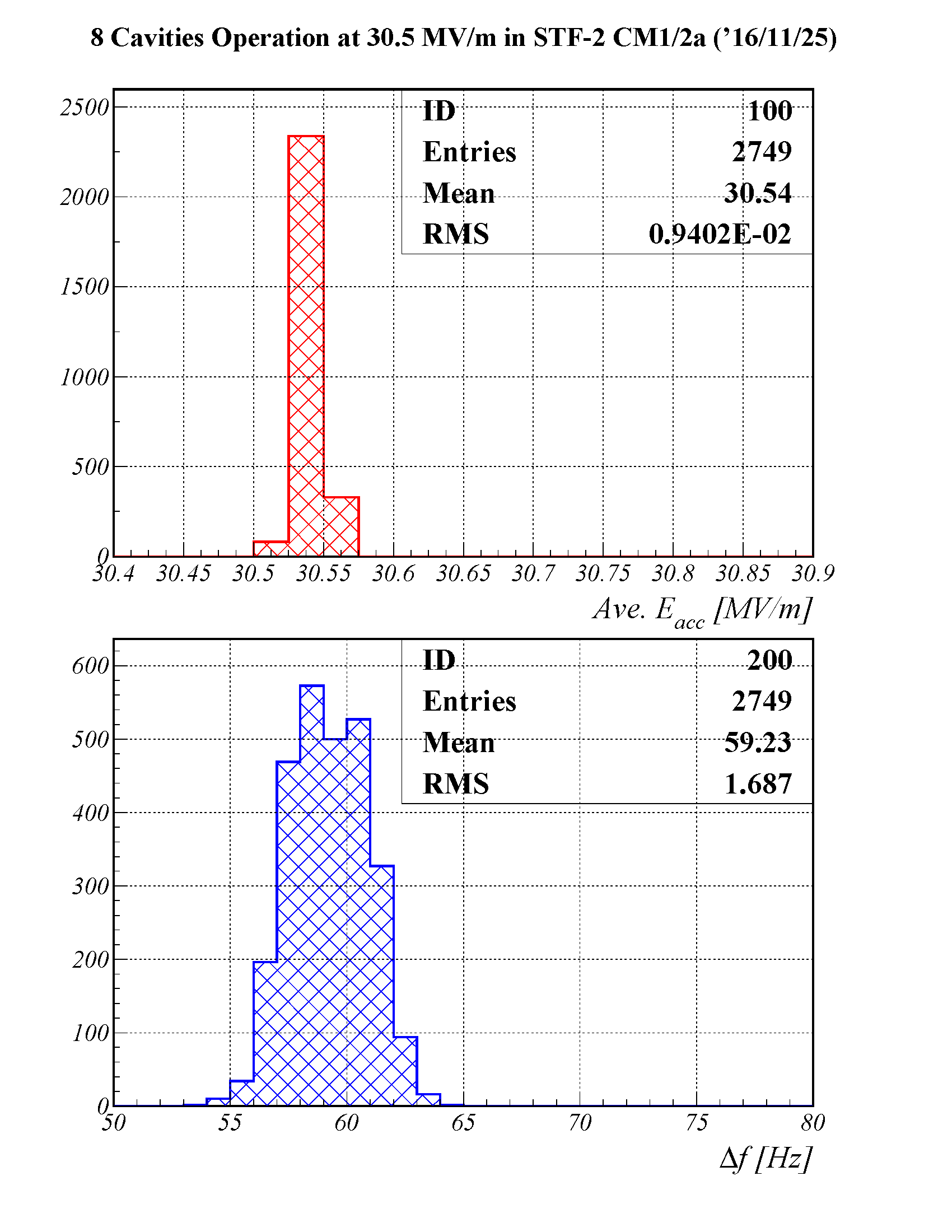 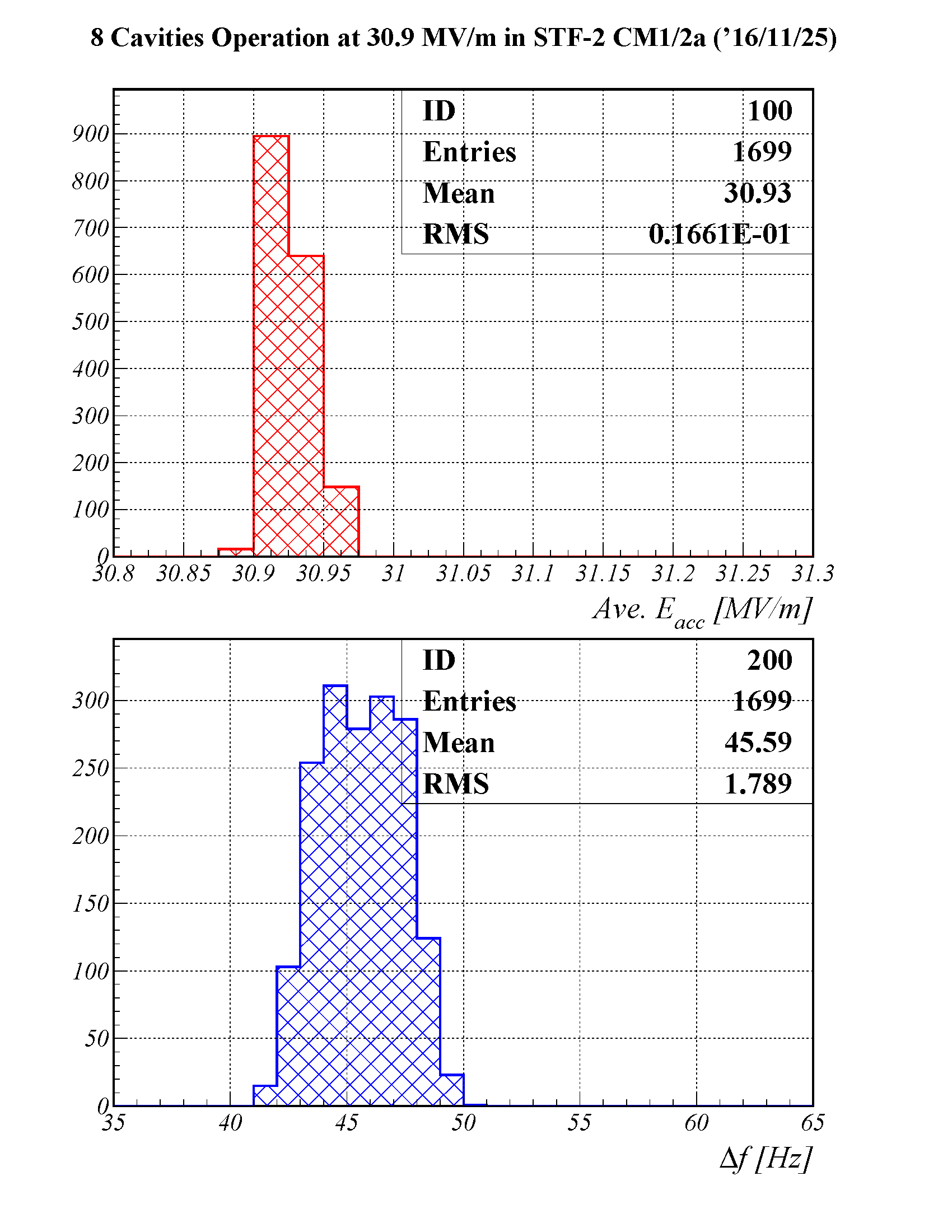 前ページの結果で、平均加速勾配と離調周波数のヒストグラムを取ったものである。
Run 3では、平均加速勾配のふらつきは0.02MV/mで、
離調周波数の平均値は46Hzで、ふらつきは1.8Hzであることがわかる。
15/Jul/2017
6th KEK-IHEP Collaboration Meeting
62
Cell Taper
13 deg. → 10 deg.
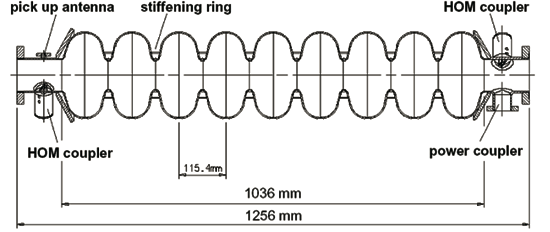 TTF Cavity
Magnetic shield
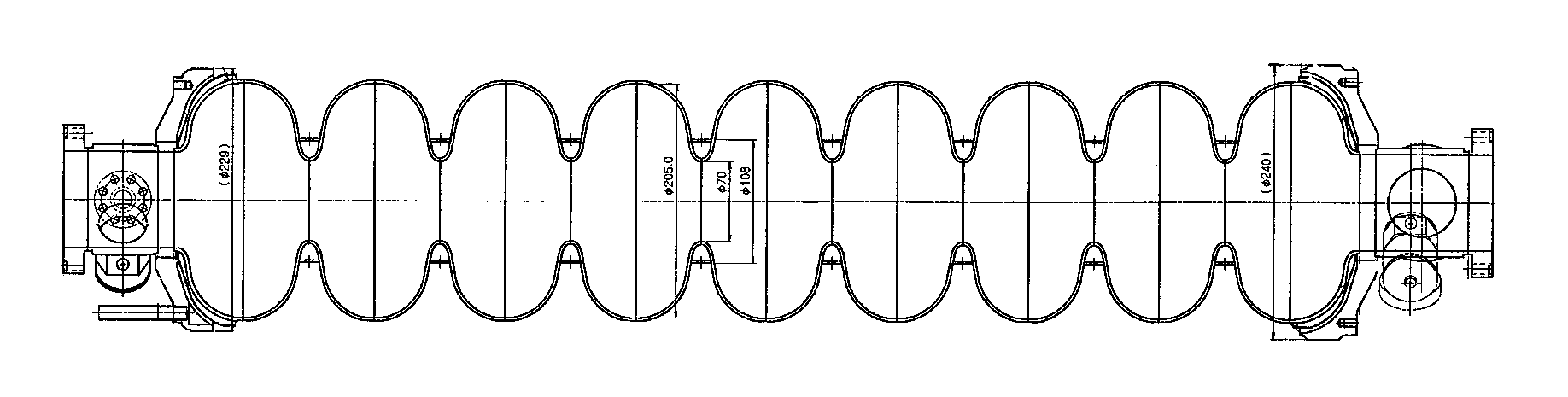 Beam Tube
f78 → f84
STF Baseline Cavity
Thick Titanium Baseplate,
Thick Nb Beam Tube & Thick Nb End-cell
Input Port
f40 → f60
STF Baseline Cavity
TTF Cavity
Stiffness of Cavity Sys.         72 kN/mm                   22 kN/mm
Lorentz Detuning                D f  = - 150 Hz              D f  = - 500 Hz
        at flat-top
Estimation
at  31.5 MV/m
15/Jul/2017
6th KEK-IHEP Collaboration Meeting
63
Specification of Tuner/Piezo in STF-2
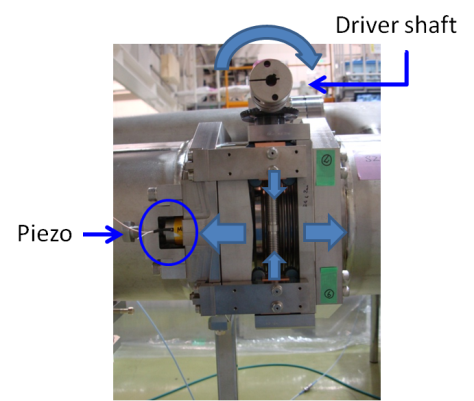 Tuner
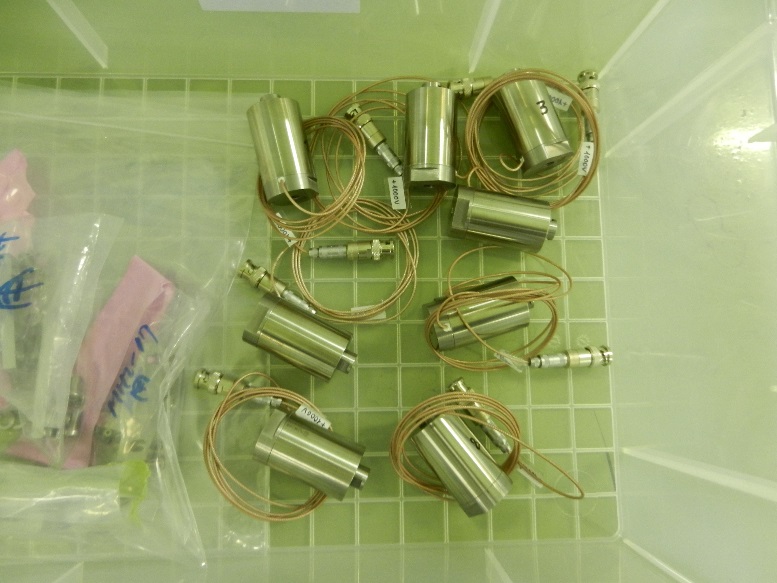 Piezo
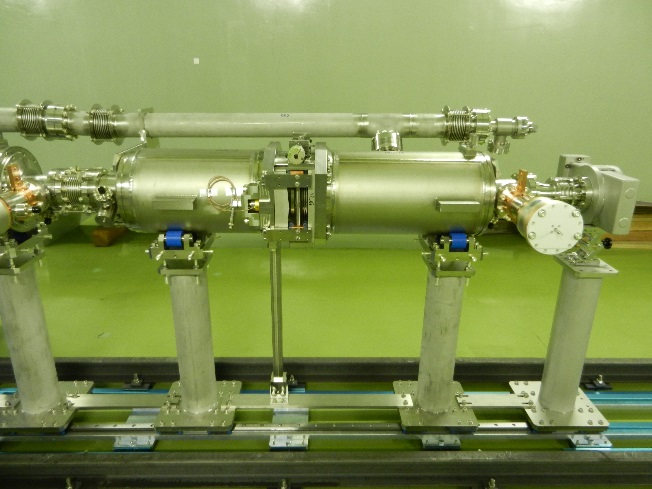 center type
end type
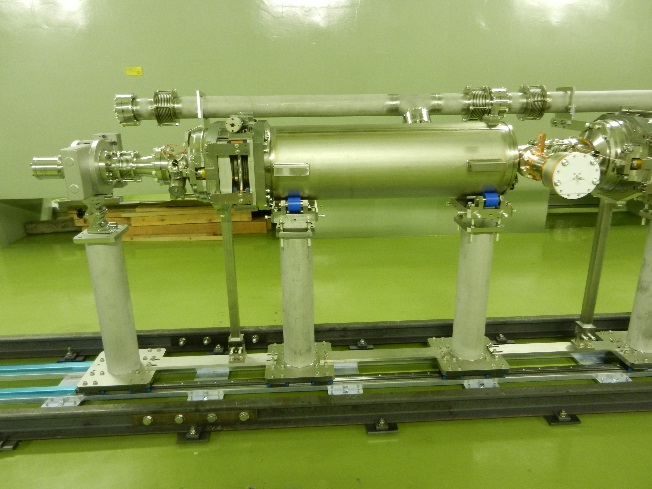 15/Jul/2017
6th KEK-IHEP Collaboration Meeting
64
Replacement of Piezo in Cryomodule
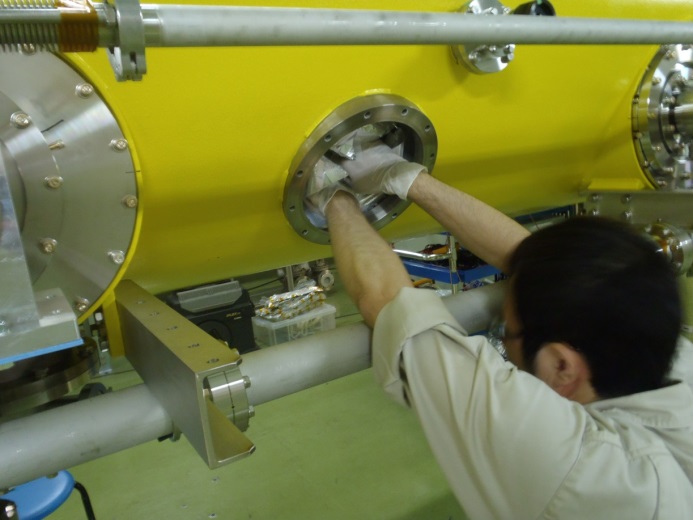 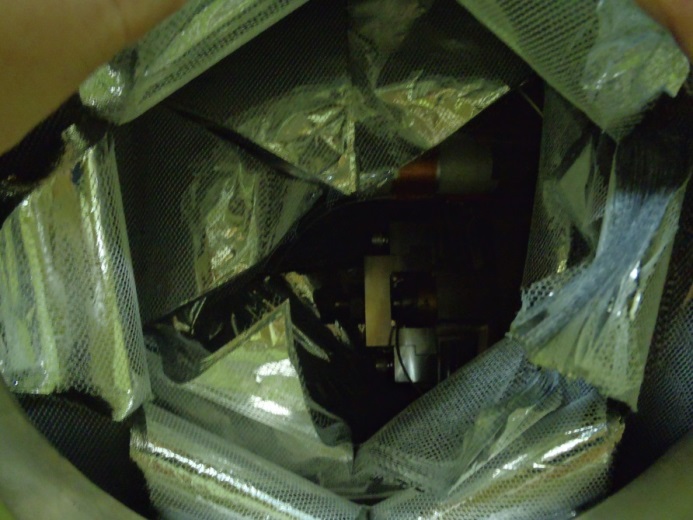 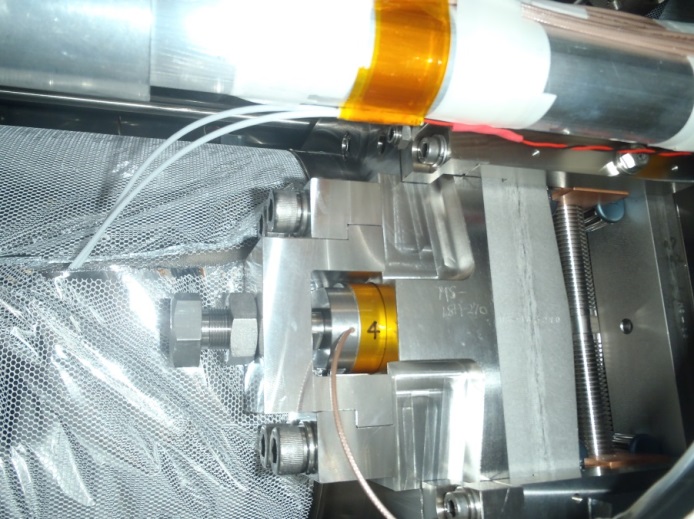 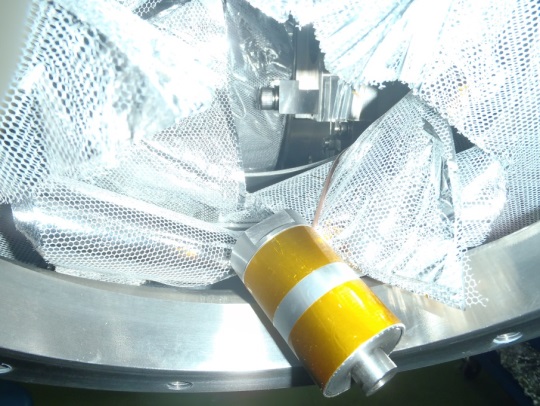 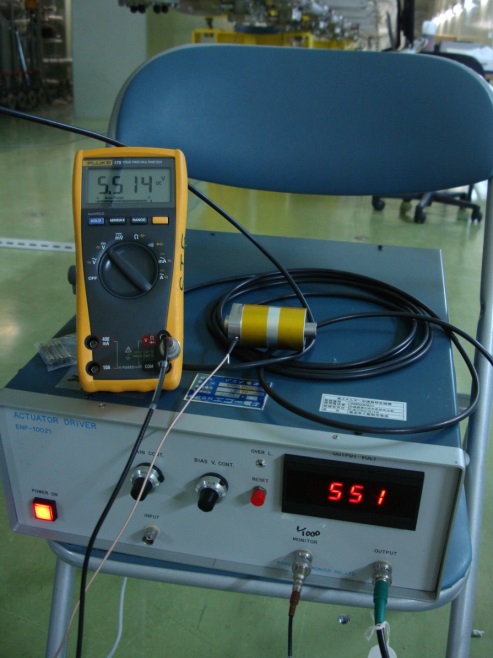 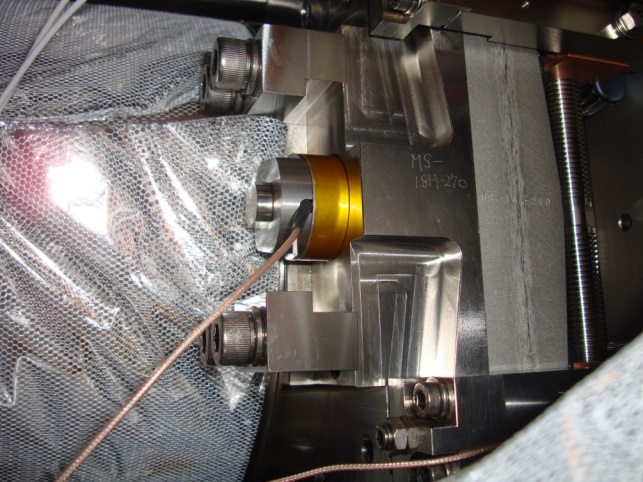 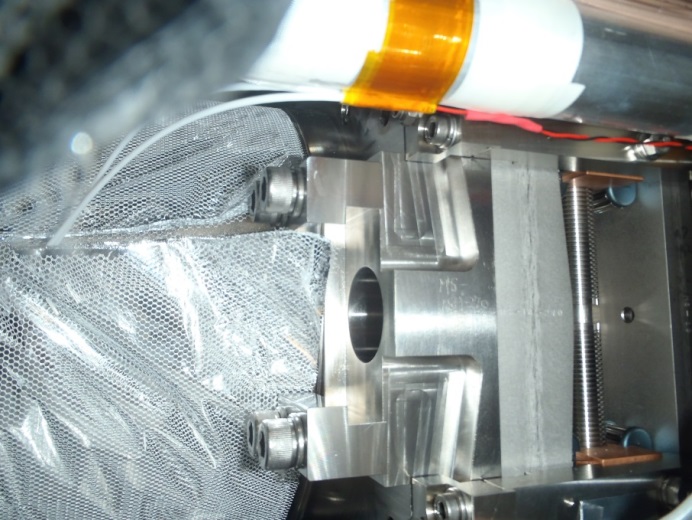 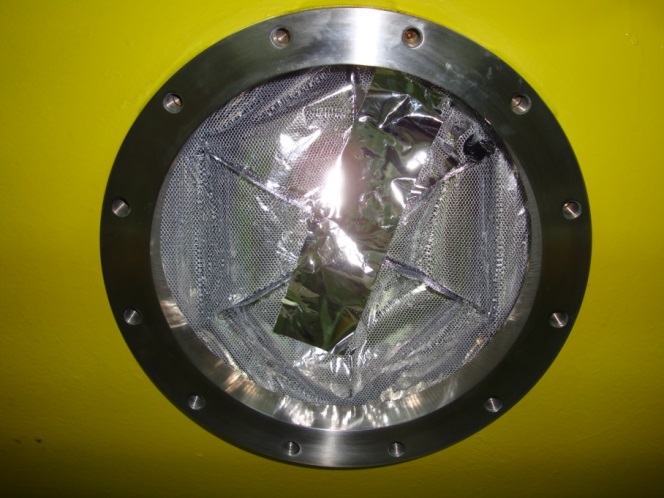 After this trouble, we replaced Piezo.
15/Jul/2017
6th KEK-IHEP Collaboration Meeting
65
Alignment work for STF-2 CMs
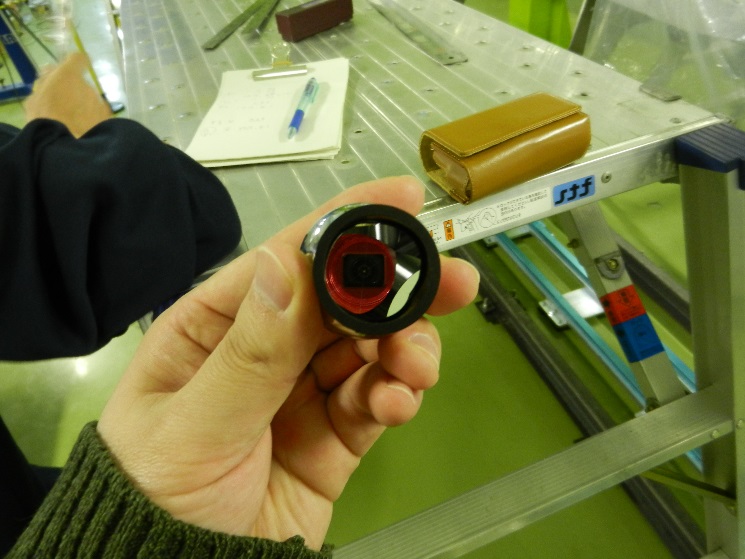 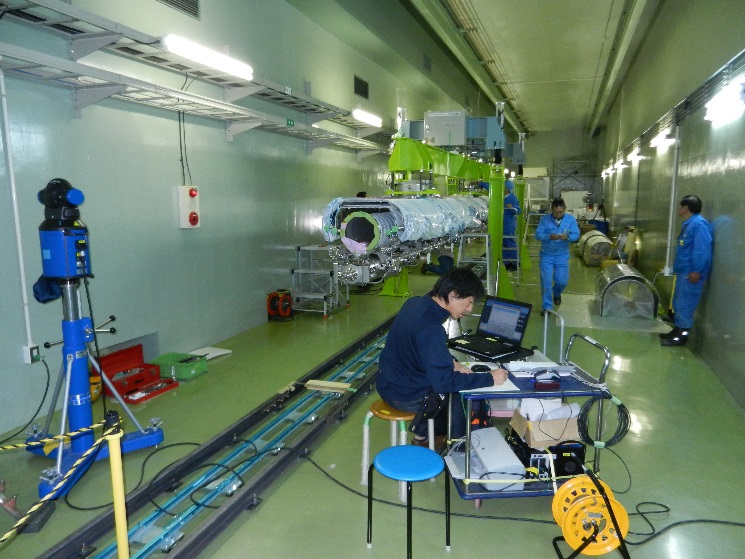 Cat’s eye
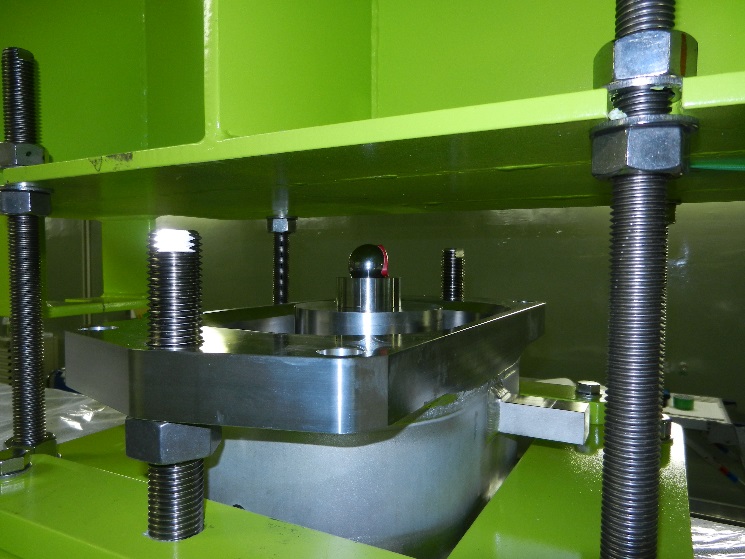 S. Araki
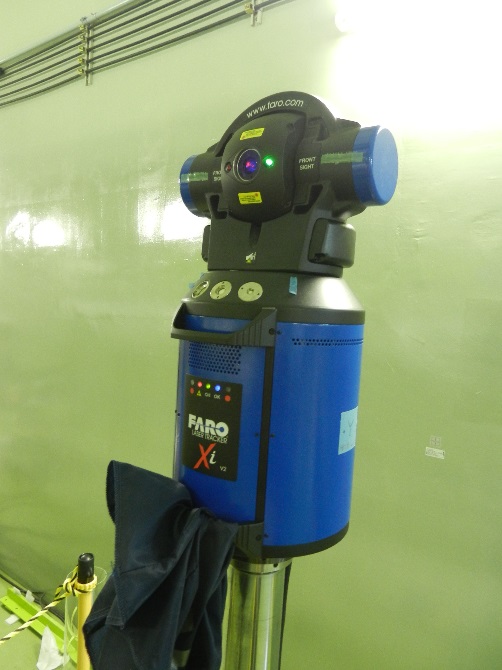 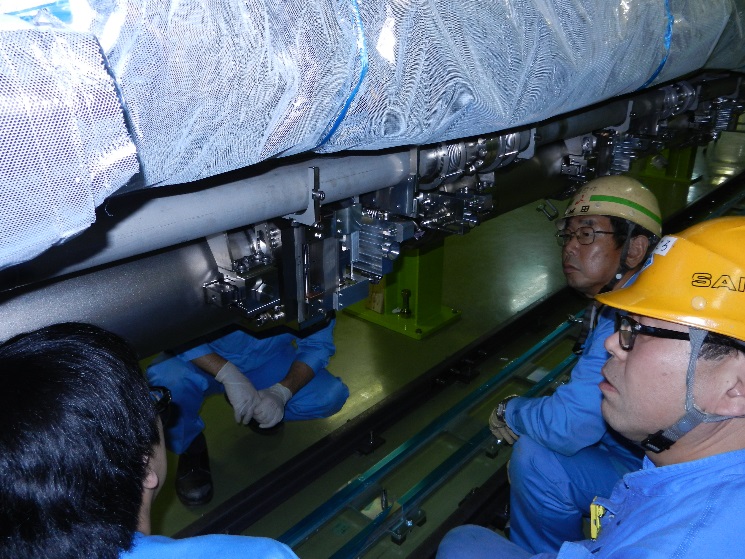 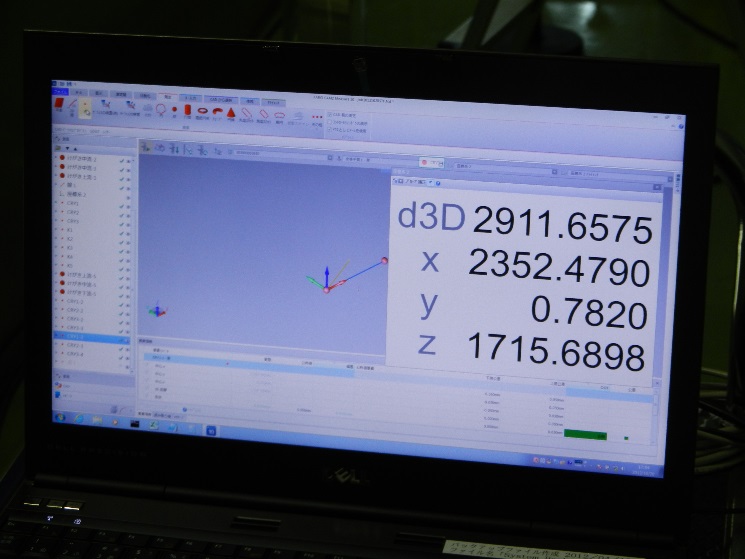 Stand for cat’s eye near cavity
Laser tracking system
Courtesy of S. Araki
15/Jul/2017
6th KEK-IHEP Collaboration Meeting
66
Result of cavity alignment
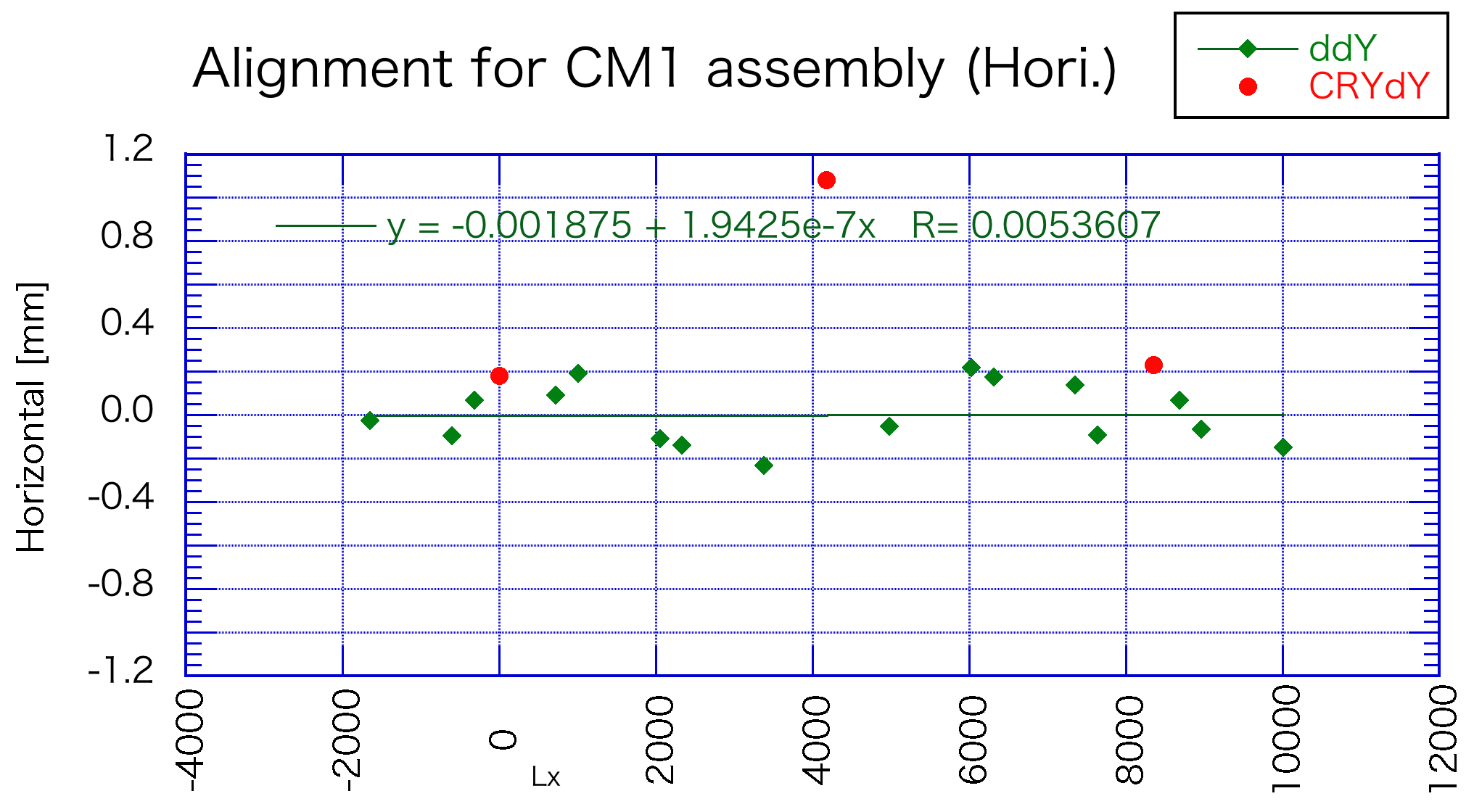 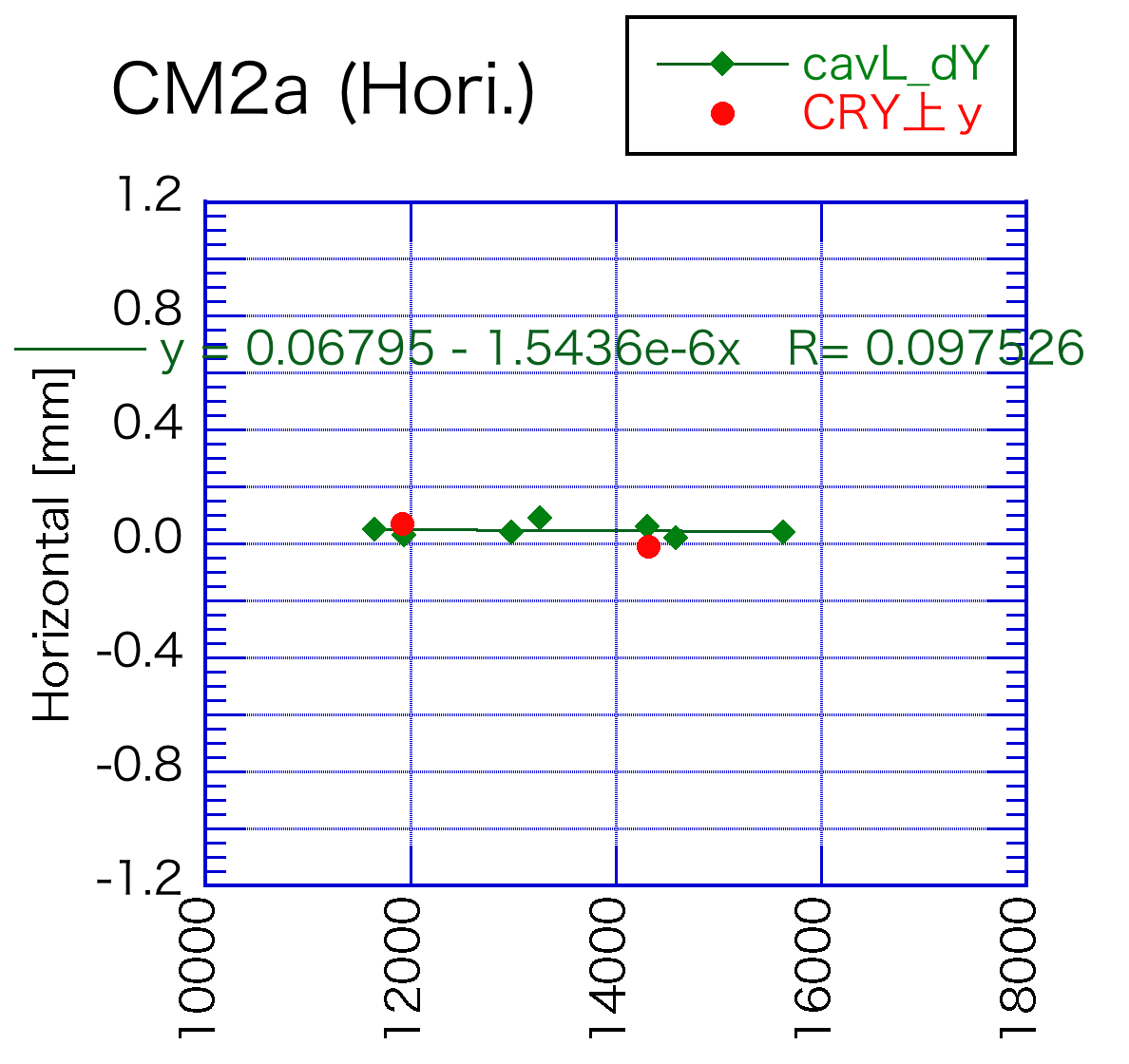 CM2a Horizontal
CM1 Horizontal
ILC spec.
16 points are measured for 8 cavities
Alignment result satisfied the ILC specification!
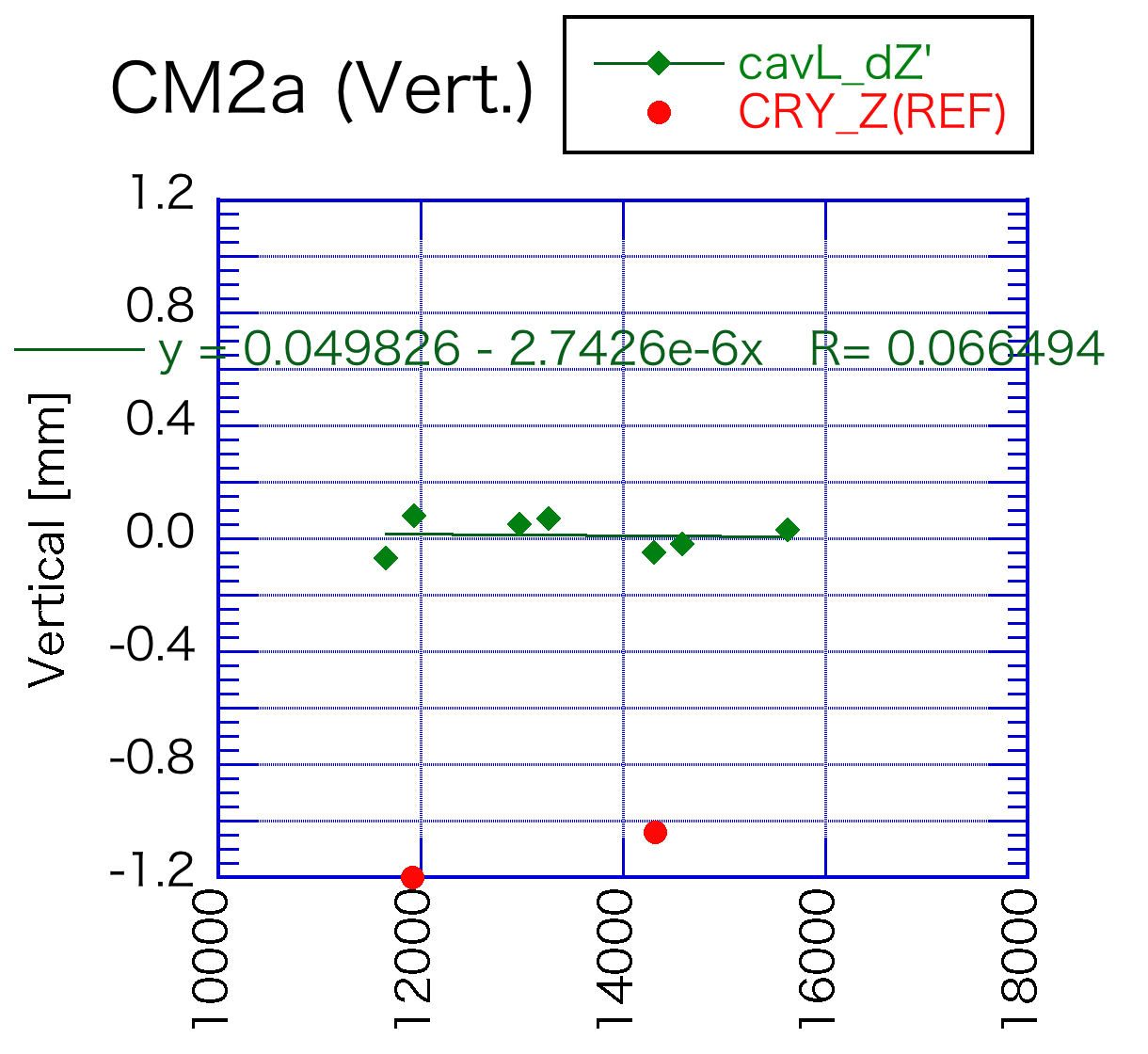 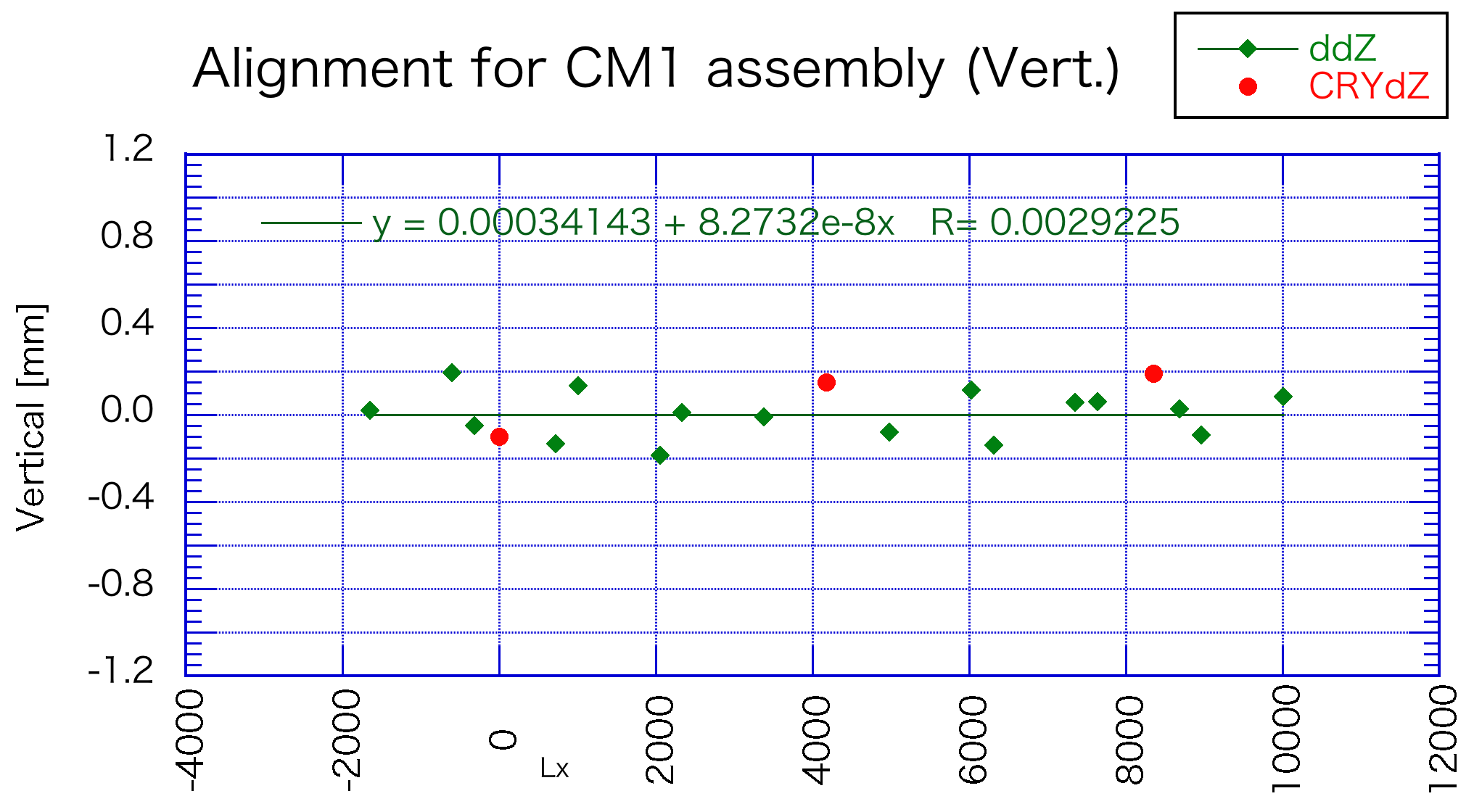 CM1 Vertical
CM2a Vertical
ILC spec.
Courtesy of S. Araki
15/Jul/2017
6th KEK-IHEP Collaboration Meeting
67
Result of cryomodule alignment
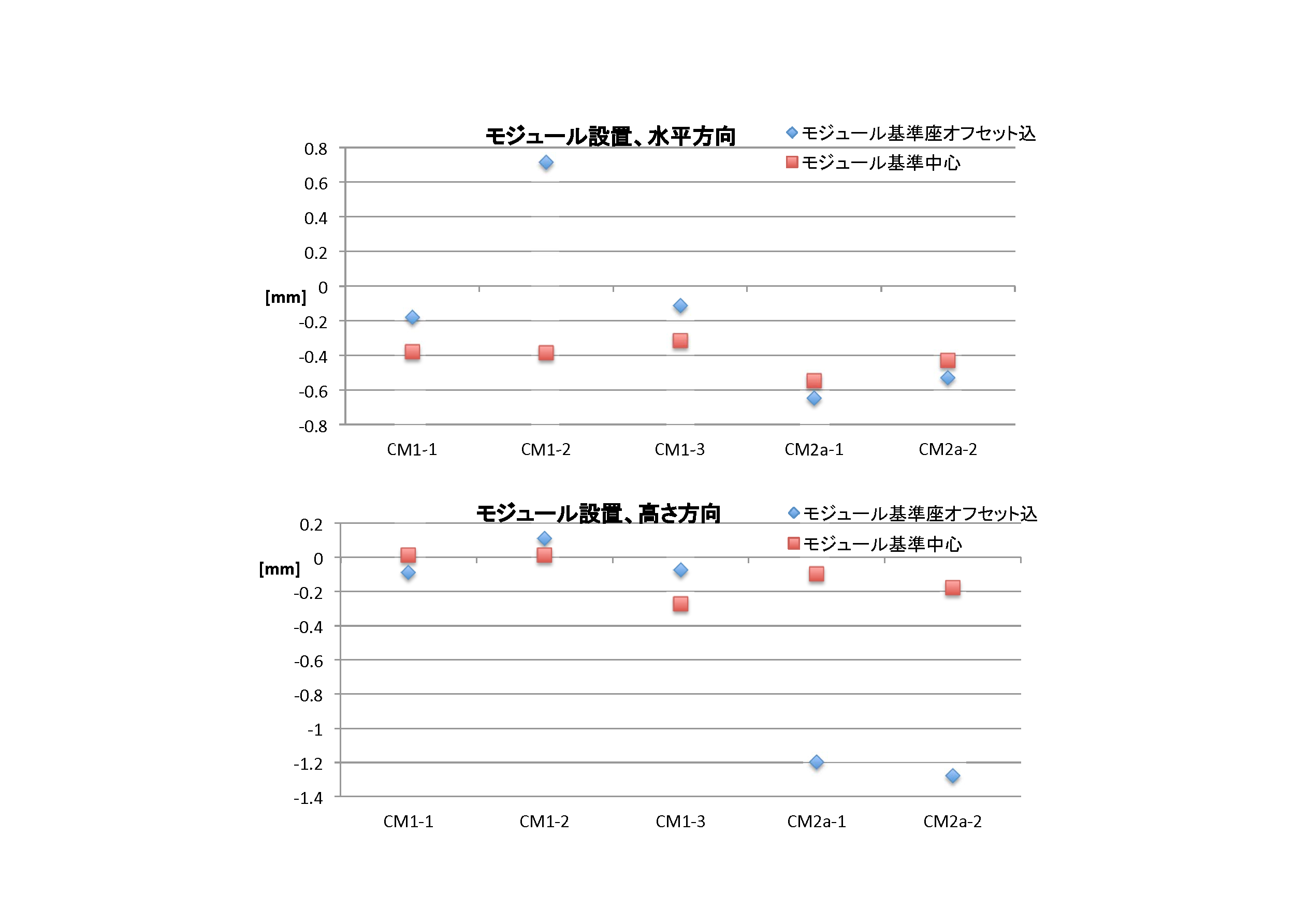 Horizontal
5 points are measured for 5 support posts
ILC spec.
Vertical
ILC spec.
Alignment result satisfied the ILC specification!
Courtesy of S. Araki
15/Jul/2017
6th KEK-IHEP Collaboration Meeting
68
1+1/2 Gas Return Pipe
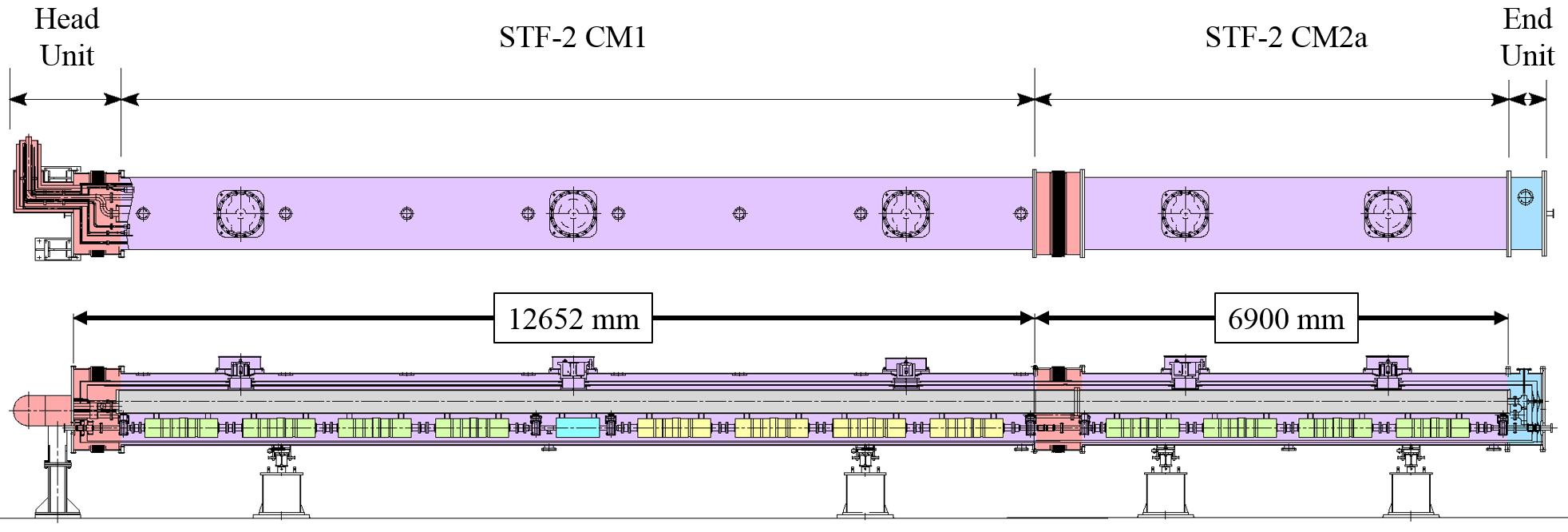 Full-size gas return pipe
Half-size gas return pipe
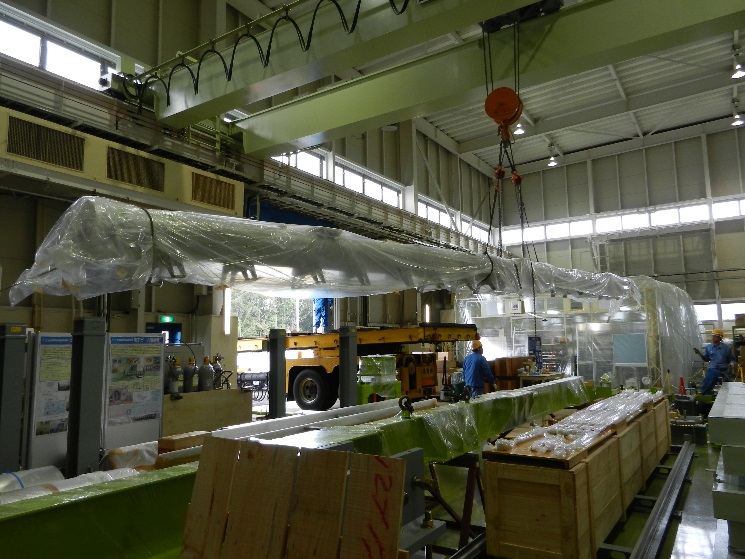 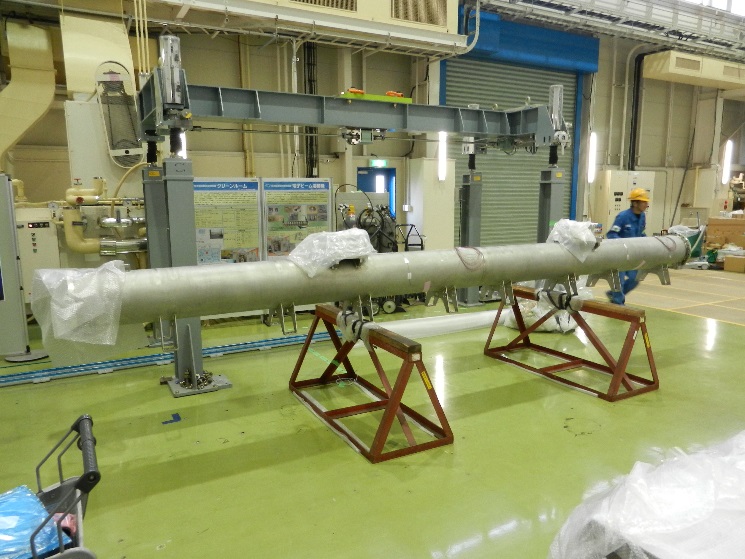 15/Jul/2017
6th KEK-IHEP Collaboration Meeting
69
Construction of STF-2 CM1①
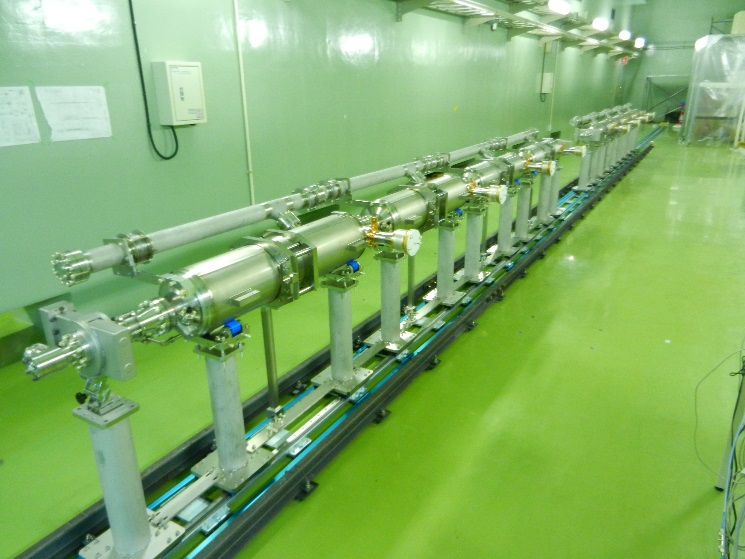 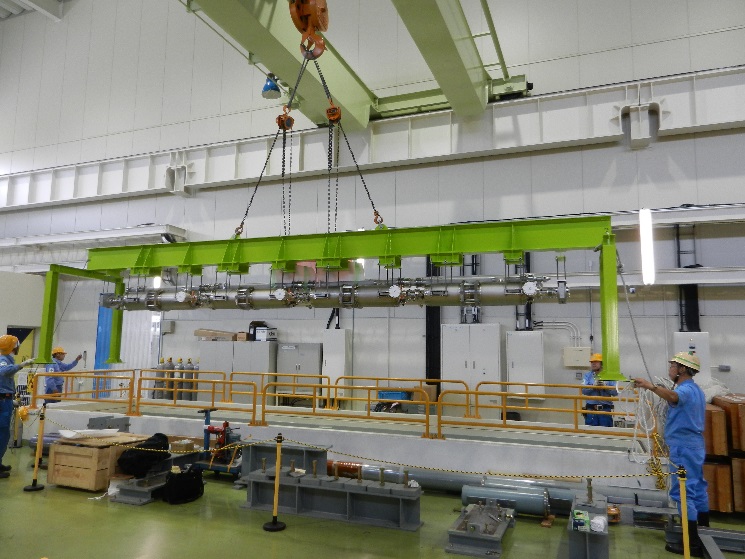 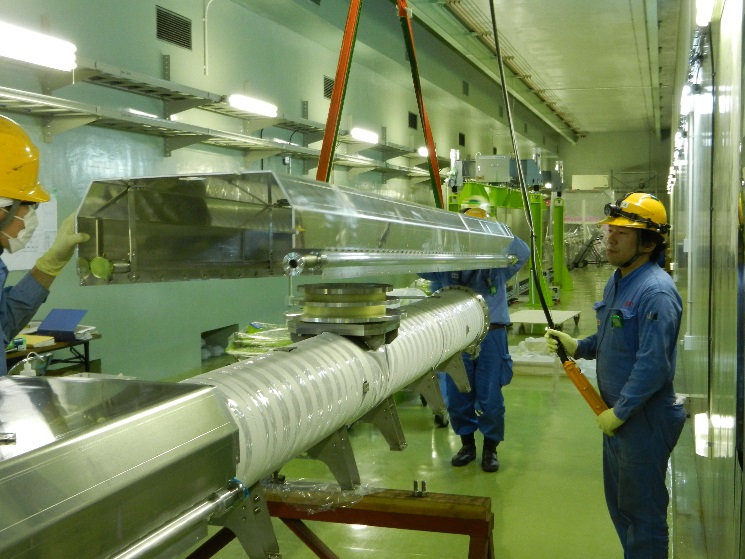 Lining two cavity strings on rail
Cavity string installation
Attachment of thermal shield
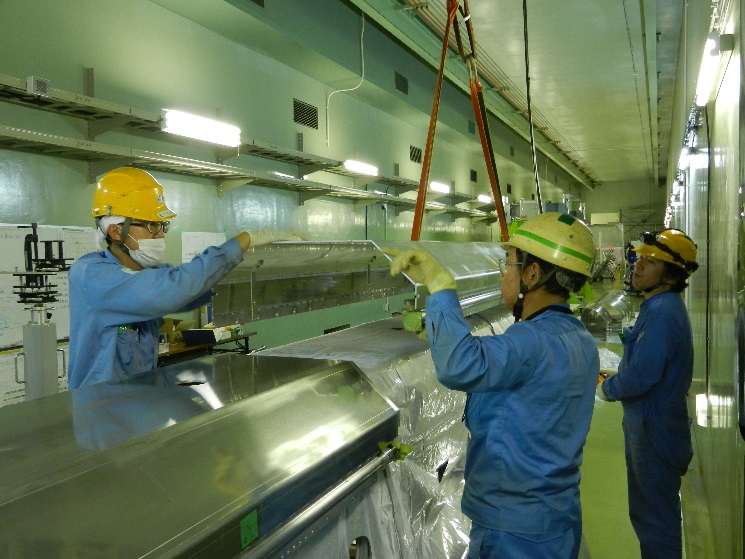 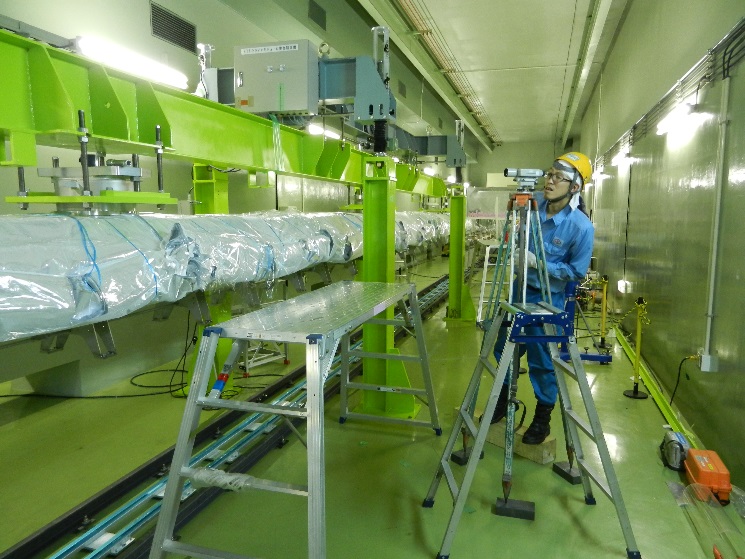 Leveling gas return pipe
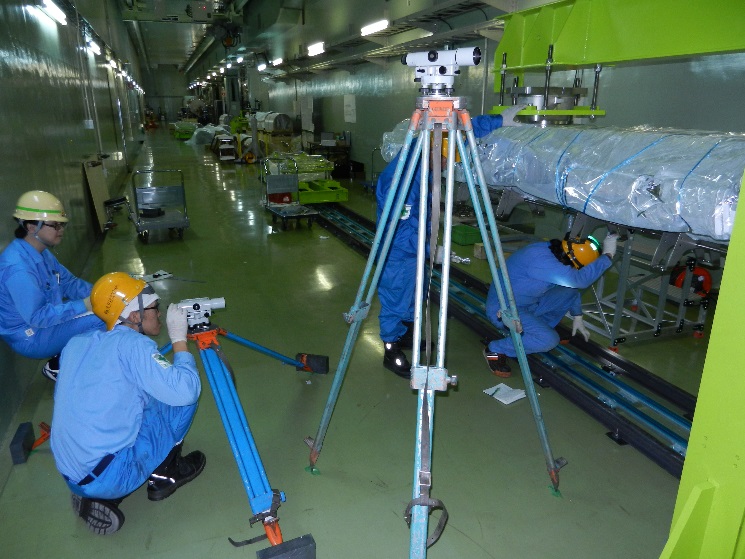 15/Jul/2017
6th KEK-IHEP Collaboration Meeting
70
Construction of STF-2 CM1②
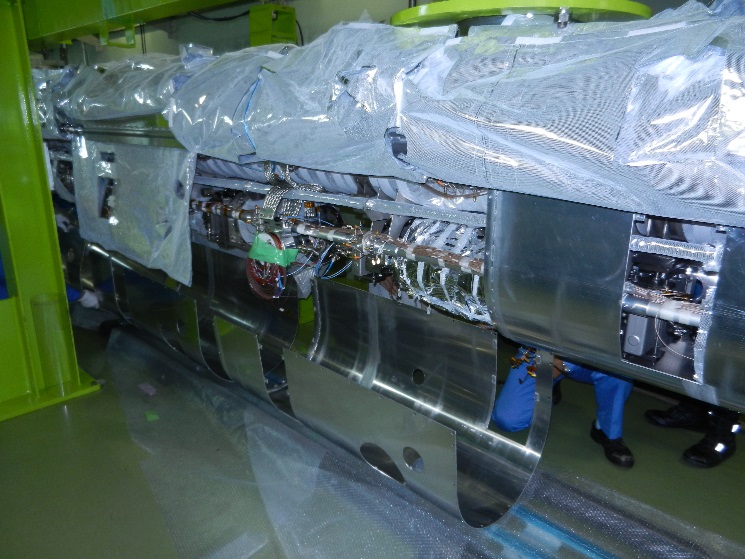 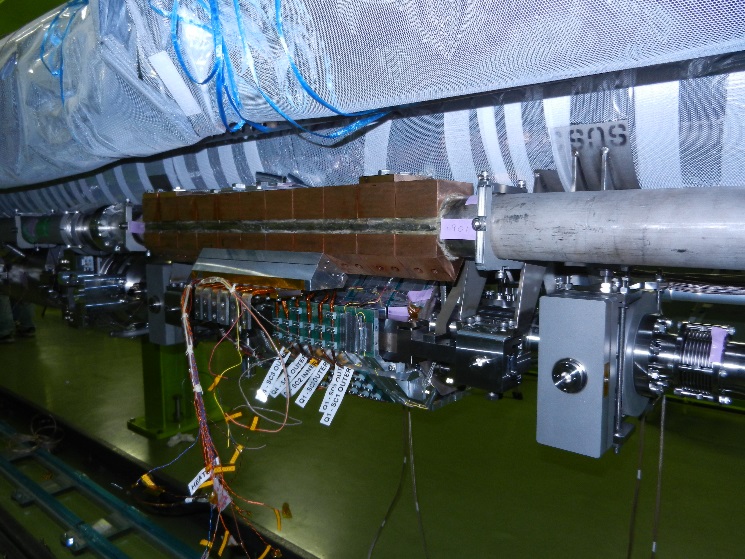 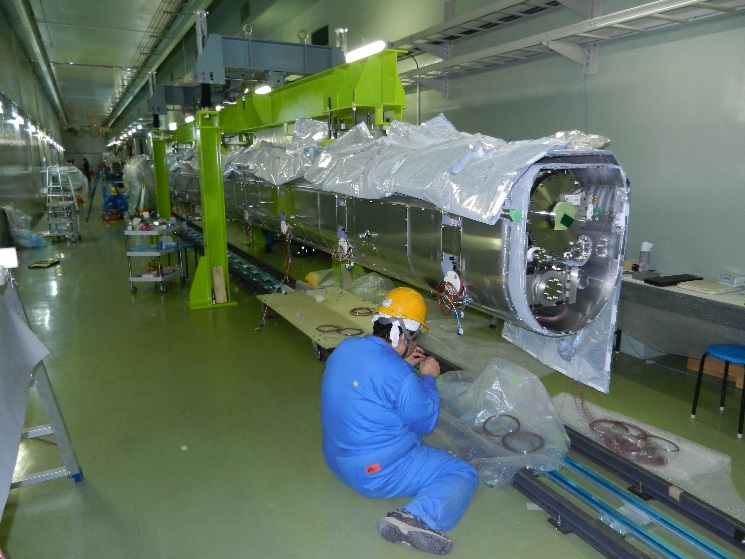 Q-magnet attachment
(collaboration with FNAL)
Attachment of thermal shield
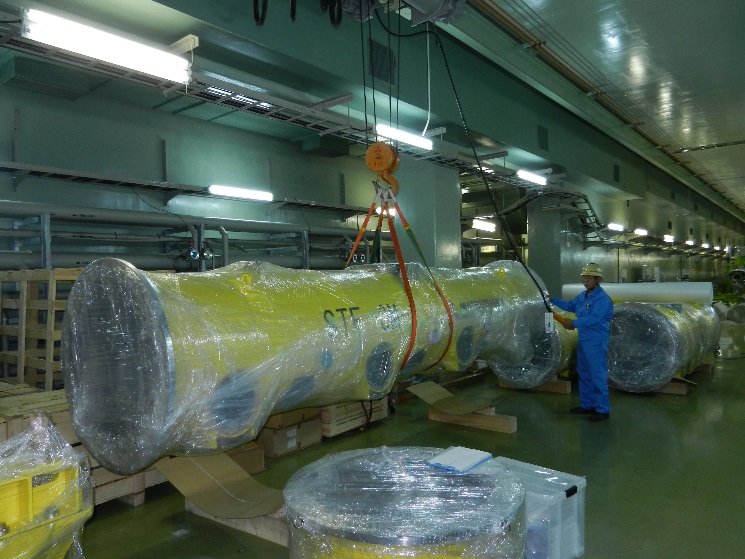 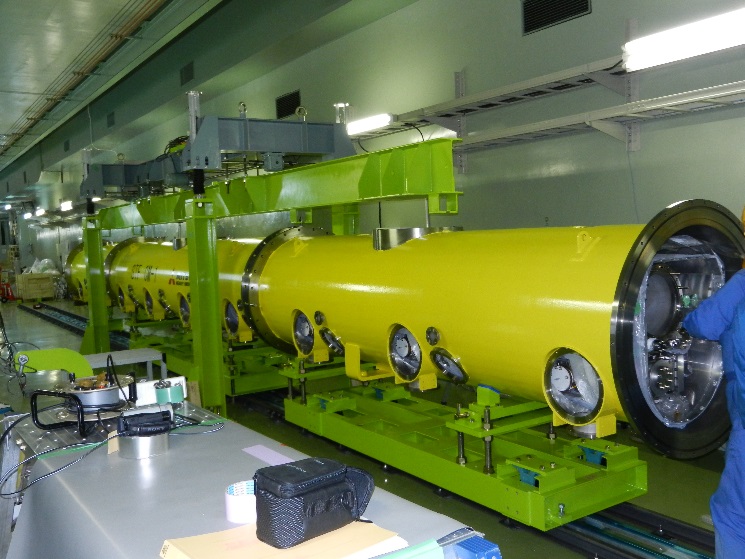 Installation into cryo-vessel
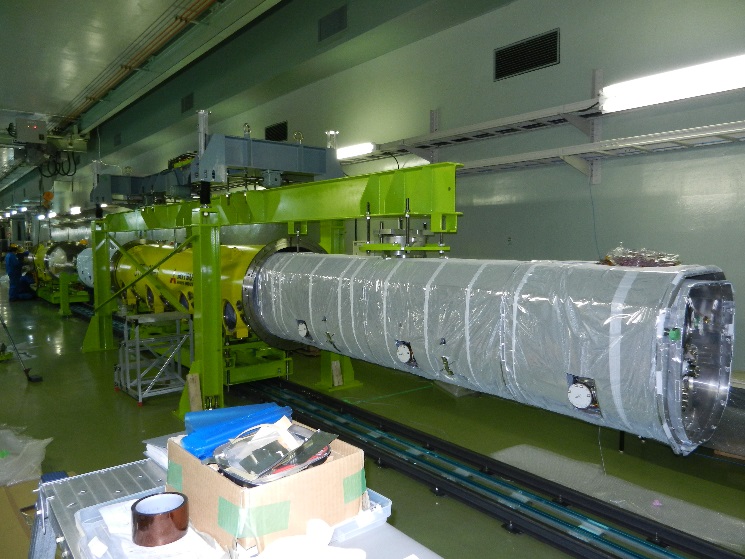 Carrying cryo-vessels
15/Jul/2017
6th KEK-IHEP Collaboration Meeting
71
Construction of STF-2 CM1③
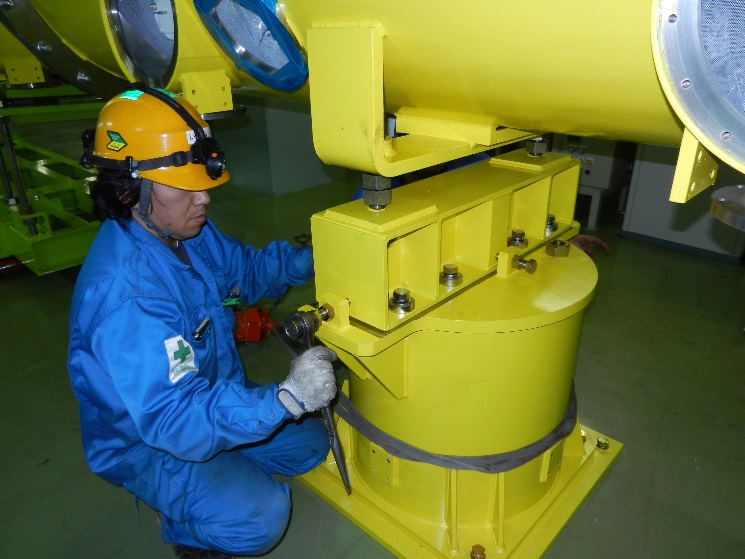 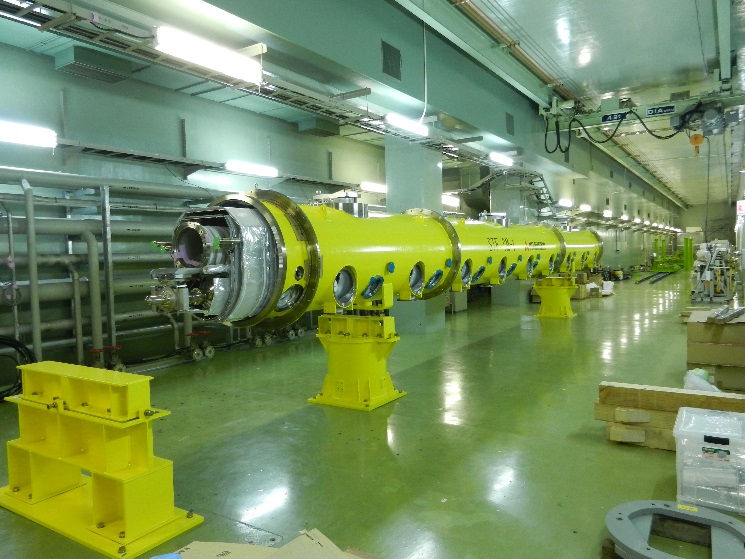 Putting CM2a along beamline
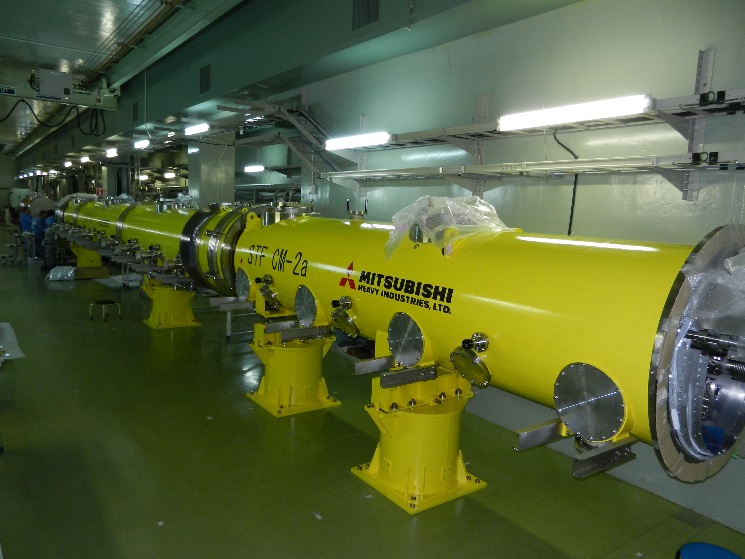 Adjustment of position
Putting CM1 along beamline
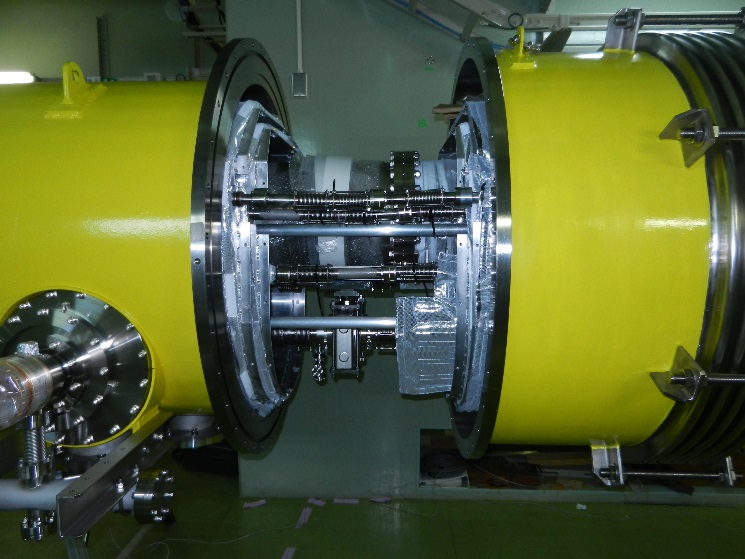 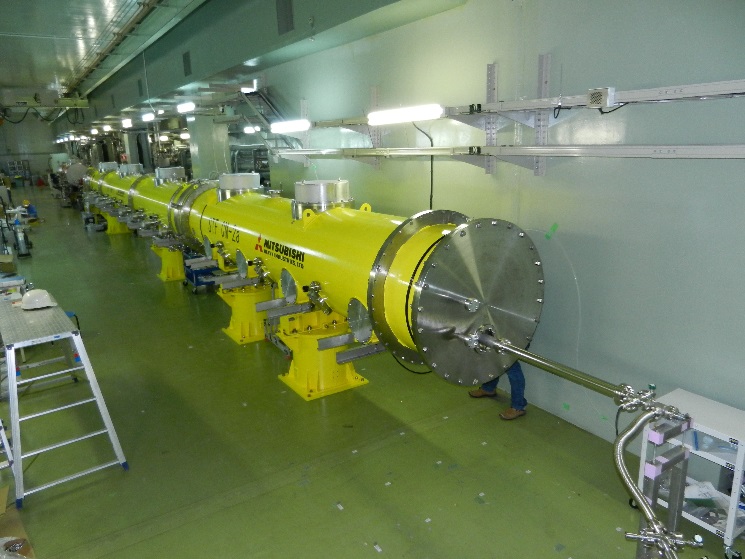 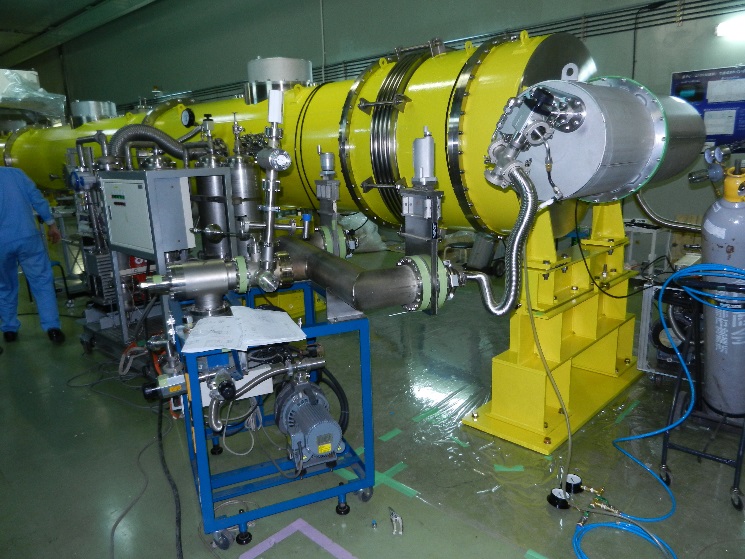 Connecting CM1 and CM2a
Construction finished
Integrated leak check
15/Jul/2017
6th KEK-IHEP Collaboration Meeting
72
Change of Kt in STF
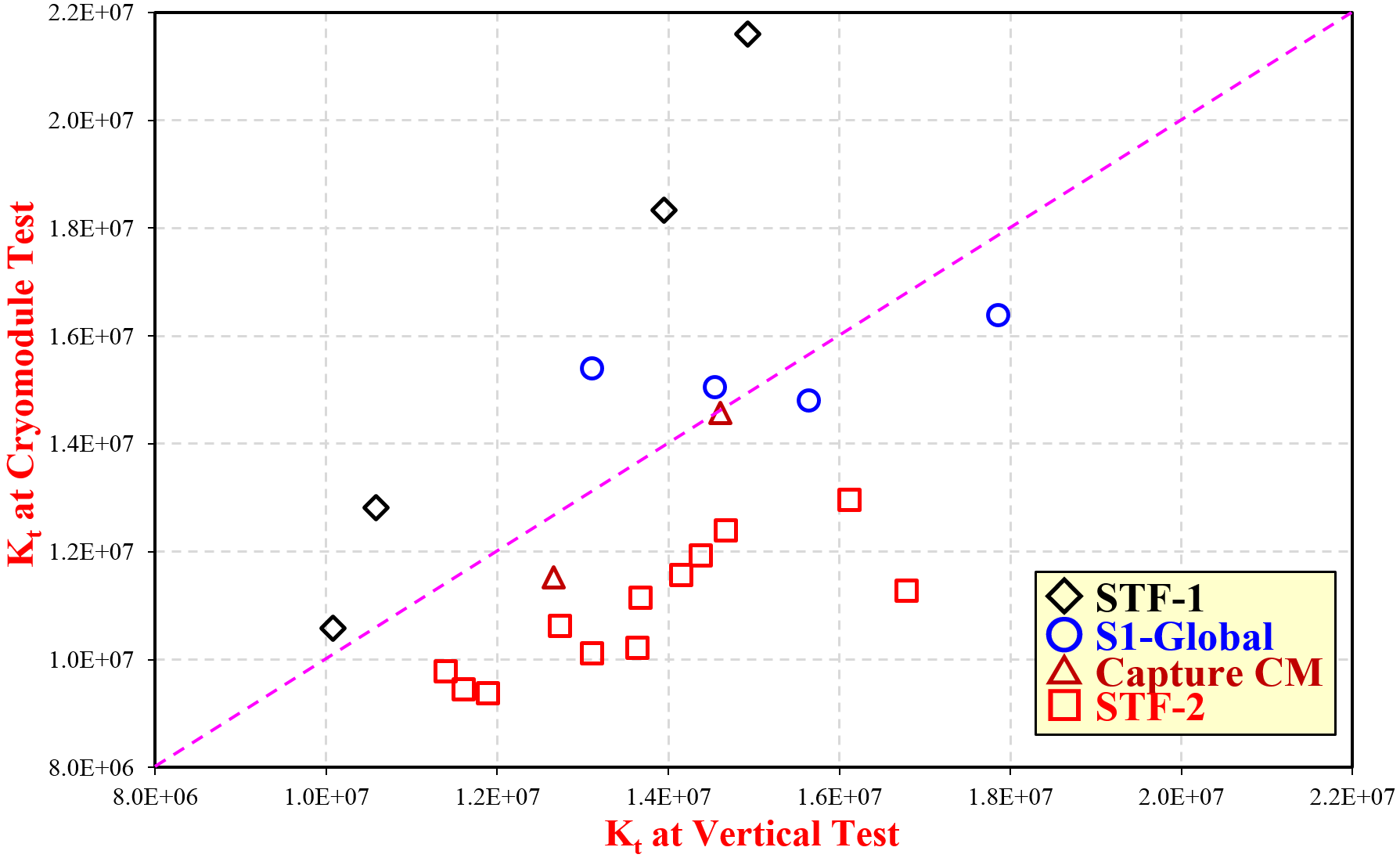 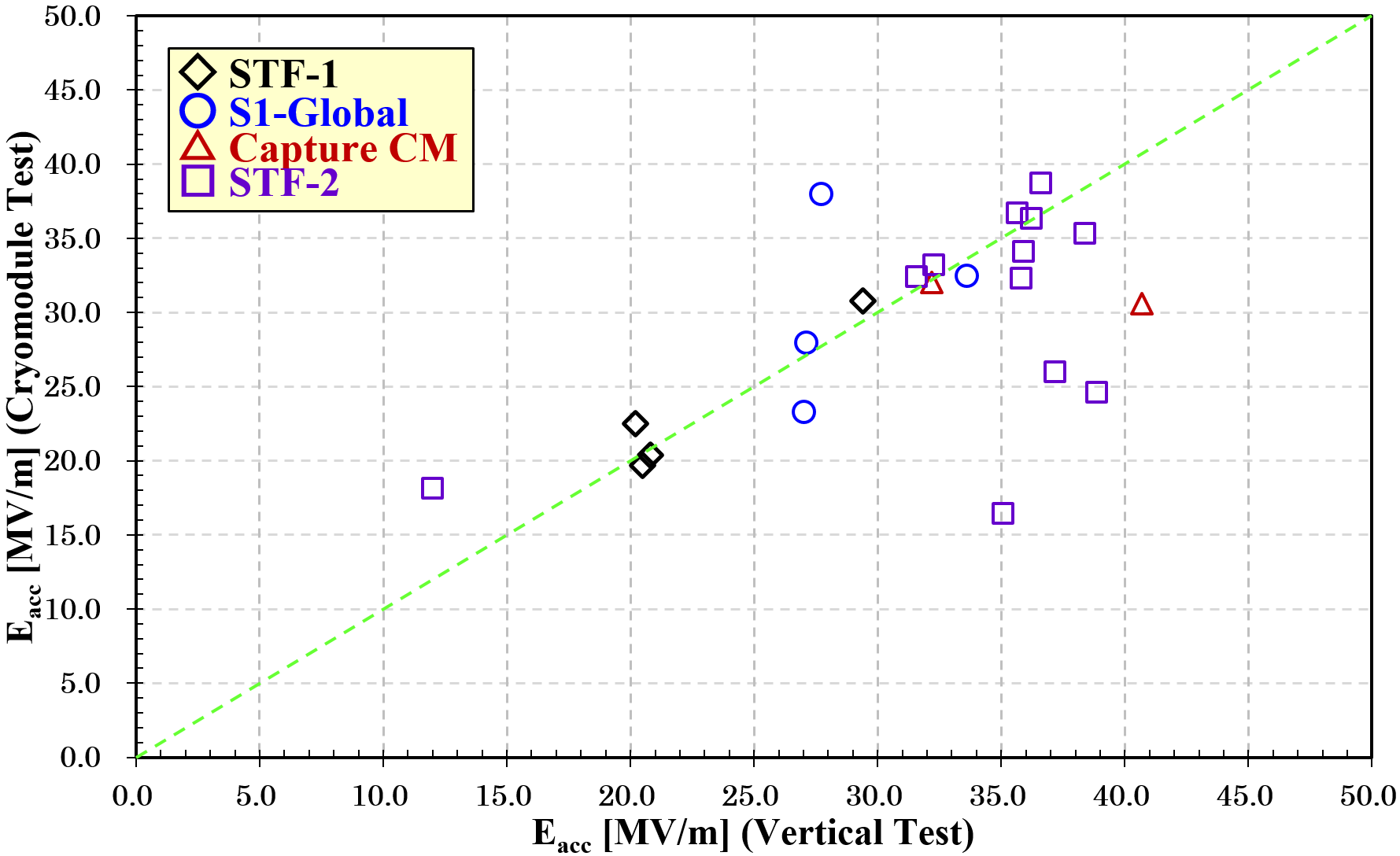 During jointing helium tank after V.T., these cavities in STF-2 were deformed?
15/Jul/2017
6th KEK-IHEP Collaboration Meeting
73
15/Jul/2017
6th KEK-IHEP Collaboration Meeting
74